ЗАСЕДАНИЕ МУНИЦИПАЛЬНОГО МЕТОДИЧЕСКОГО ОБЪЕДИНЕНИЯ ПЕДАГОГОВ ДОПОЛНИТЕЛЬНОГО ОБРАЗОВАНИЯ
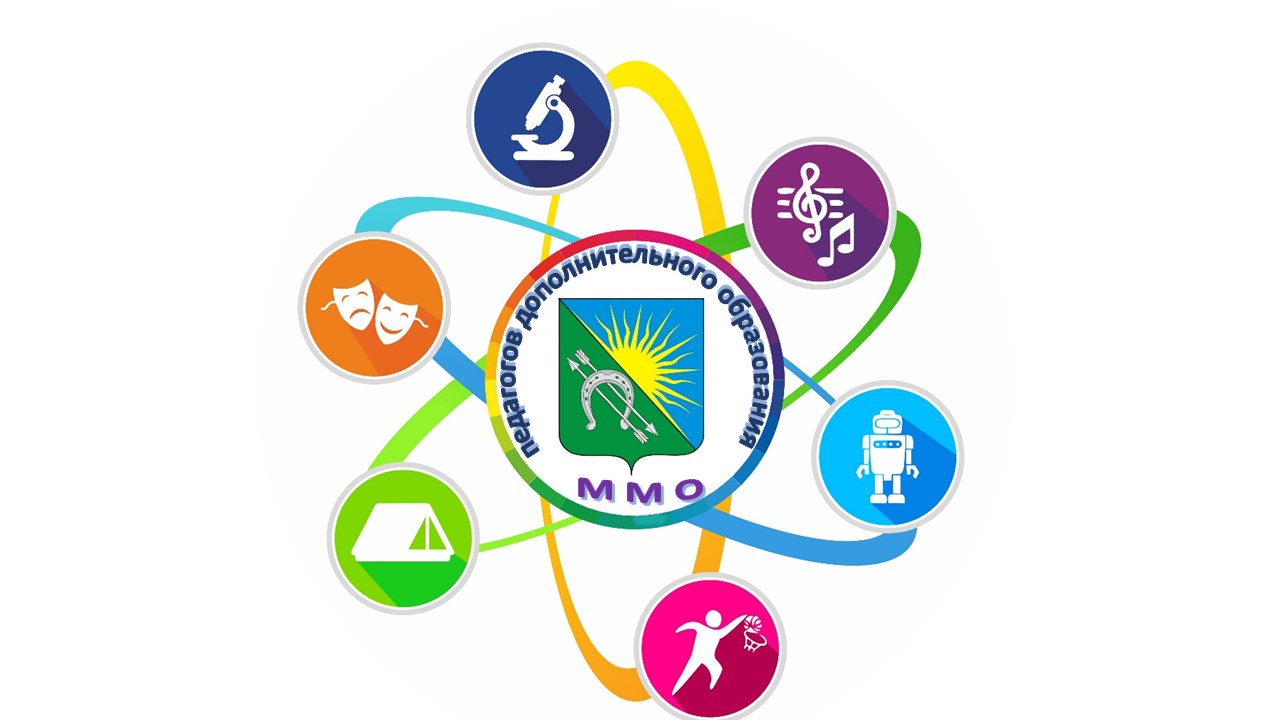 Муниципальным методическим объединением педагогов дополнительного образования обеспечивается  методическое сопровождение для участников конкурсов профессионального мастерства.
Заблоцкий А.С., победитель муниципального конкурса профессионального мастерства  «Педагог года -2023»


Гракова М.В., участник  муниципального конкурса профессионального мастерства  «Педагог года -2023»
Барышникова Н.А.,  участник  муниципального конкурса профессионального мастерства  «Педагог года -2022»

1 место в Региональном конкурсе профессионального мастерства педагогов дополнительного образования «Сердце отдаю детям», номинация «Профессиональный дебют»
Филимонова Н.В., победитель муниципального конкурса профессионального мастерства  «Педагог года -2022»

2 место в Региональном конкурсе профессионального мастерства педагогов дополнительного образования «Сердце отдаю детям», номинация «Художественная»
1 ноября  в НИПКиПРО состоялась проектировочная сессия для руководителей ММО педагогов дополнительного образования «Педагог – «архитектор будущего»: кристаллизация идей профессионального развития в конкурсном пространстве»
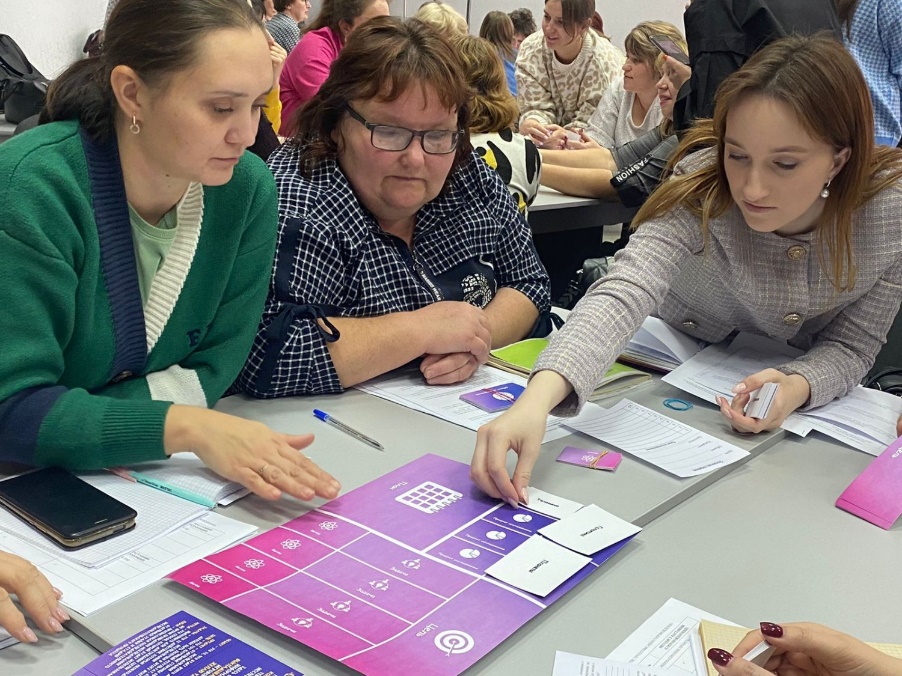 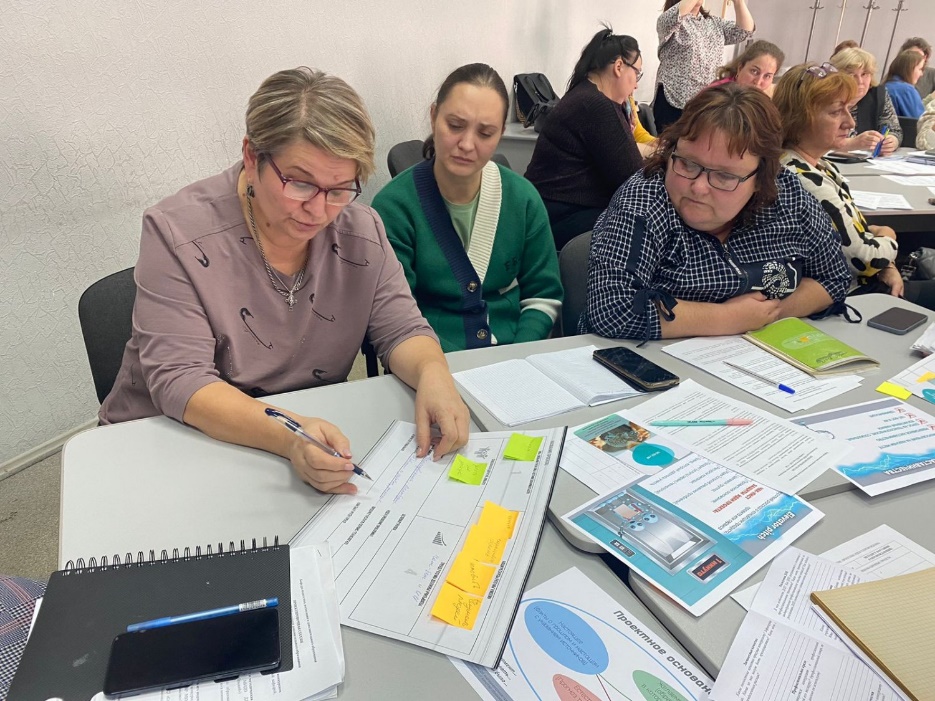 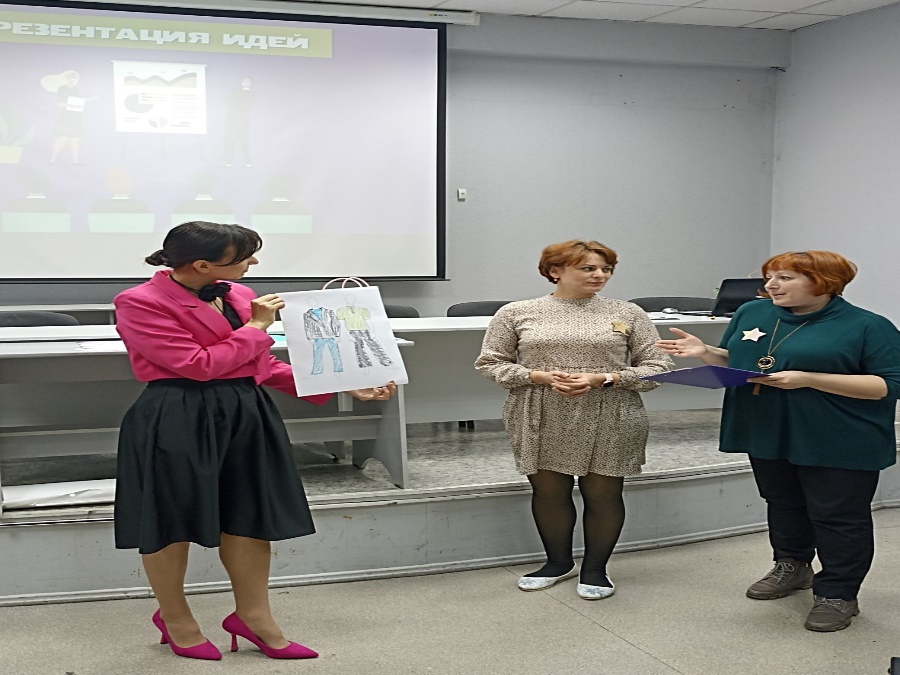 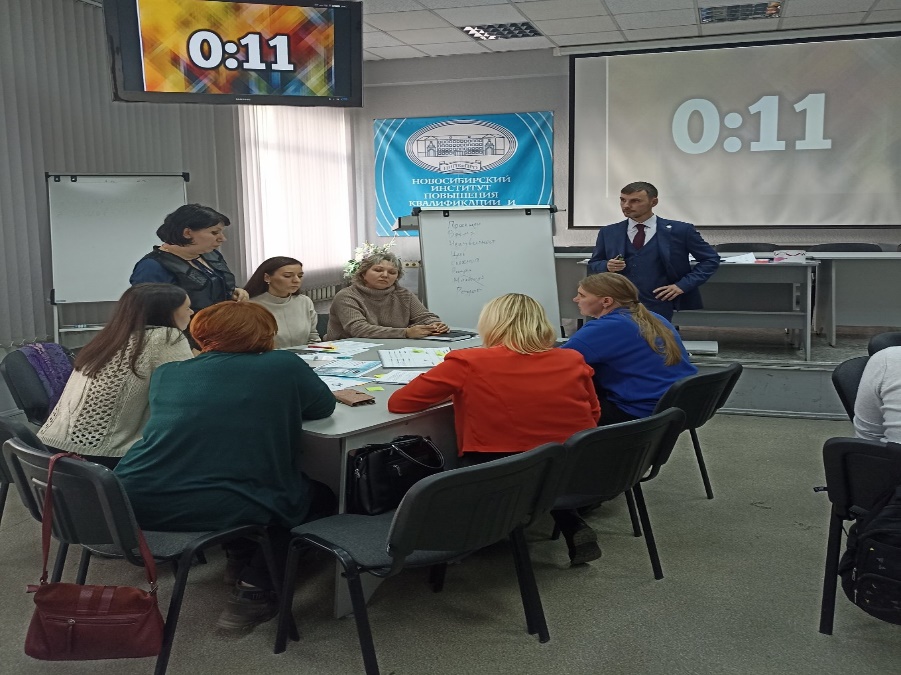 Направления  обновления содержания дополнительных программ
3. Цели и задачи развития дополнительного образования детей…
 

обновление содержания и методов обучения при реализации дополнительных общеобразовательных программ на основе комплексного анализа доступности услуг в субъектах Российской Федерации, интересов и потребностей различных категорий детей (в том числе детей-инвалидов и детей с ограниченными возможностями здоровья), демографической ситуации и прогнозов социально-экономического развития;
Туристско-краеведческая направленность
Приоритетные направления
Антропологические исследования
Регионоведение
Бальнеология (медицинская наука, изучающая свойства минеральных вод, происхождение и методы использованиях их с лечебно-профилактической целью) 
Туризм (социальный, культурно-познавательный, образовательный, активный)
Этнография
Музееведение
Музейная педагогика, воспитание и развитие личности
Обеспечение безопасности в природной и городской среды
Служебно-прикладные виды профессиональной деятельности (спасатели, пожарные, силовые структуры)
Экспедиционная деятельность (геология, археология, экология и т.д.)
Деятельность гидов-экскурсоводов 
Медийная грамотность 
Социальные технологии
Регионалистика
Региональный маркетинг
Профориентационные смены «Юных проводников-инструкторов»
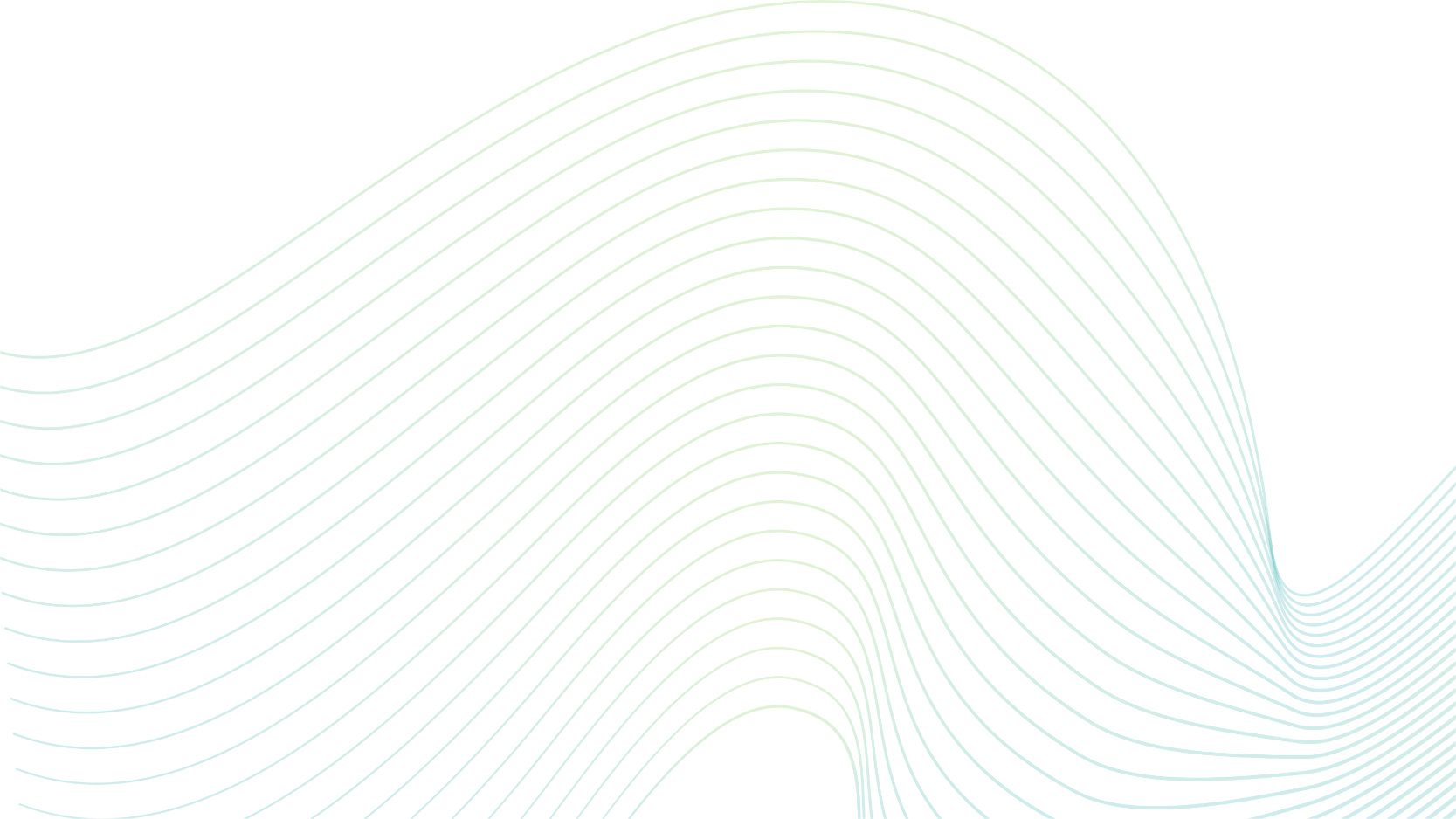 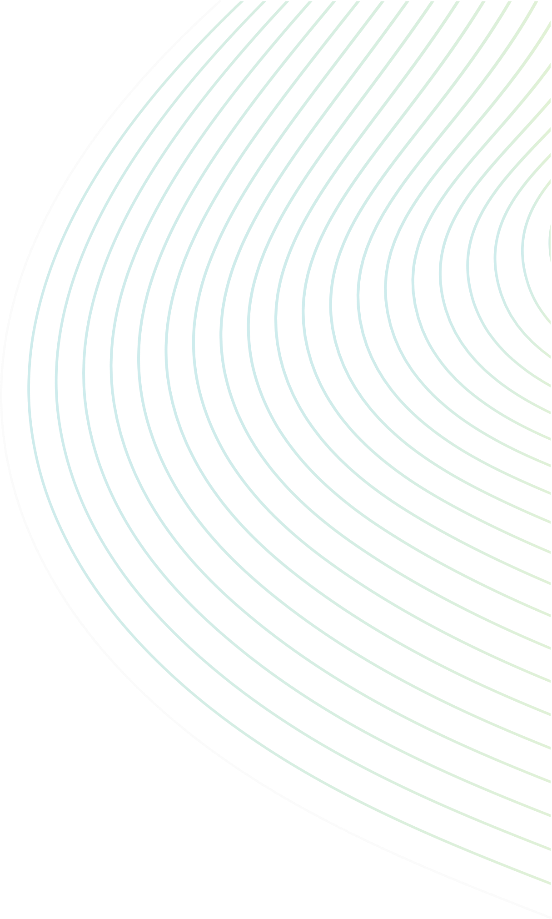 Художественная направленность
Приоритетные направления
Цифровая кино-теле-индустрия (видео-оператор, звукорежиссер, телеведущий, сценарист, мультипликатор); 
 
Урбанистика и архитектура (архитектор, ландшафтный дизайнер, дизайнер городской среды, ЗД-дизайнер);
Продюсирование (продюсер арт-проектов);
Дизайн (дизайнер по всем отраслям);
Реклама (художник, специалист по связям с общественностью, рекламный агент);
Прикладная эстетика (специалист по имиджевому дизайну, стилистике, визажу, сценическому образу, компетенции парикмахерского искусства);
Этно-арт (художник по различным жанрам декоративно-прикладного творчества, народного художественного творчества, ремесел);
Театриум (профессии театральные: артист, режиссер, гример, звукотехник, осветитель, бутафор, техник сцены, костюмер, художник кукольного театра, менеджер всех видов театра);
Электронная музыка (музыкальное инструментальное исполнительство, ди-джей);
Хореографический дивертисмент (профессии хореографического искусства: артист балета, артист народного танца, хореограф-постановщик, педагог –репетитор по танцам);
Школа вокалиста (музыкальное вокальное и хоровое исполнительство, академическое пение, народное пение).
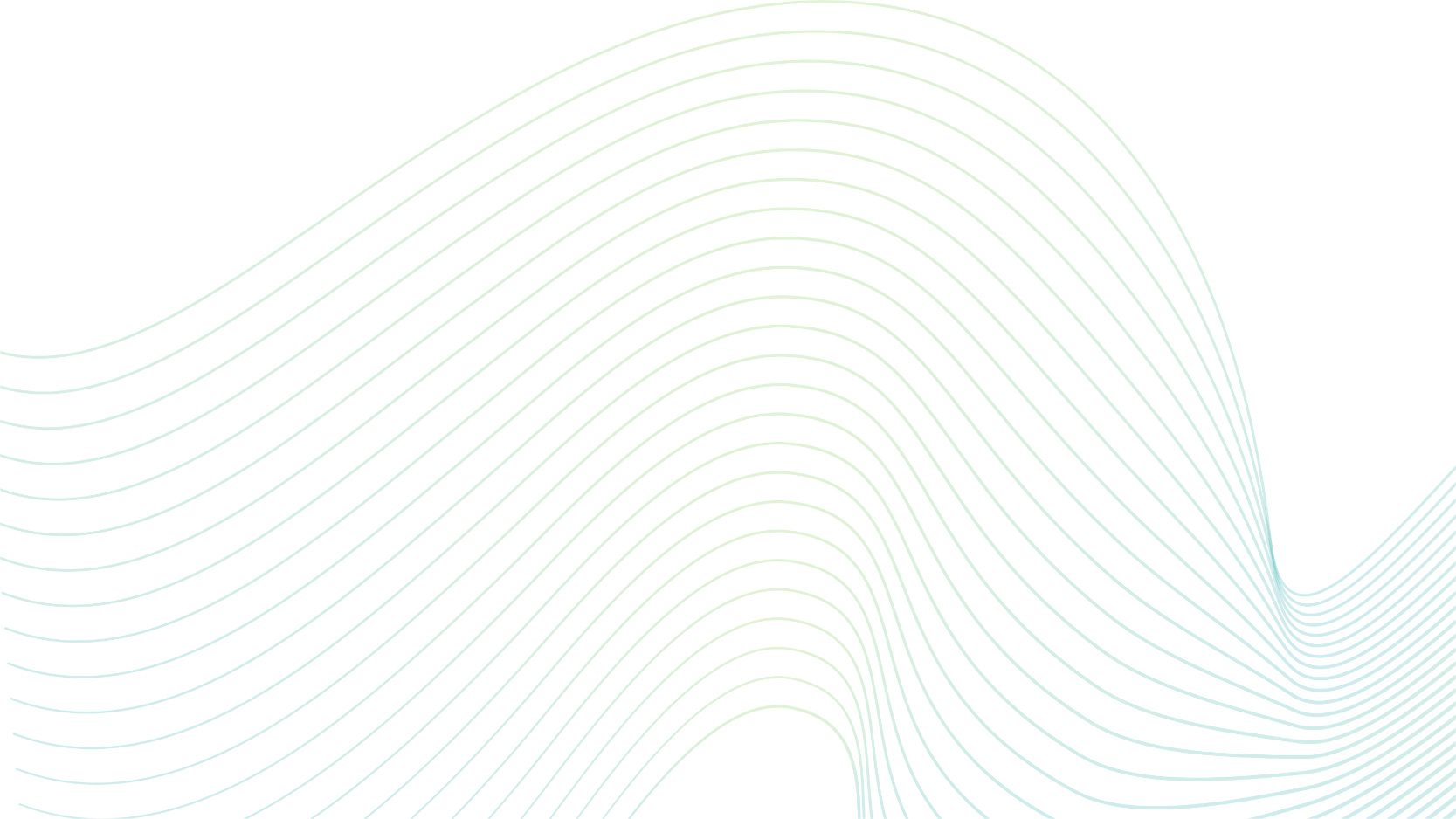 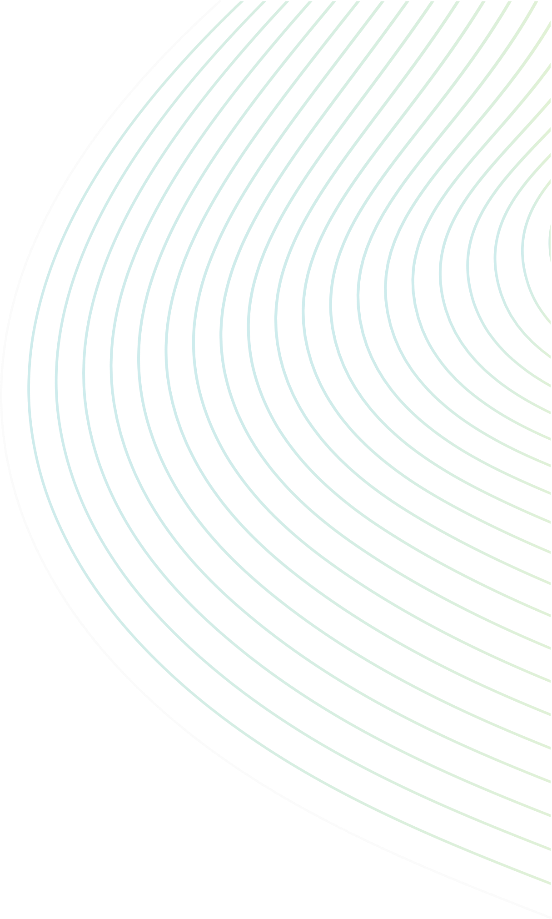 Физкультурно-спортивная направленность
Приоритетные направления
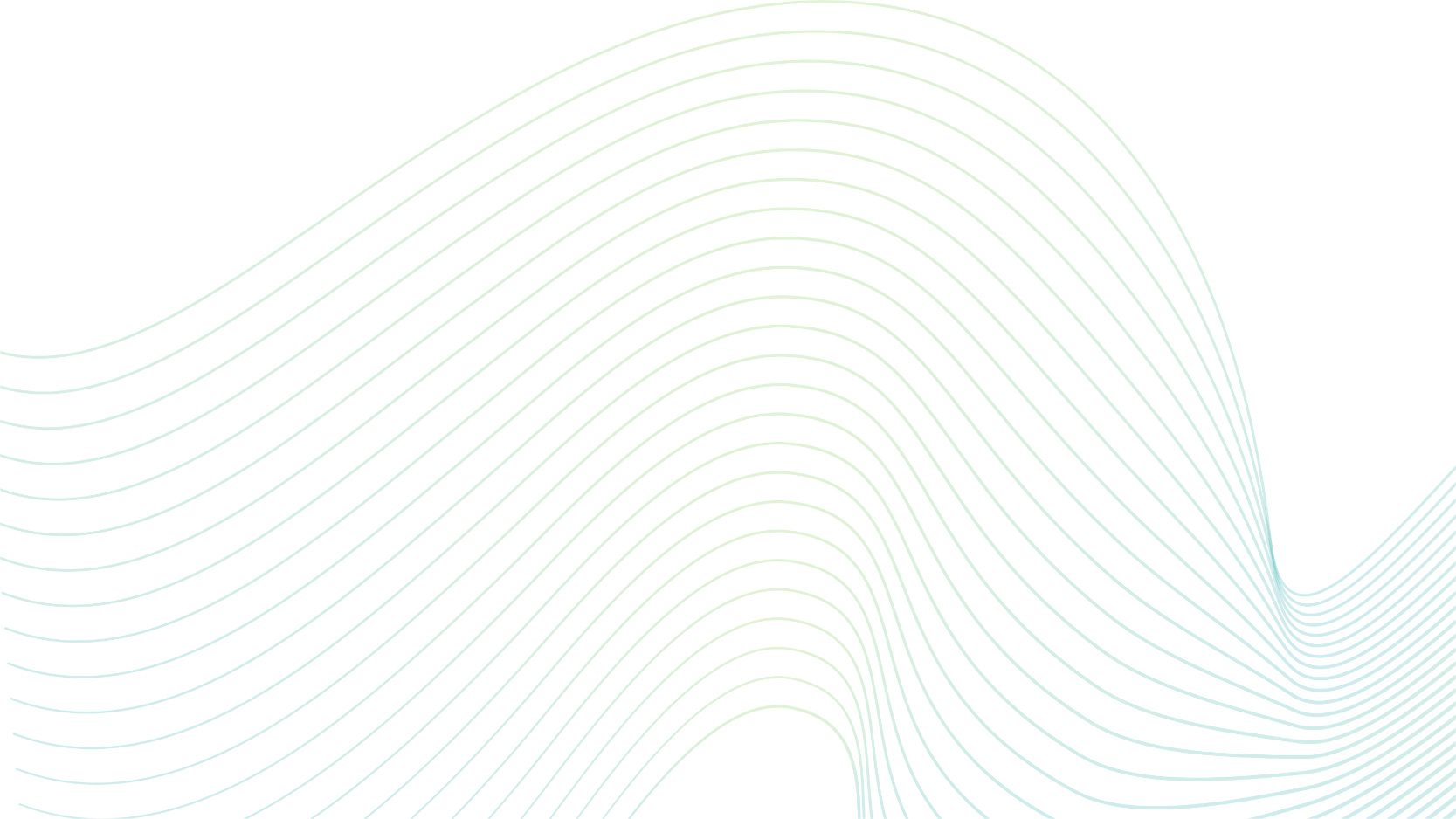 Спортивная журналистика и комментатор
Спортивное питание
Здоровьесберегающие технологии
Спортивная педагогика
Спортивная медицина
Менеджер и организатор спорта
Спортивный менеджмент
Судья по виду спорта
Спортивный дизайн и архитектура
Спортивная психология
Инженер по эксплуатации объектов спортивной инфраструктуры
Профессиональный спортсмен
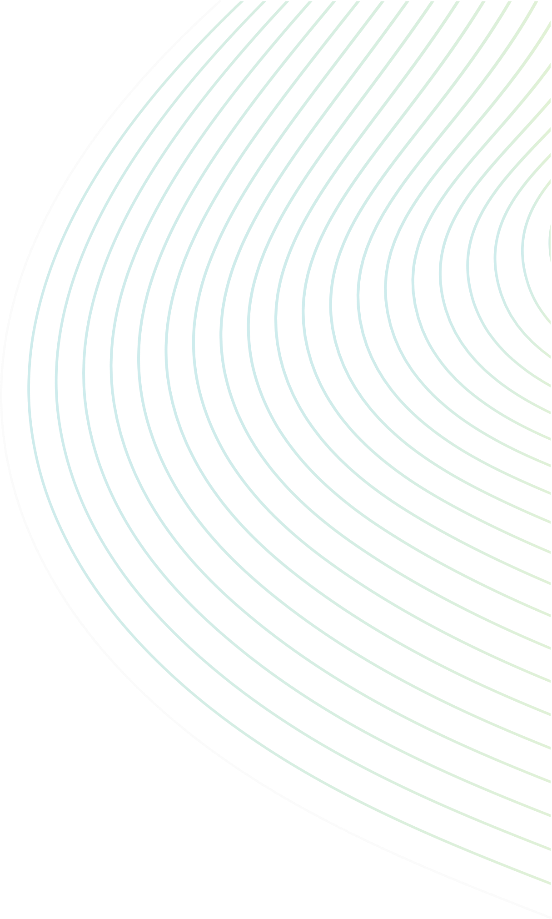 Техническая направленность
Приоритетные направления
Аэрокосмические технологии
Беспилотный транспорт
Большие данные, искусственный интеллект и машинное обучение
Интеллектуальные производственные технологии и робототехника
Интеллектуальные транспортные и телекоммуникационные системы
Кибербезопасность
Нанотехнологии
Нейротехнологии и когнитивные исследования
Новые материалы и способы конструирования
Оптоэлектронные системы, фотоника
Технологии виртуальной, дополненной и смешанной реальности
Умный город
Финансовые технологии
Экологичная ресурсосберегающая энергетика
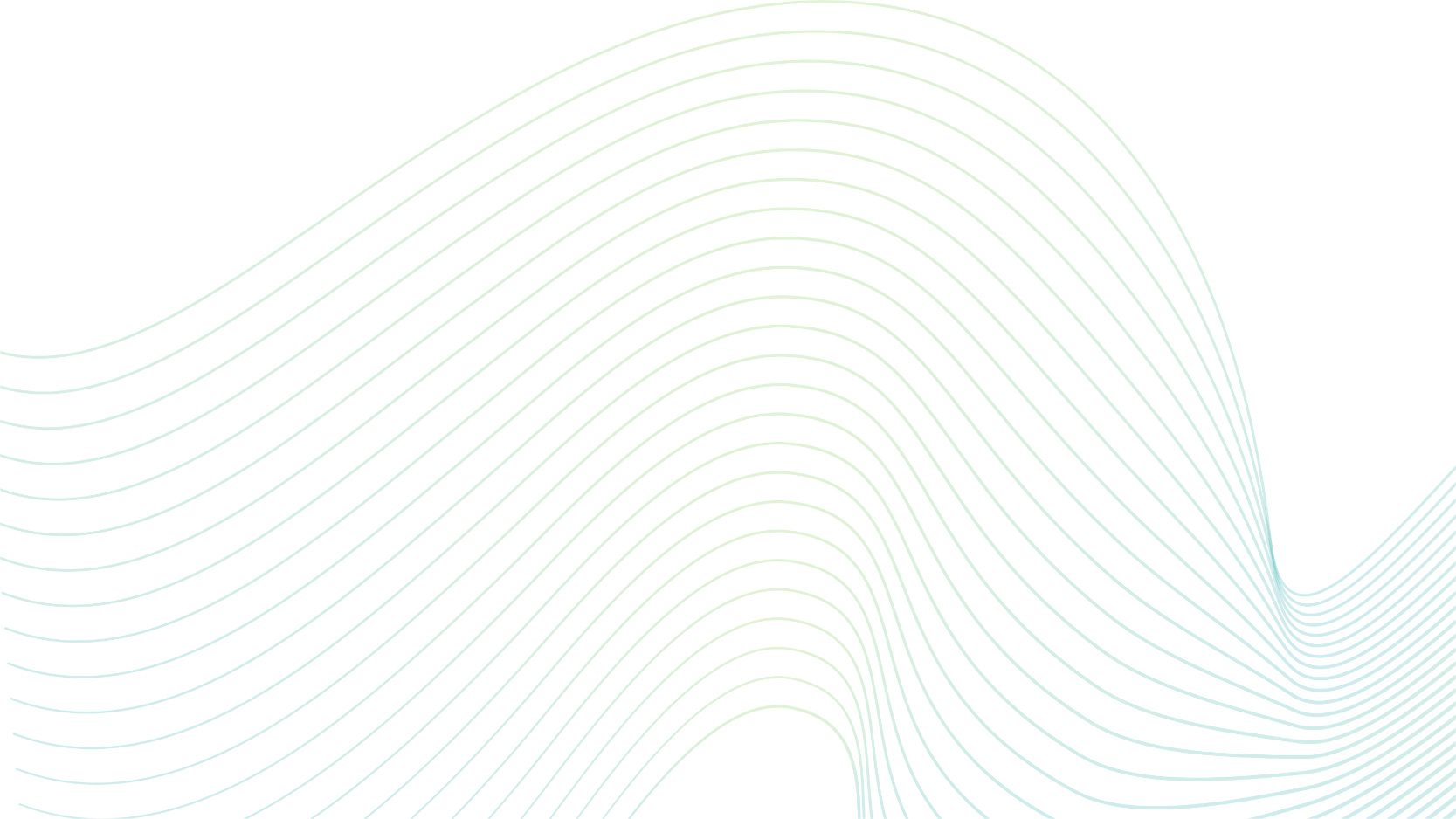 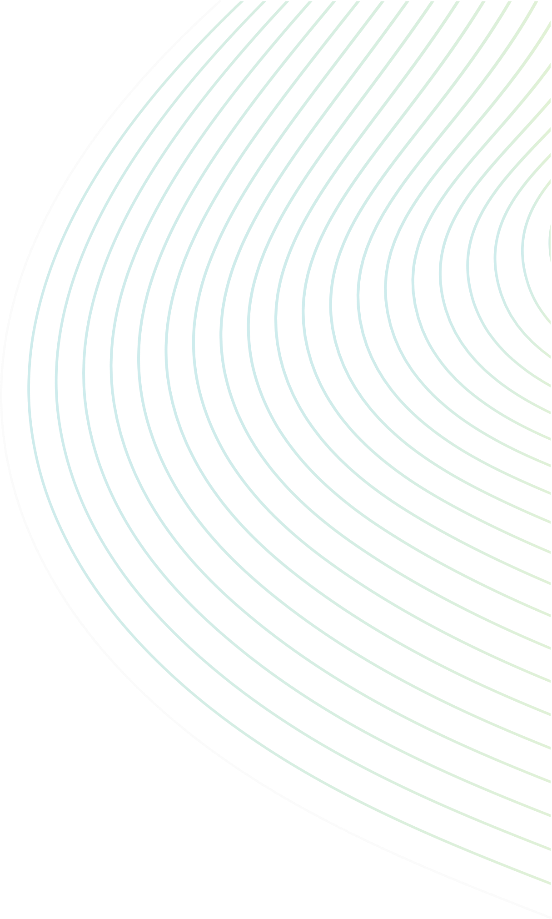 Естественнонаучная направленность
Приоритетные направления
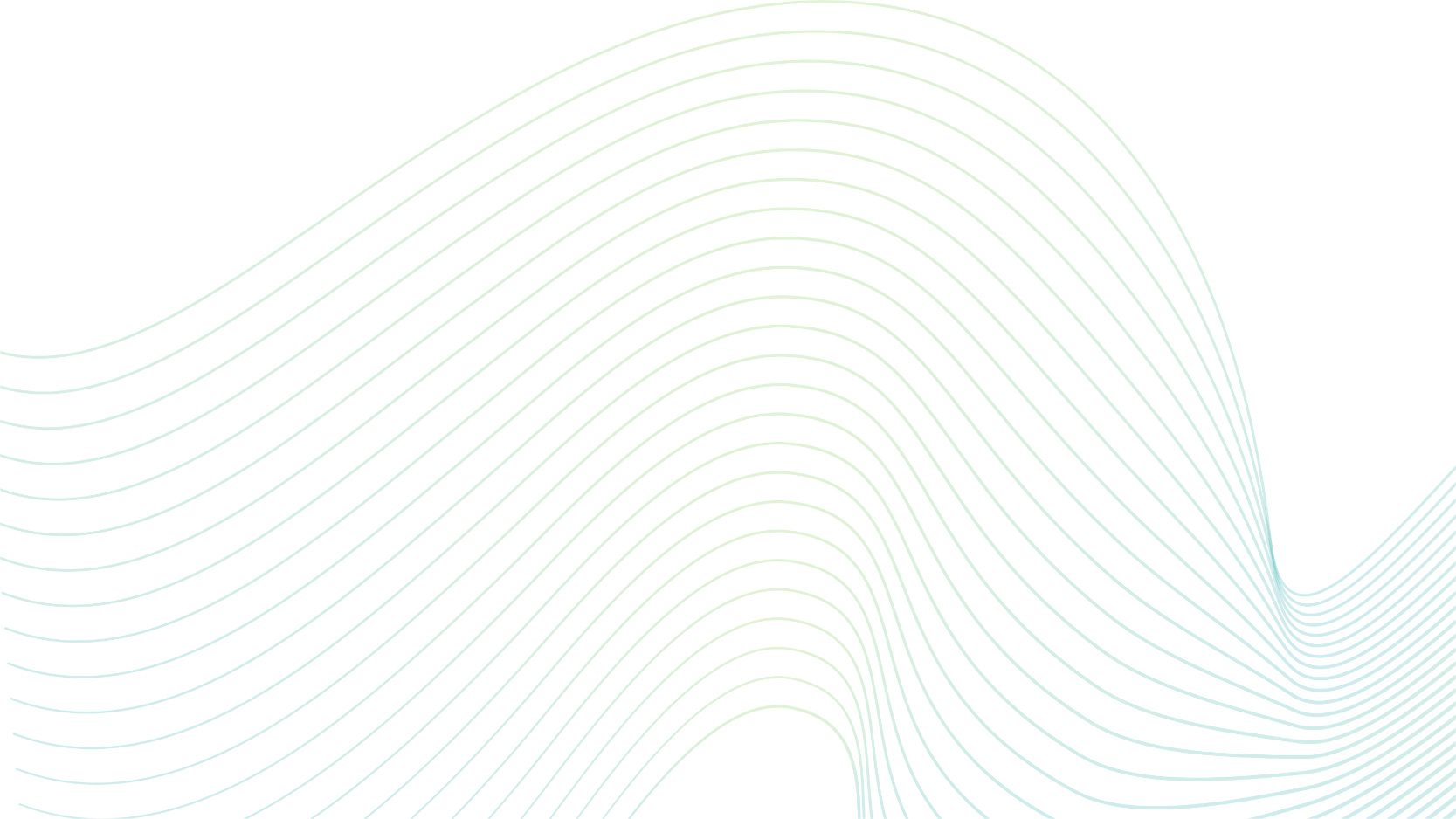 Агропромышленные и биотехнологии
Ботаника, охрана растений, школьные ботанические сады
Генетика, персонализированная и прогностическая медицина
Молекулярная биология, сельскохозяйственная биотехнология
Нанотехнологии
Нейротехнологии и когнитивные исследования
Освоение Арктики и мирового океана
Рециклинг
Персонализированная медицина и высокотехнологичное здравоохранение
Экологический мониторинг
Экологичная ресурсосберегающая энергетика
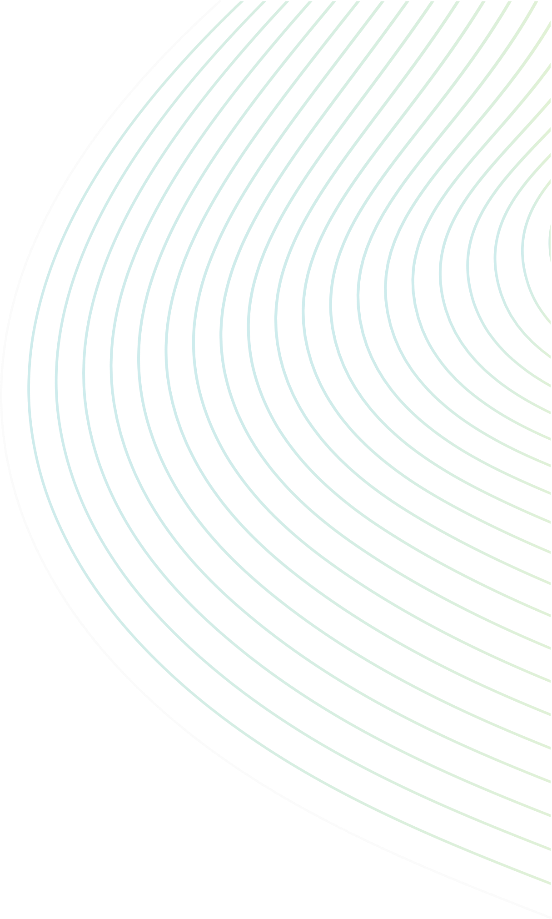 Приоритетные направления
Социально-гуманитарная направленность
Менеджмент кросс-культурных коммуникаций ( общение и взаимодействие людей — представителей различных культур);
Медиа коммуникации (профессии и компетенции медиасферы (журналистика, СМИ, блогерство, копирайтерство, медиамаркетинг, медиапродюсерство);
Индустрия гостеприимства (профессии и компетенции рынка гостеприимства и сферы услуг, отельерства, менеджмента туризма, гидов-переводчиков, аниматорского профиля);
Школа парламентаризма (профессии и компетенции общественно-политической деятельности и социального проектирования, государственно-общественного управления);
Социальная антропология (совокупность научных дисциплин, занимающихся изучением человека) (компетенции социальных коммуникаций и управления: социология, психология, культура, этнокультура, обществознание, социокультурное проектирование, персональный);
Проектирование малого бизнеса (профессии и компетенции предпринимательства, бизнес-проектирования, менеджмента организации, маркетинга);
Финансовая грамотность;
Цифровая экономика (профессии и компетенции цифровой экономики: экономика, информационная безопасность, цифровая экология, личный цифровой профиль).
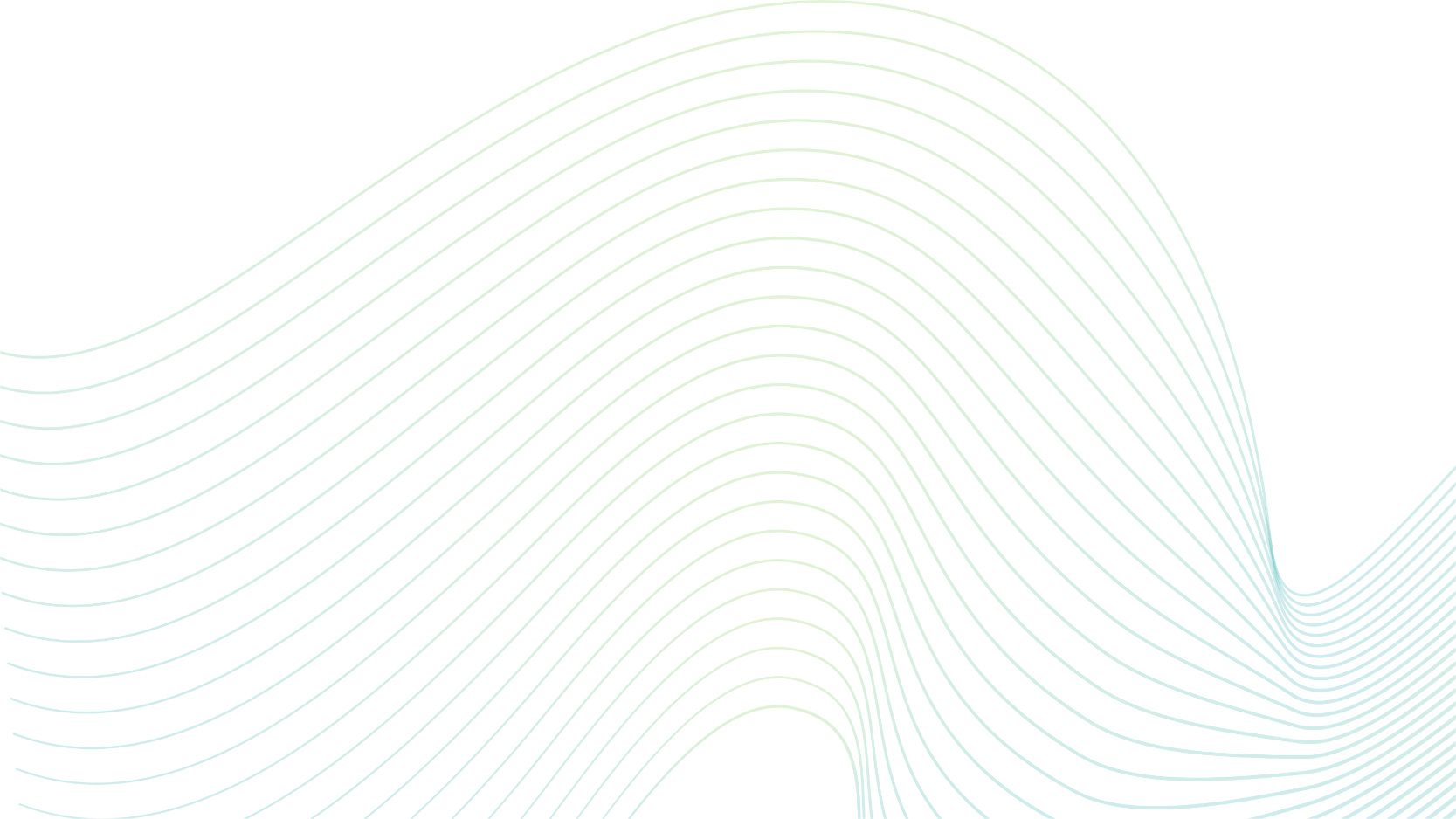 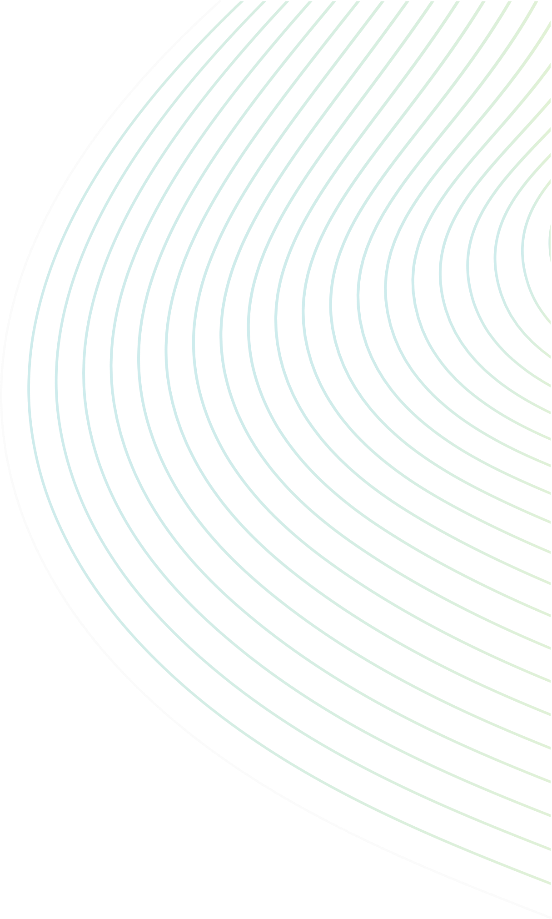 Какие программы принимаются на конкурс
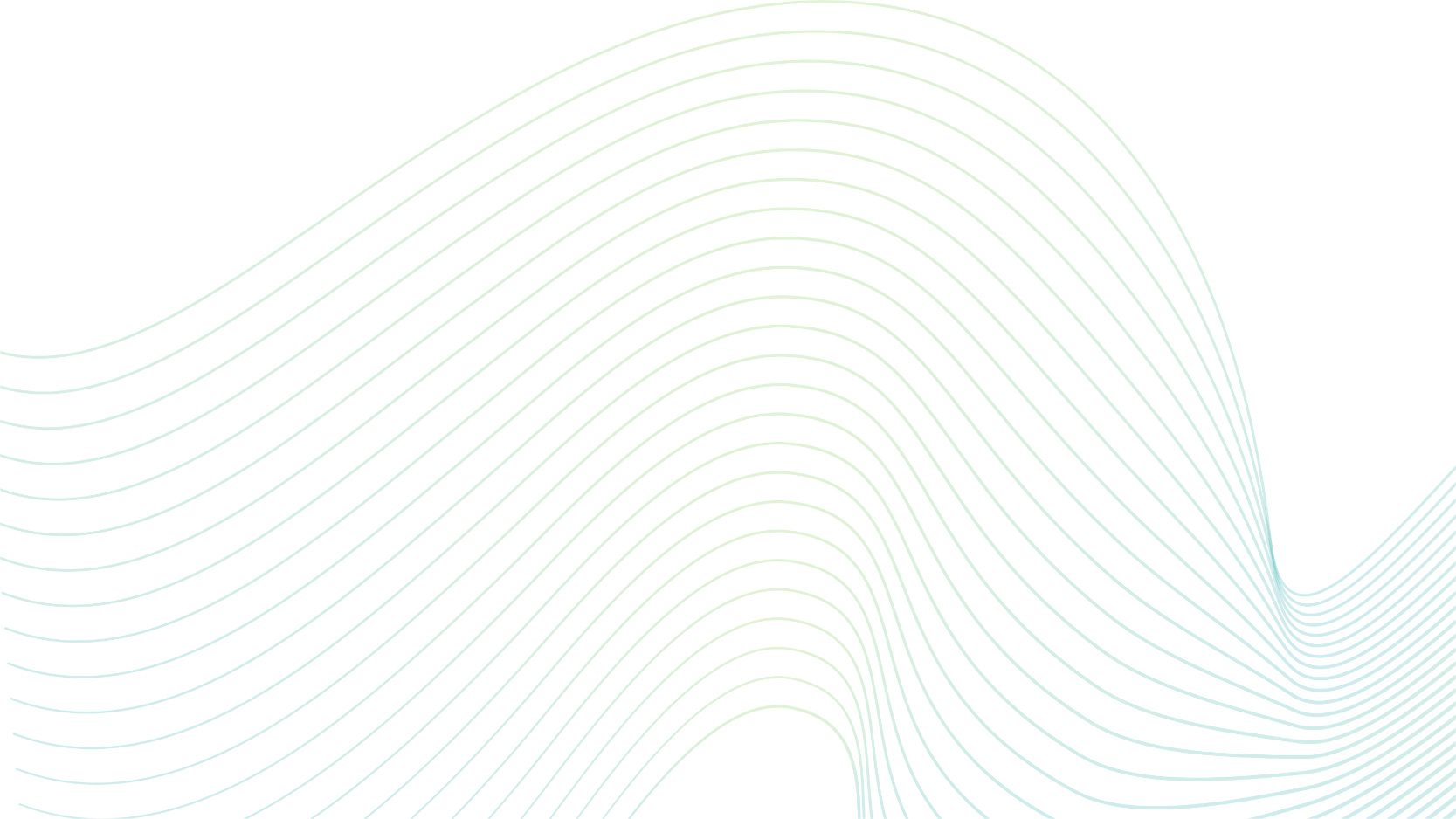 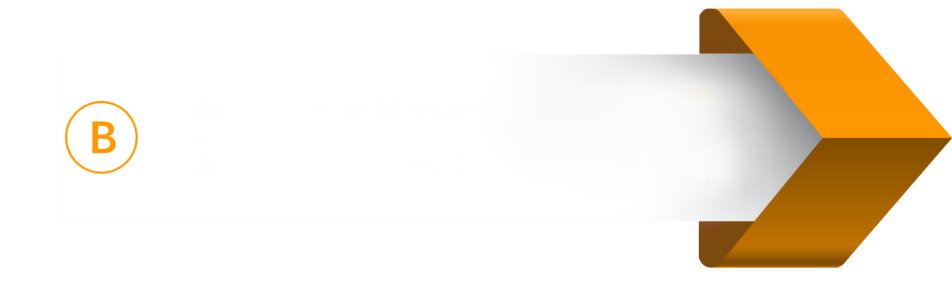 МОДУЛЬНЫЕ ПРОГРАММЫ
АДАПТИРОВАННЫЕ ПРОГРАММЫ
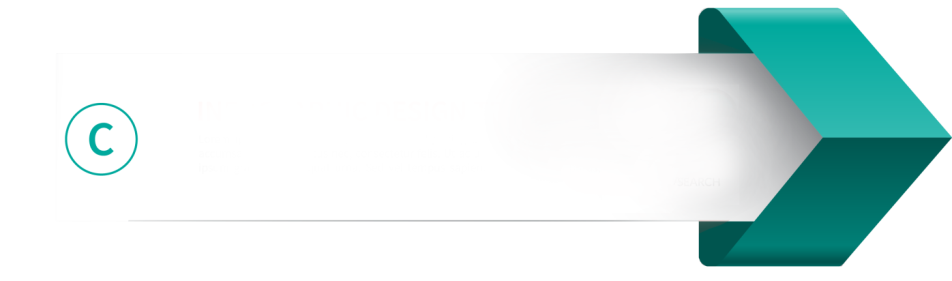 ДИСТАНЦИОННЫЕ ПРОГРАММЫ
СЕТЕВЫЕ ПРОГРАММЫ
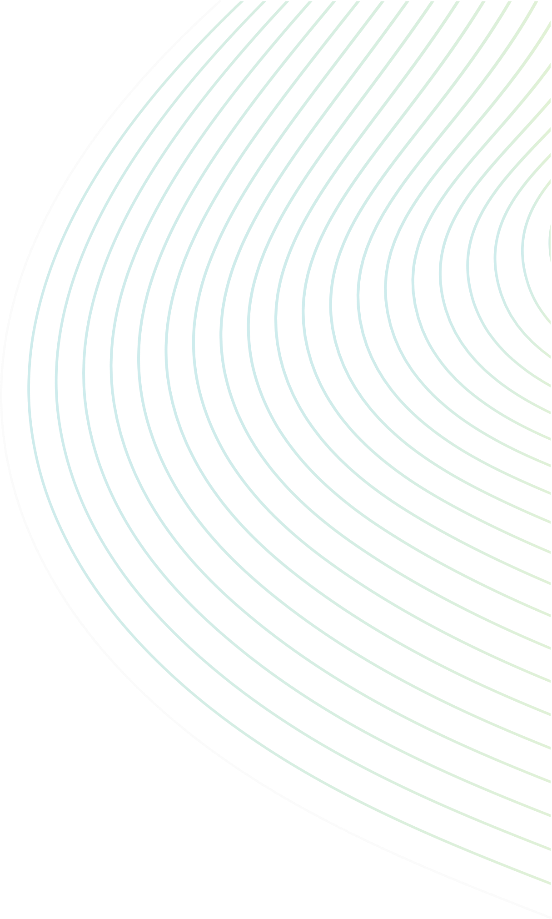 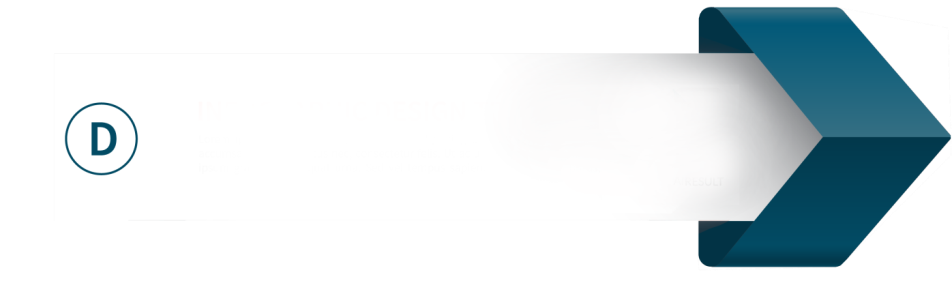 РАЗНОУРОВНЕВЫЕ ПРОГРАММЫ
ПРОФОРИЕНТИРОВАННЫЕ ПРОГРАММЫ
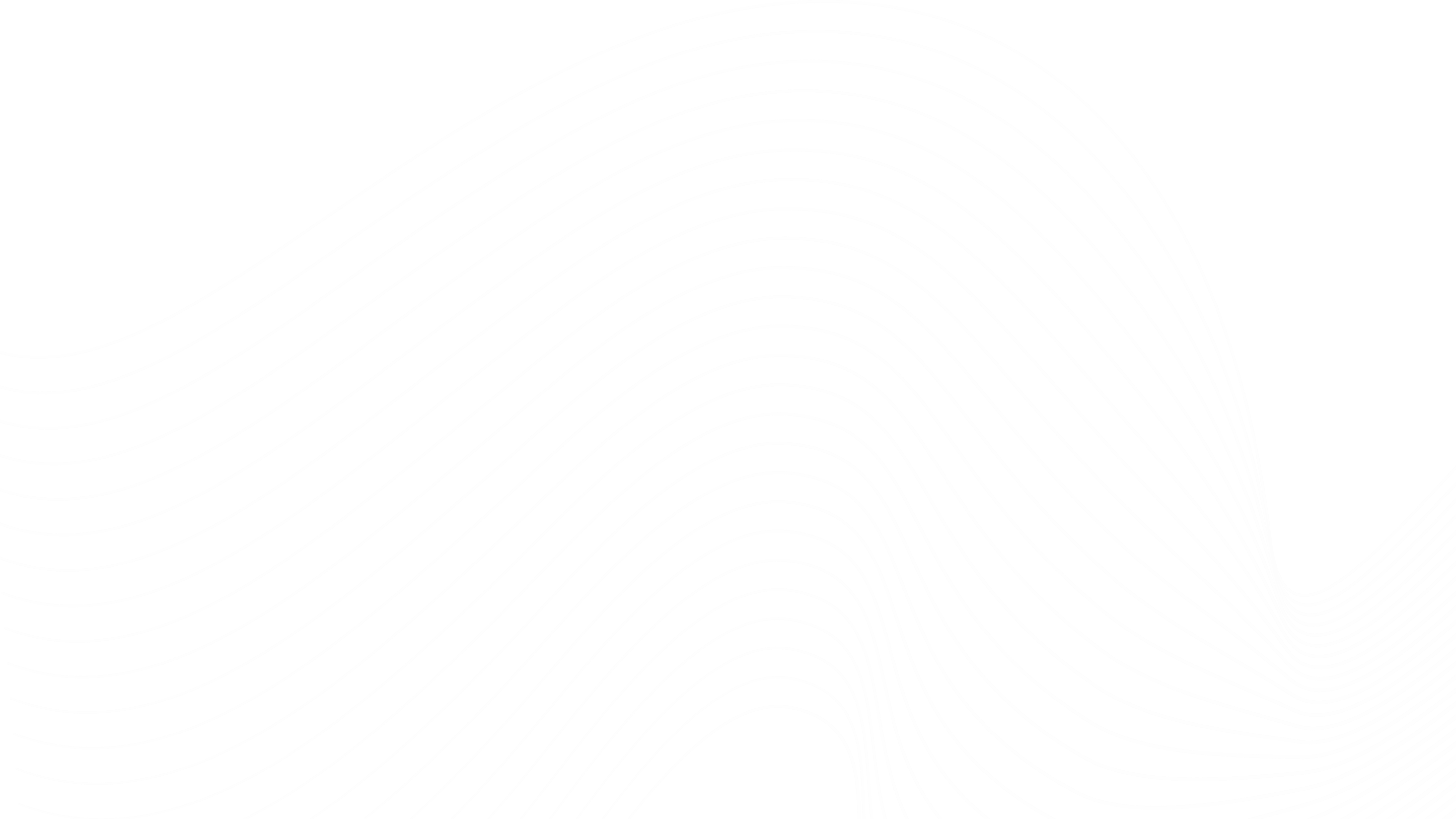 Пути решения
Обновлять содержание уже имеющихся программ
Разрабатывать новые актуальные программы
Обновление содержания и технологий обучения по направленностям дополнительного образования  – это один из главных вопросов  муниципального методического объединения педагогов дополнительного образования Болотнинского района.
Вариативная часть плана насыщена различными
 методическими событиями
Муниципальный конкурс по выявлению лучших педагогических практик дополнительного образования детей «НовациЯ»
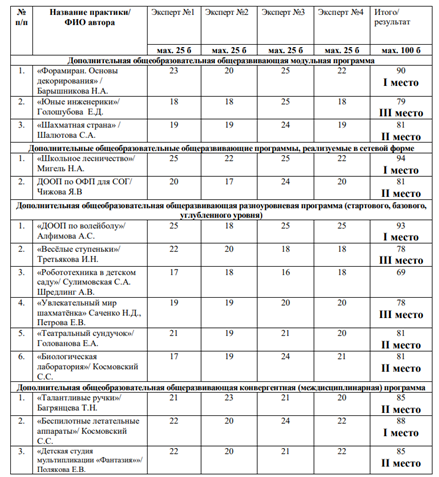 Победители муниципального конкурса рекомендуются к участию в Региональном конкурсе «На шаг впереди».
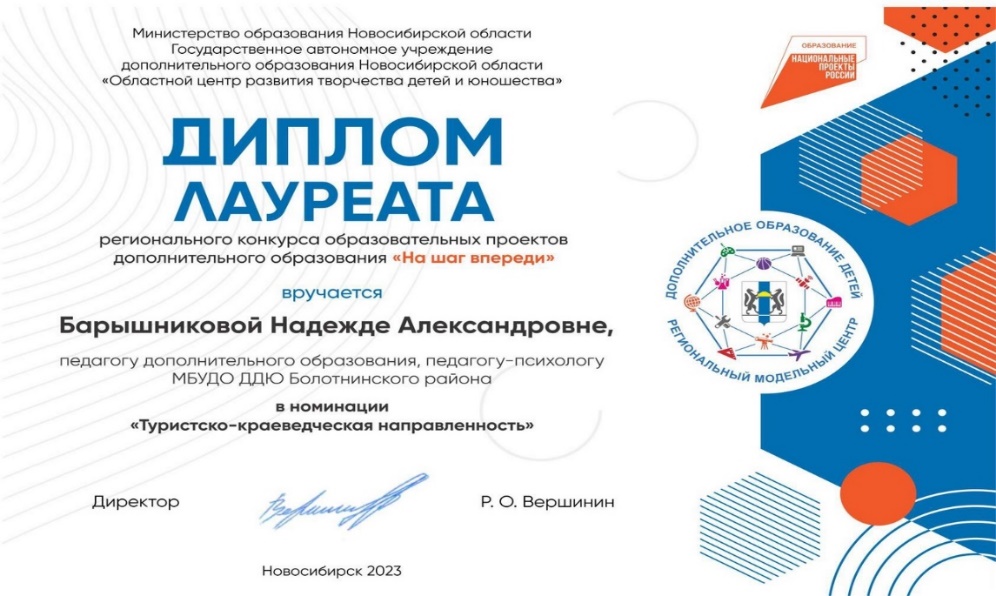 В 2023 году в финал Регионального конкурса прошли 2 педагога Болотнинского района
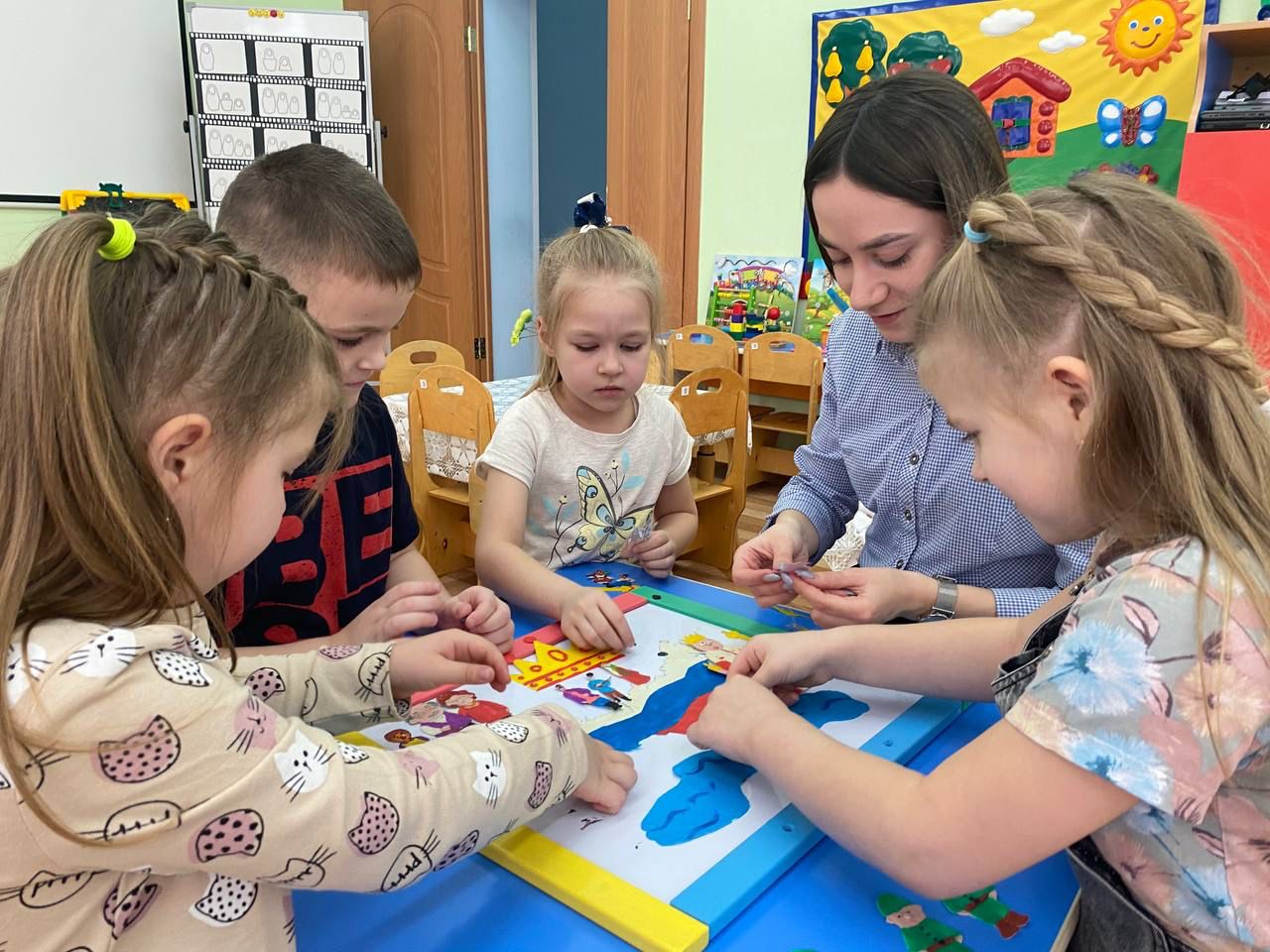 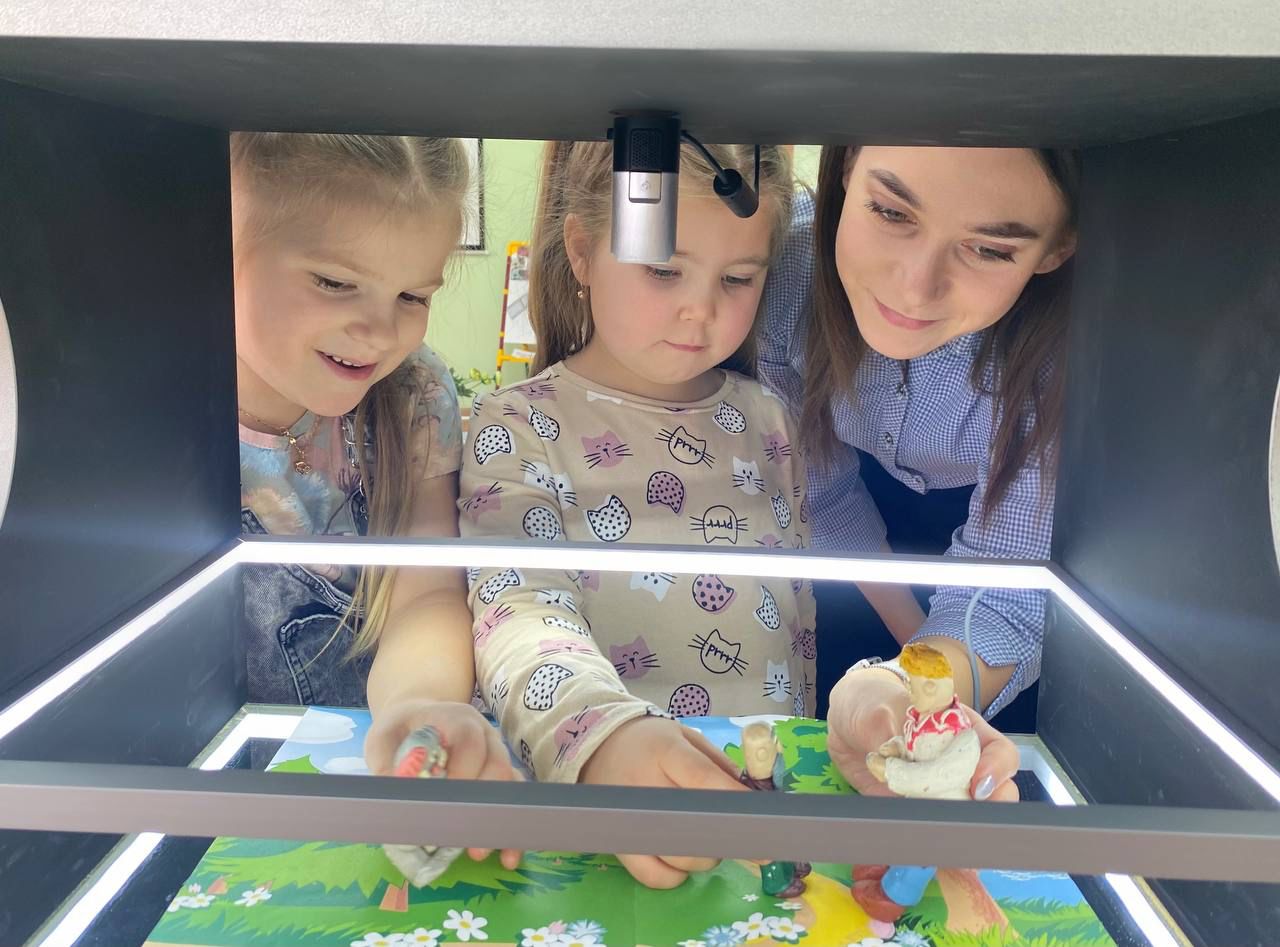 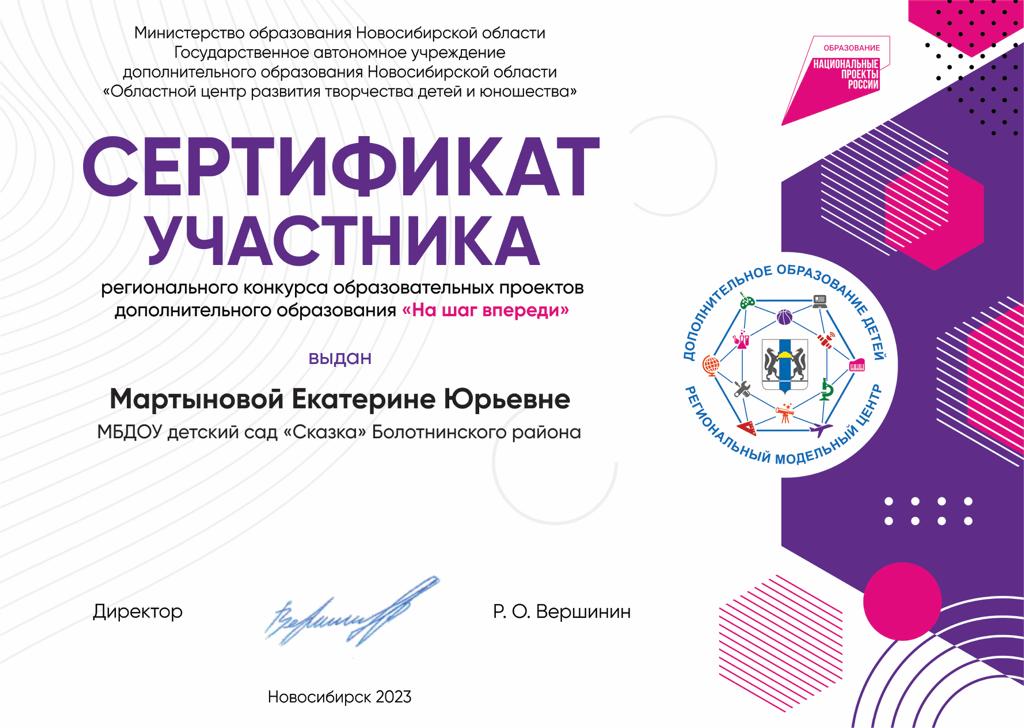 В рамках реализации направления «Проектирование профессионального развития педагогов дополнительного образования»
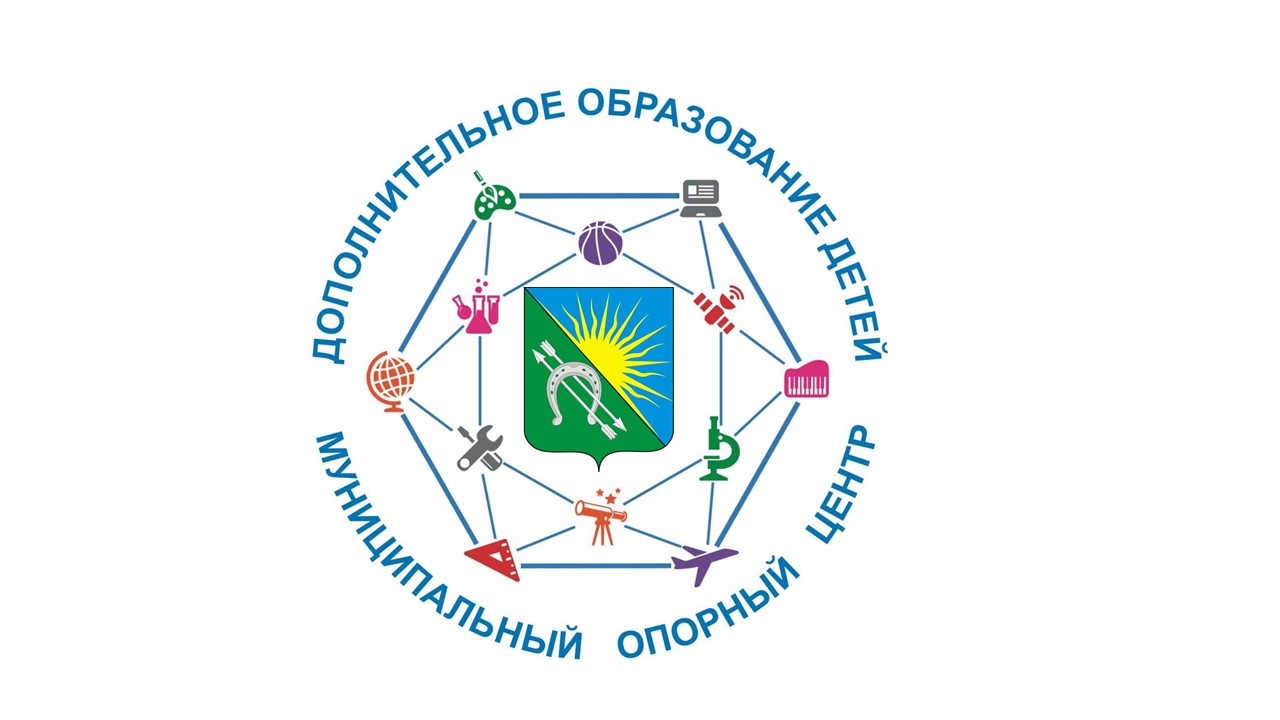 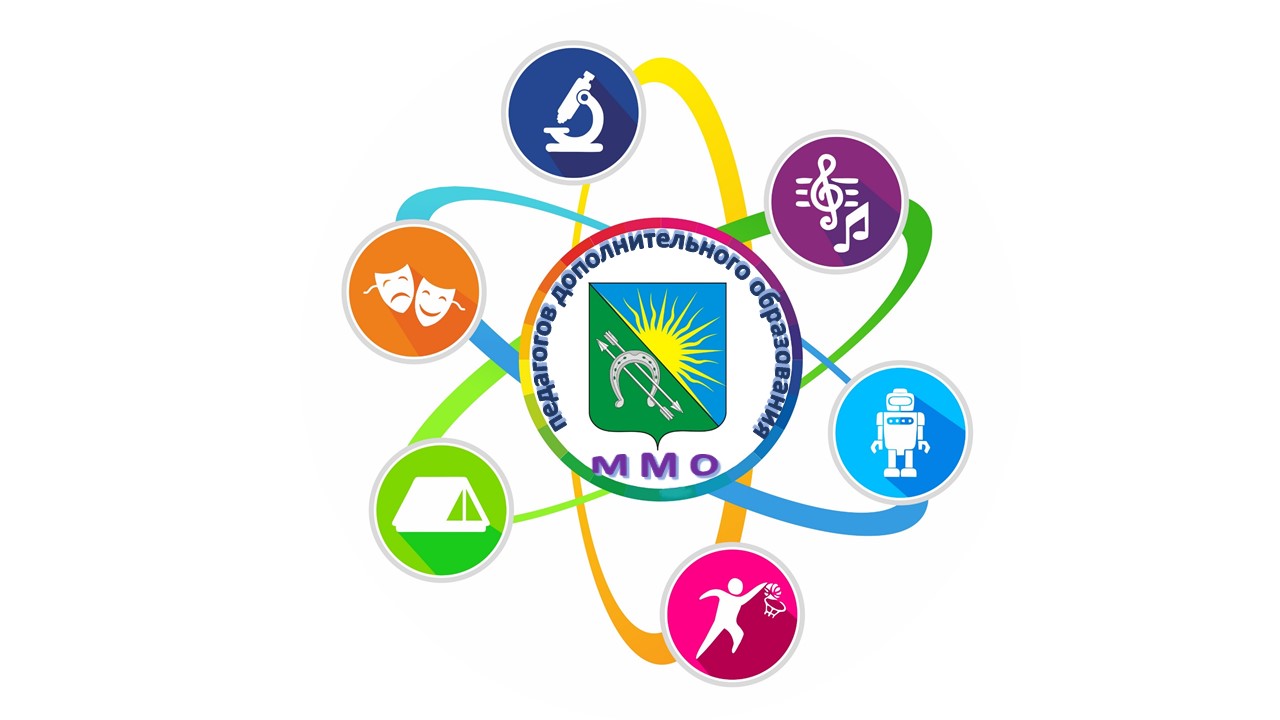 +
Муниципальный  методический проект «Школа для педагогов дополнительного образования «Перспектива+»»
Реализуется 2 года.
На новый учебный год во все ОО Болотнинского района отправляется приглашение.

Участие – добровольное!

В 2022-2023 уч. г. на программу записалось 10 педагогов.
 В рамках школы были проведены очные и онлайн занятия.
Результат 2022-2023 уч. года
Цель модуля – формирование экономического мышления и предпринимательских навыков у обучающихся.
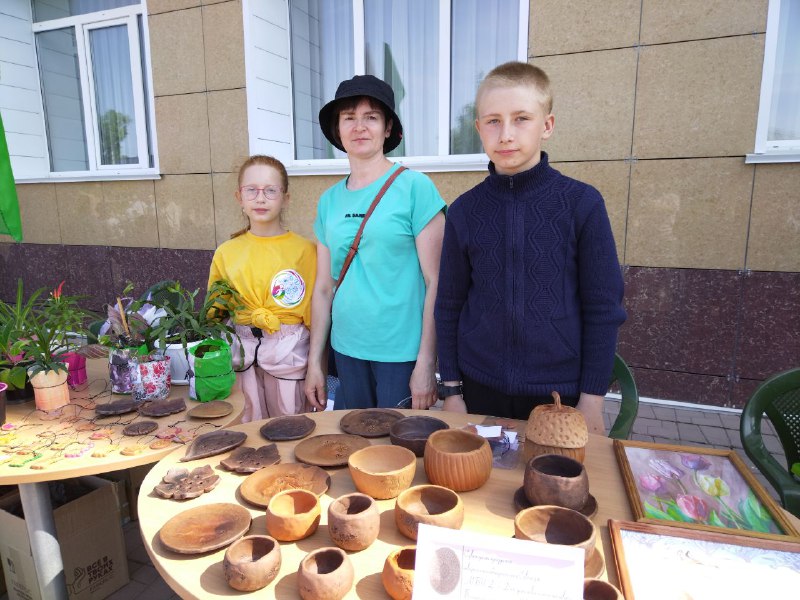 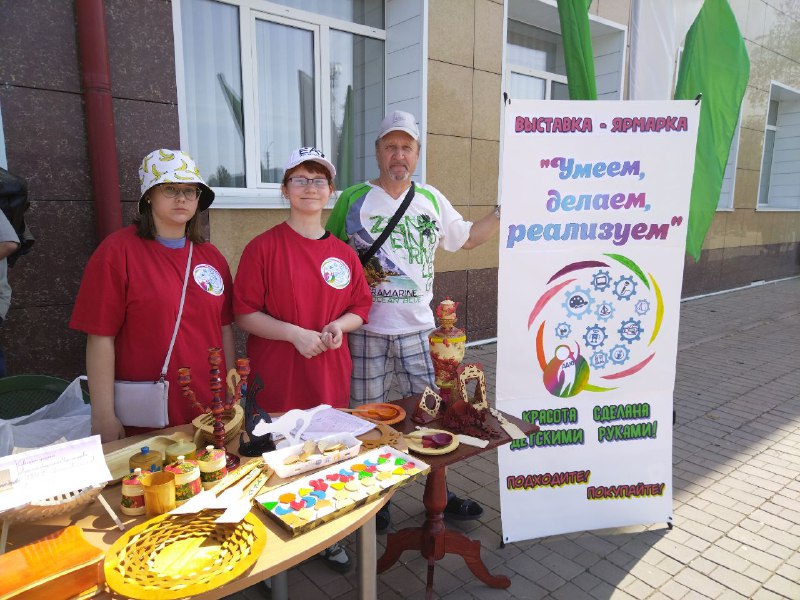 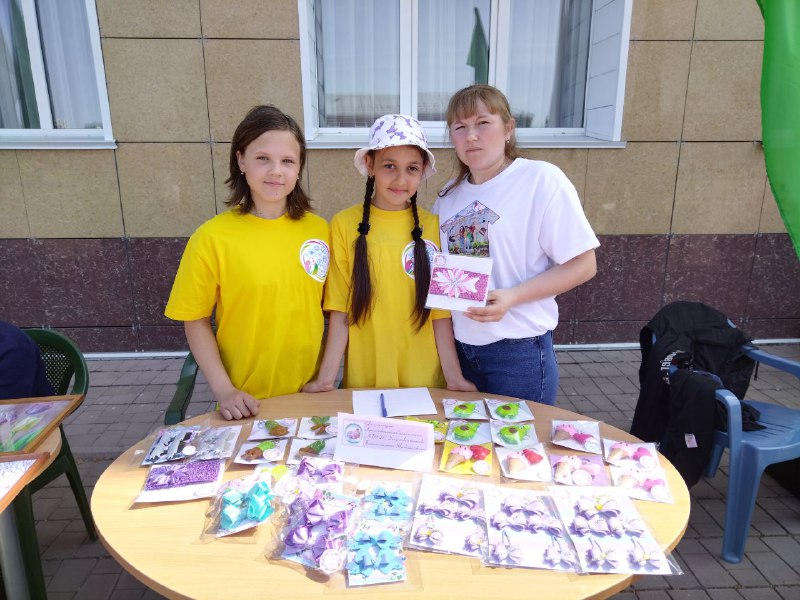 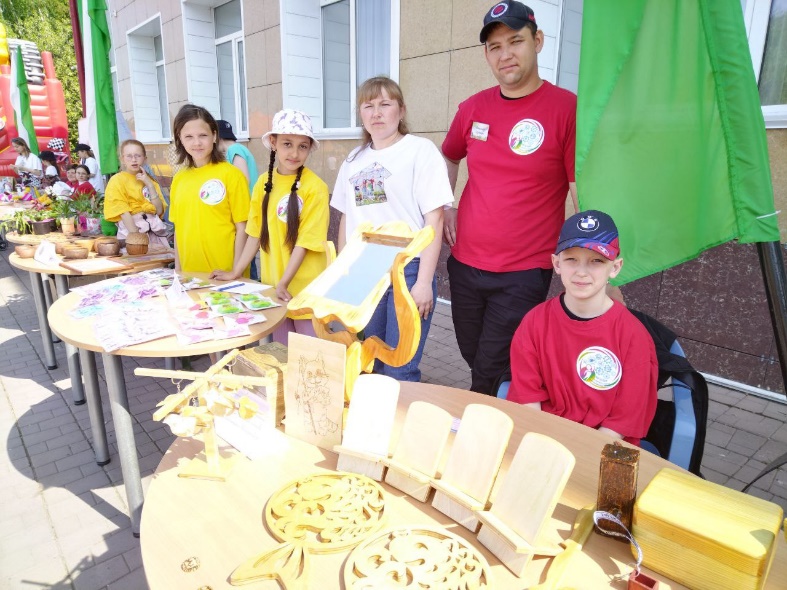 Обучающиеся реализуют знания и навыки в рамках выставки – ярмарки «Умеем. Делаем. Реализуем»
Краткосрочная дополнительная программа «Интенсивная школа «Экология воды» (программа профильной каникулярной смены)
Авторы программы:
Белолипская Галина Михайловна, педагог дополнительного образования
Блинова Лариса Михайловна, учитель химии и биологии
Мигель Надежда Алесеевна, методист
Болотное -2023
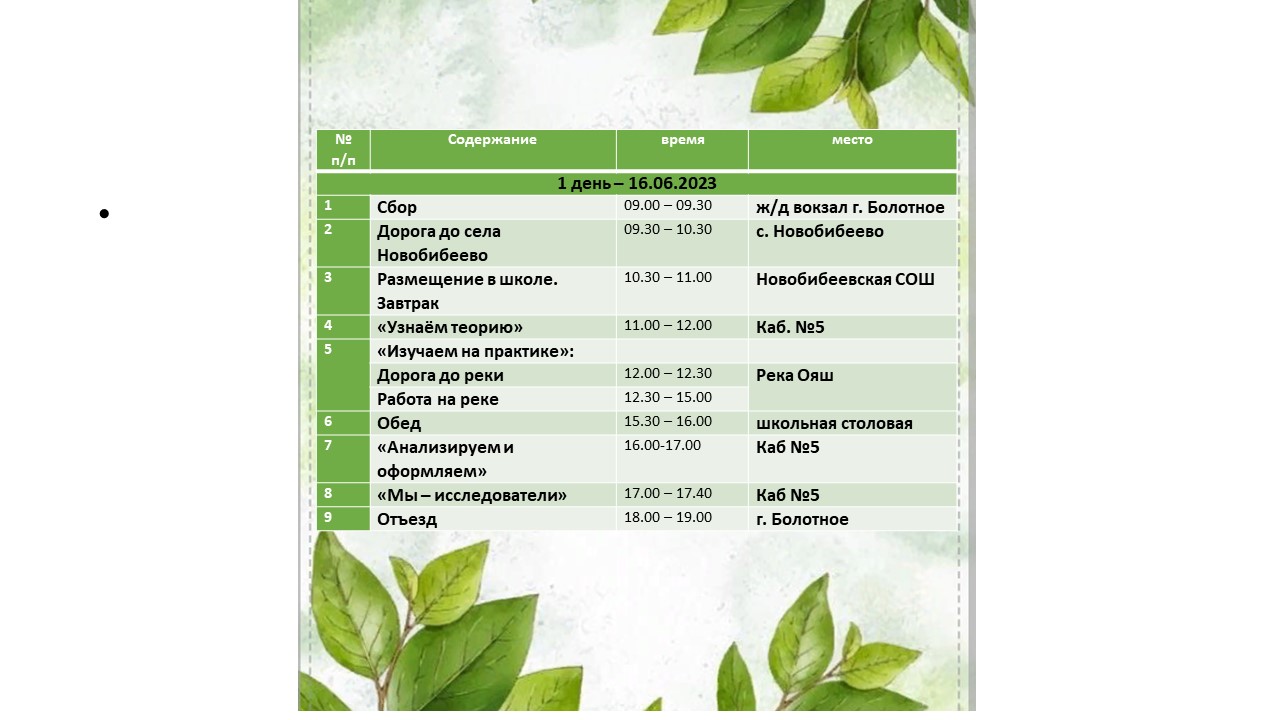 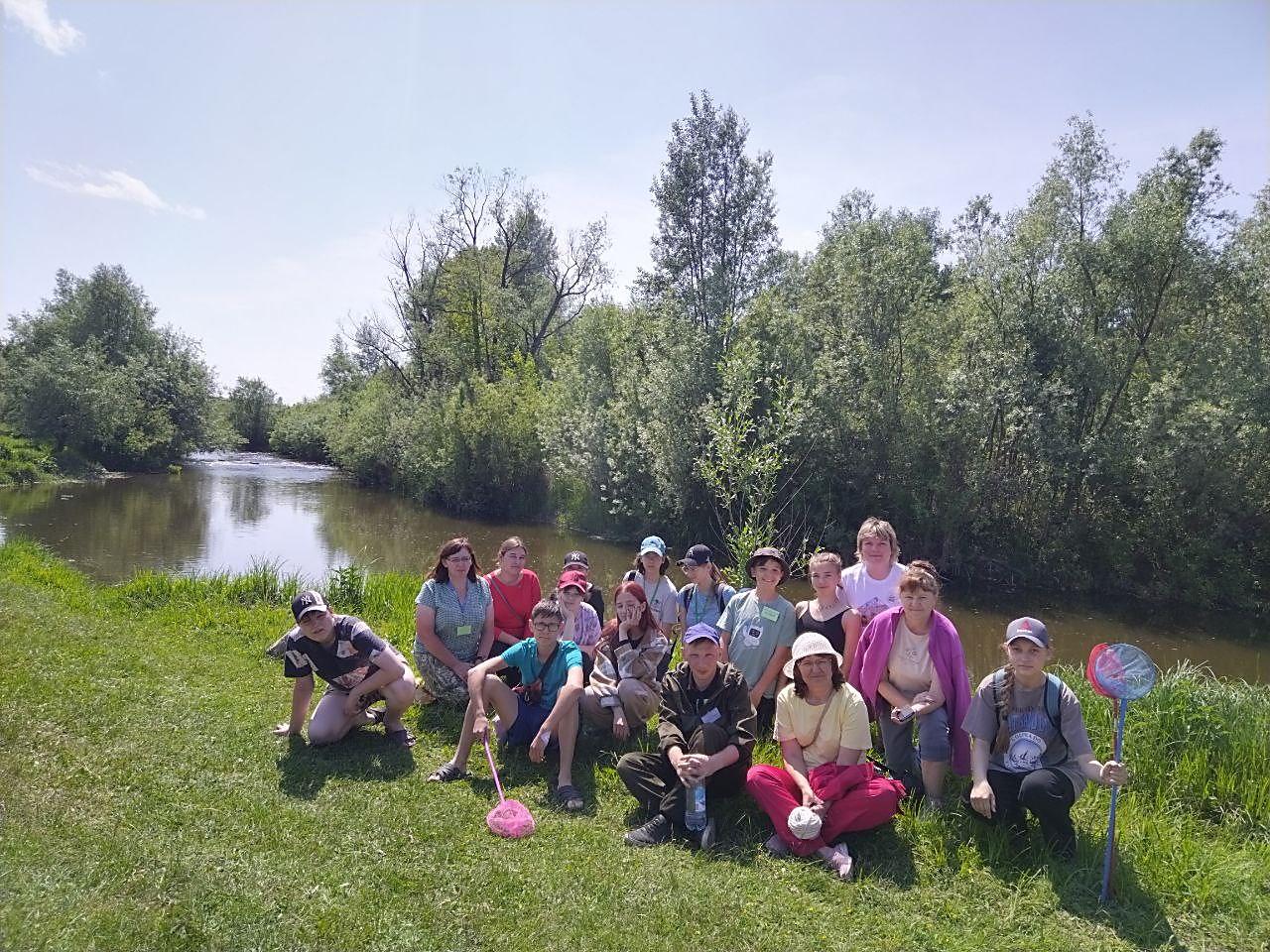 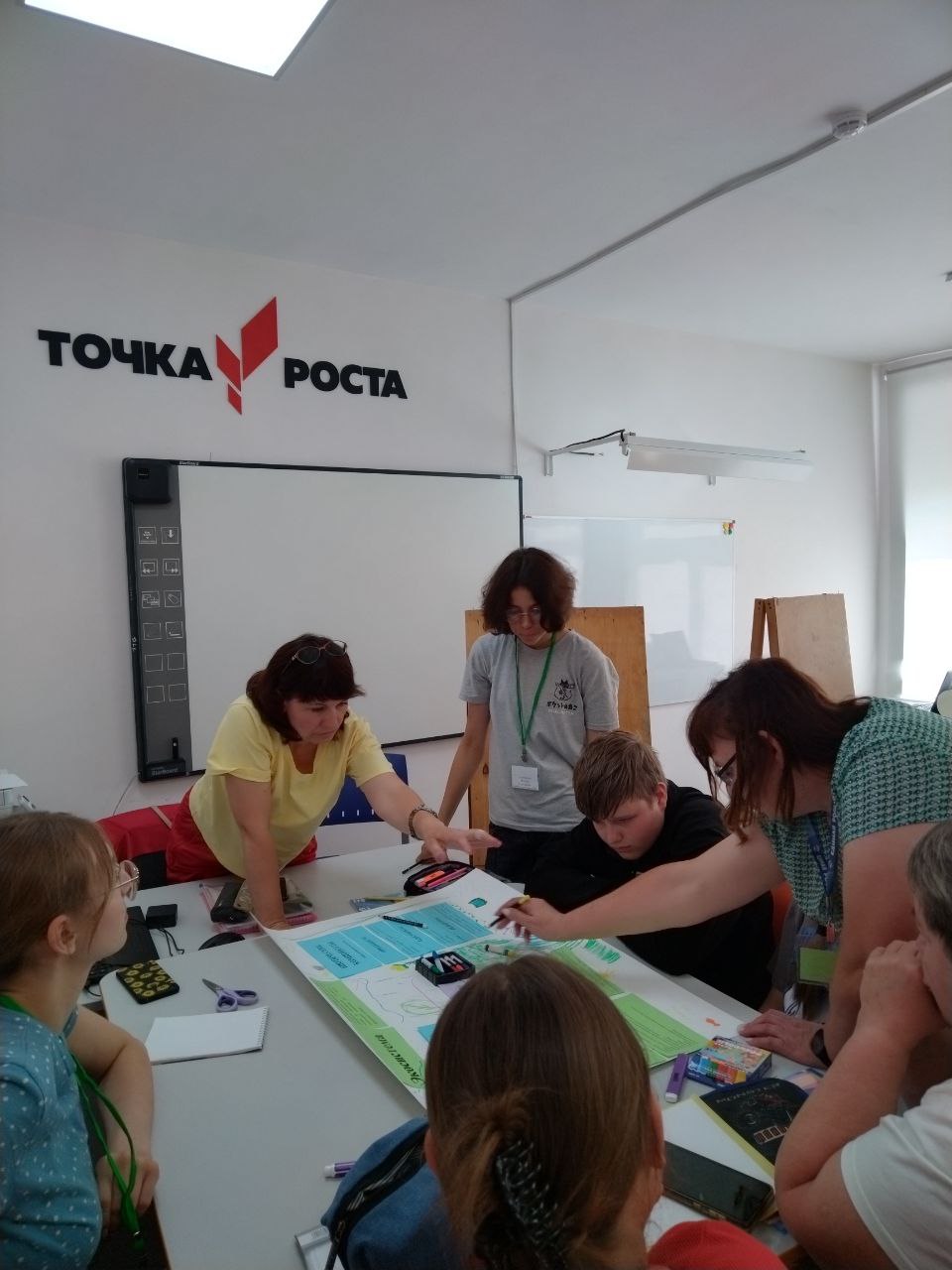 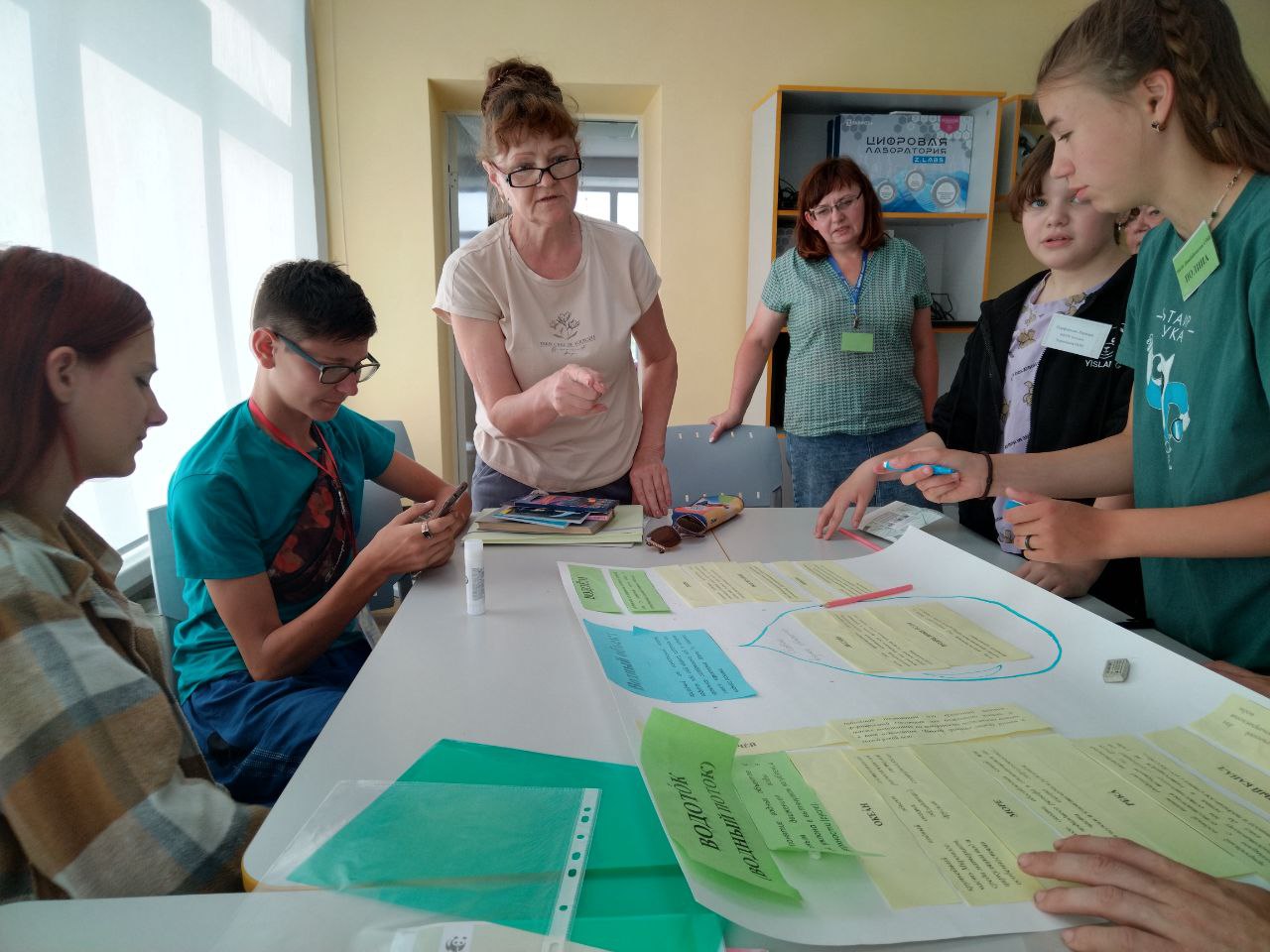 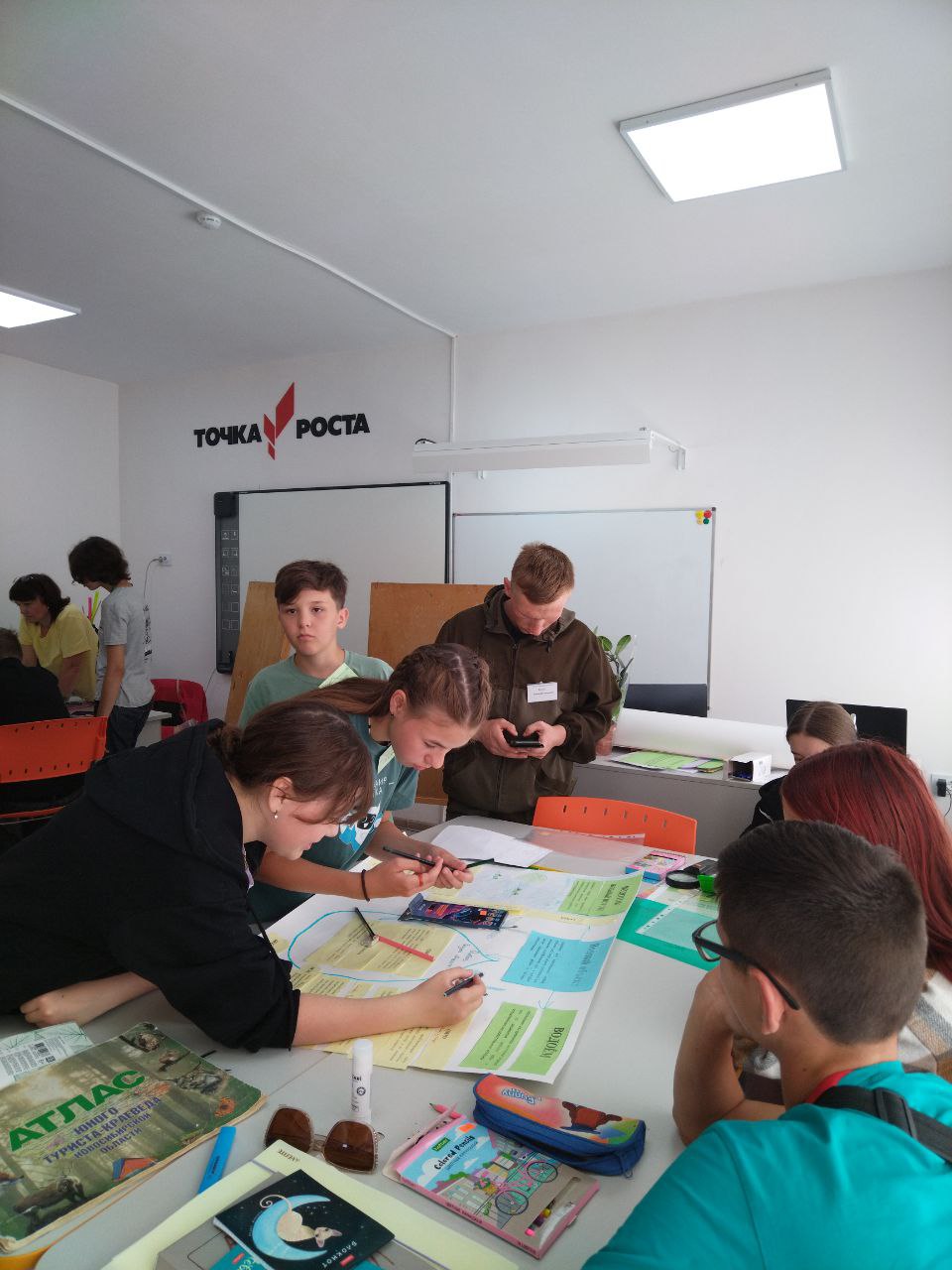 «Узнаём теорию»
Ребята со своими наставниками работали с кейсами и составляли плакаты - кластеры  по понятиям «экосистема» и «водные объекты».
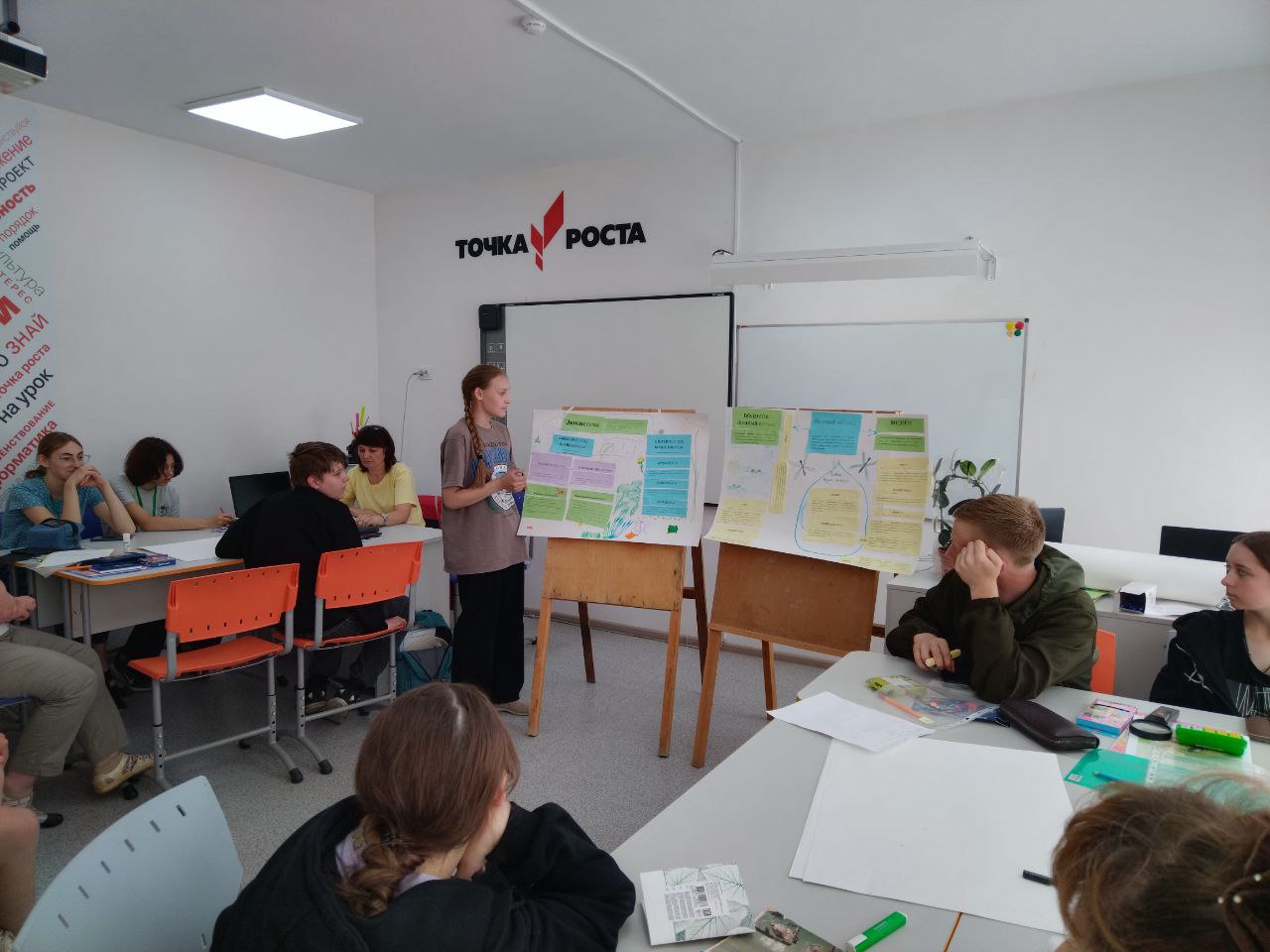 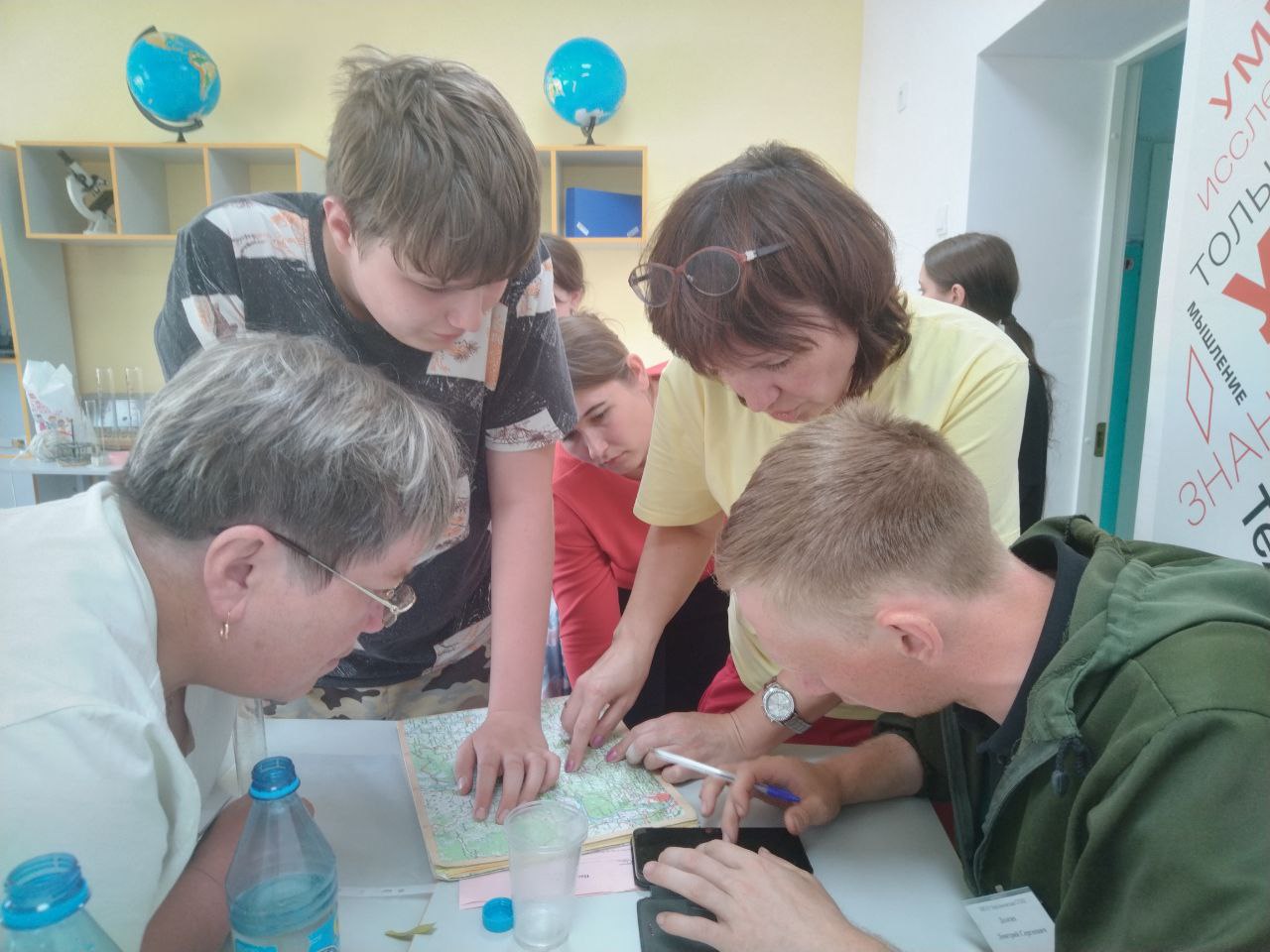 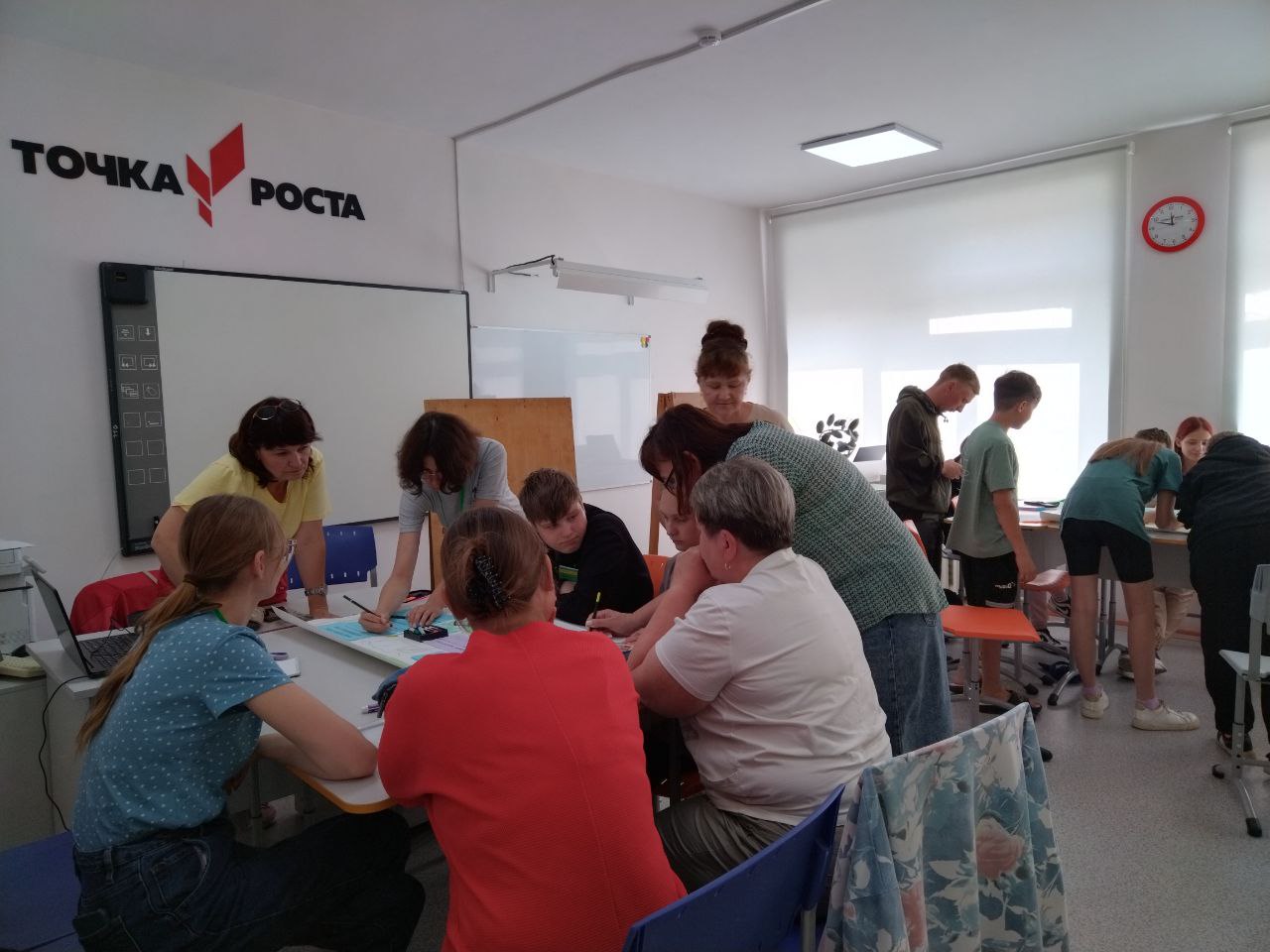 Каждый кластер был презентован.  Участники задавали вопросы, дополняли, обсуждали, уточняли информацию, т.е. работали АКТИВНО!
Мастер-класс «Бёрдвочинг на реке» (теоретическая часть)
провела Нурхайдарова Татьяна Геннадьевна, талантливый фотограф, многократный победитель Всероссийских и Международных фотоконкурсов!
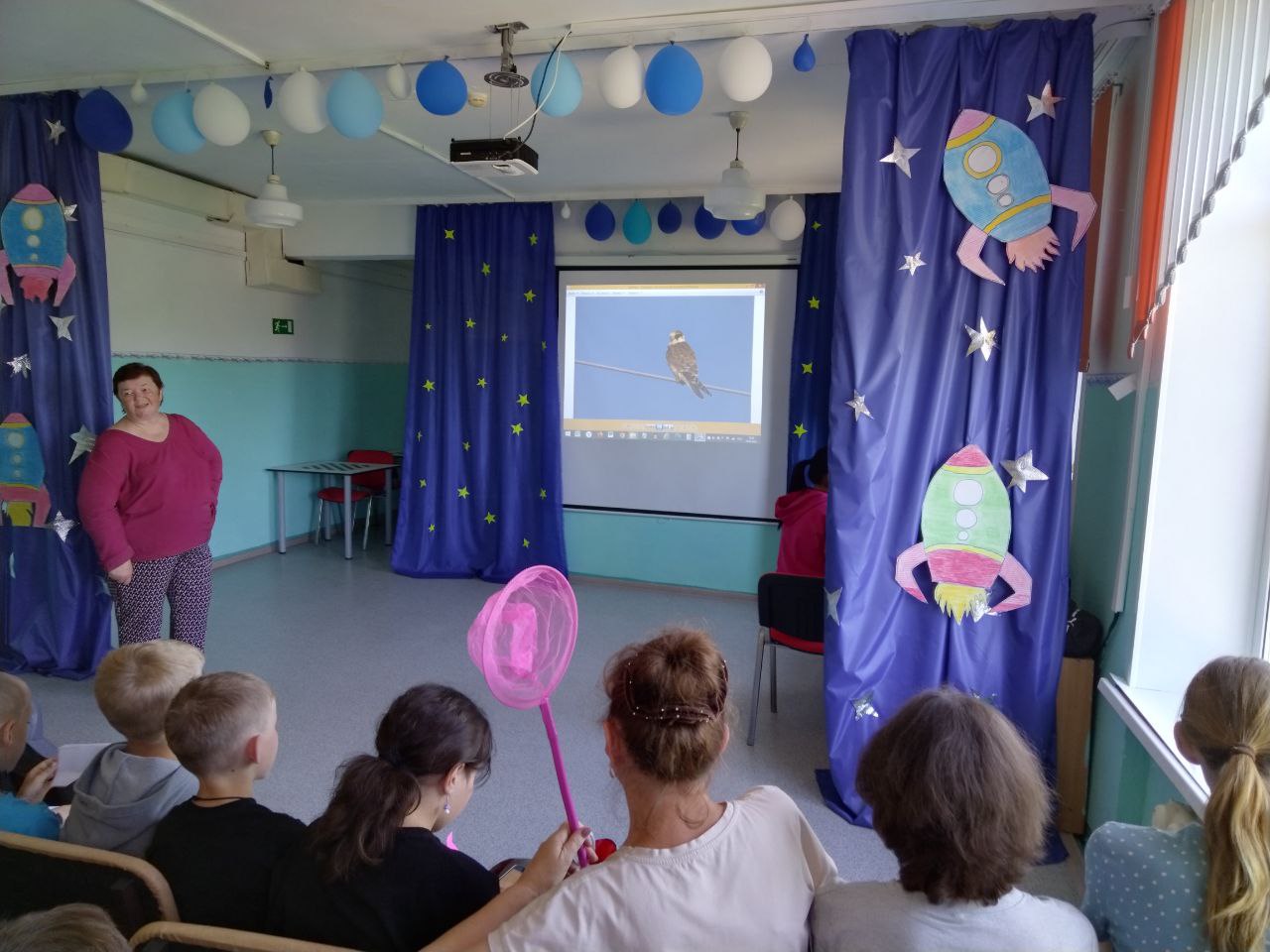 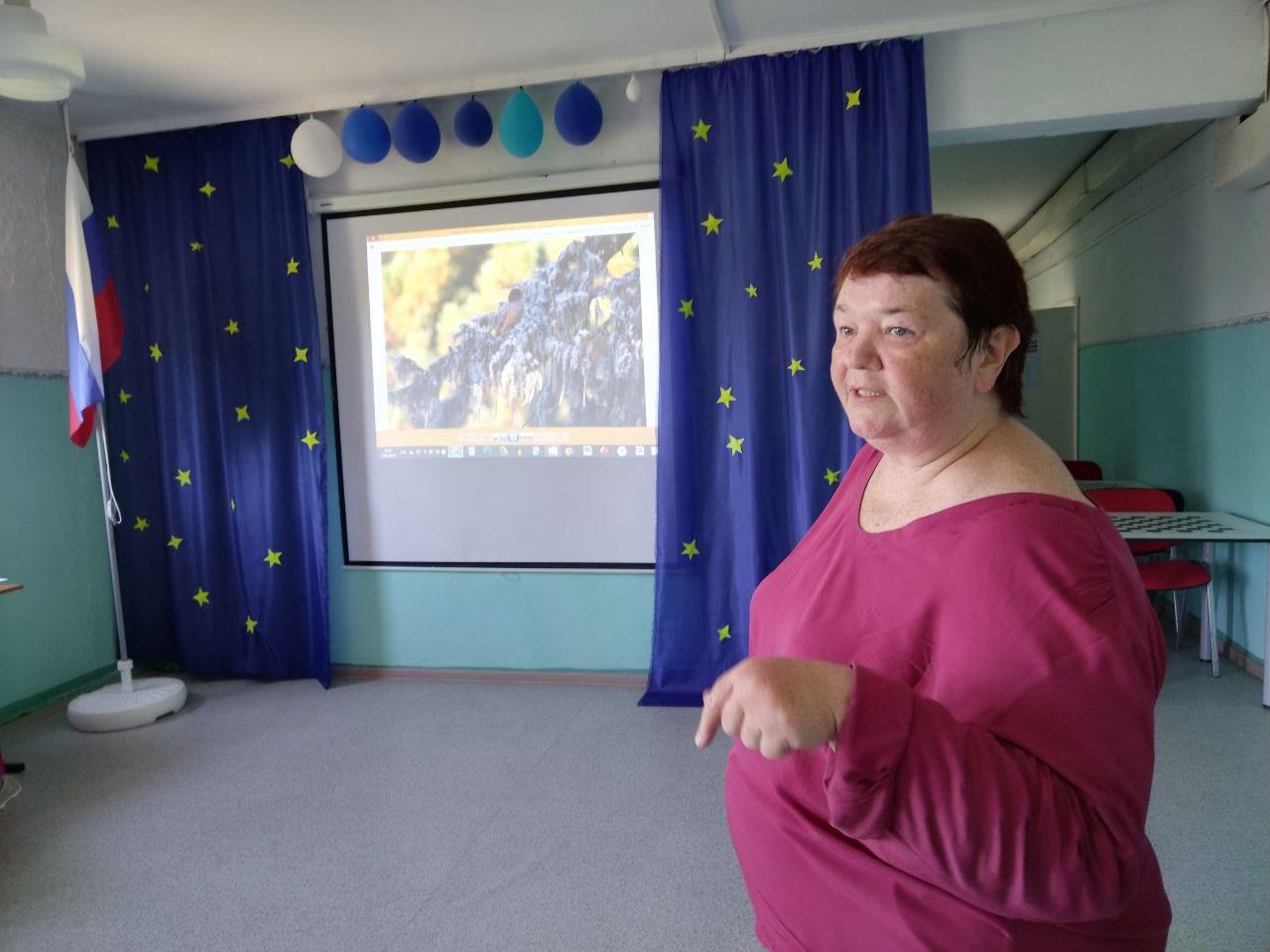 «Узнаём на практике»
Все очень ждали практику! И с удовольствием отправились на реку!
Работали в  трёх группах, по системе «кругосветка» прошли три практические станции: 
«Гидрологические методы исследования водоёма» ( наставник - Блинова Л.М.)
«Методики бентосных проб водоёма» ( наставник – Белолипская Г.М.)
«Бёрдвочинг на реке»  - практическая часть ( наставник Нурхайдарова Т. Г.)
«Гидрологические методы исследования водоёма»
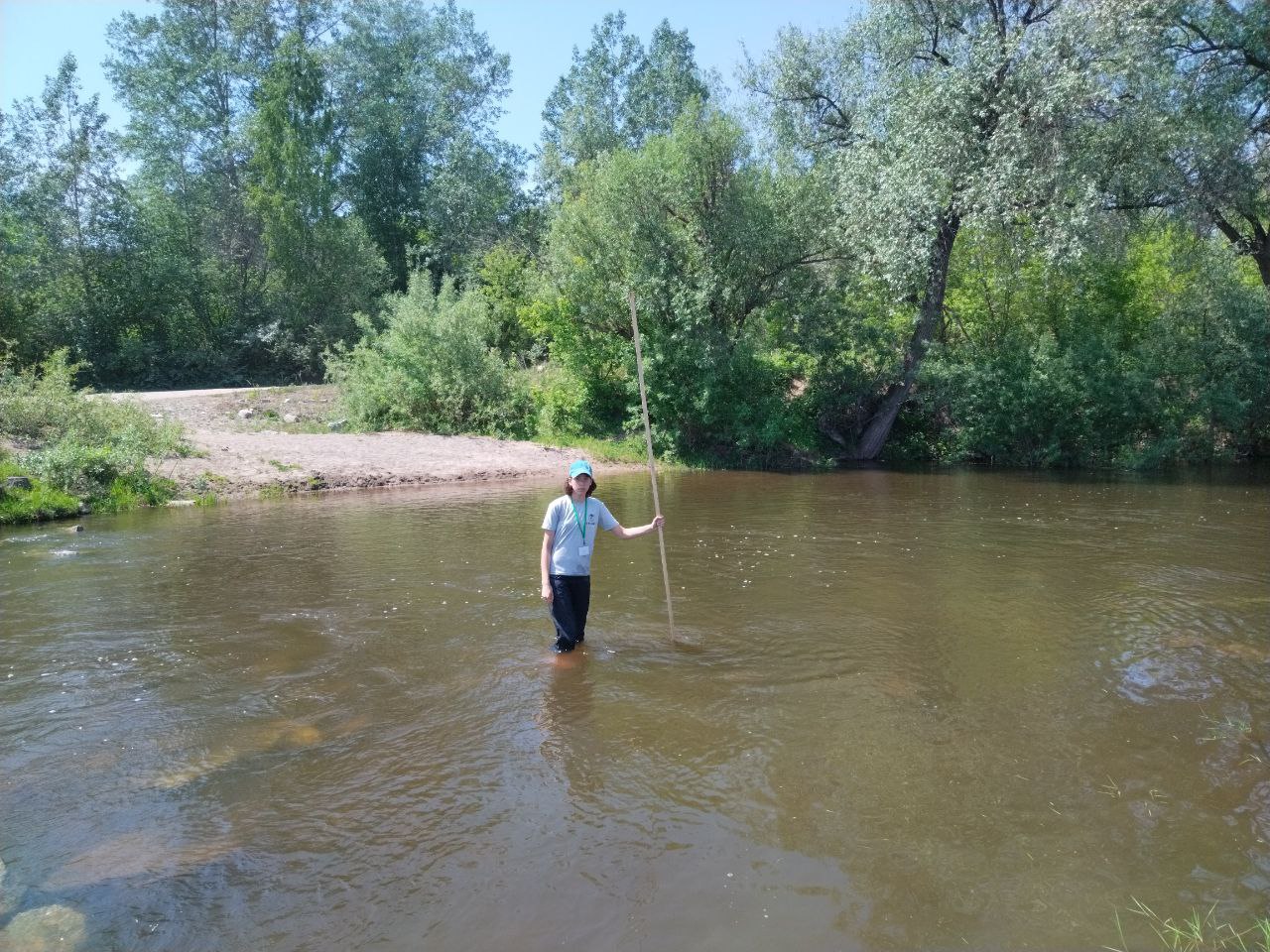 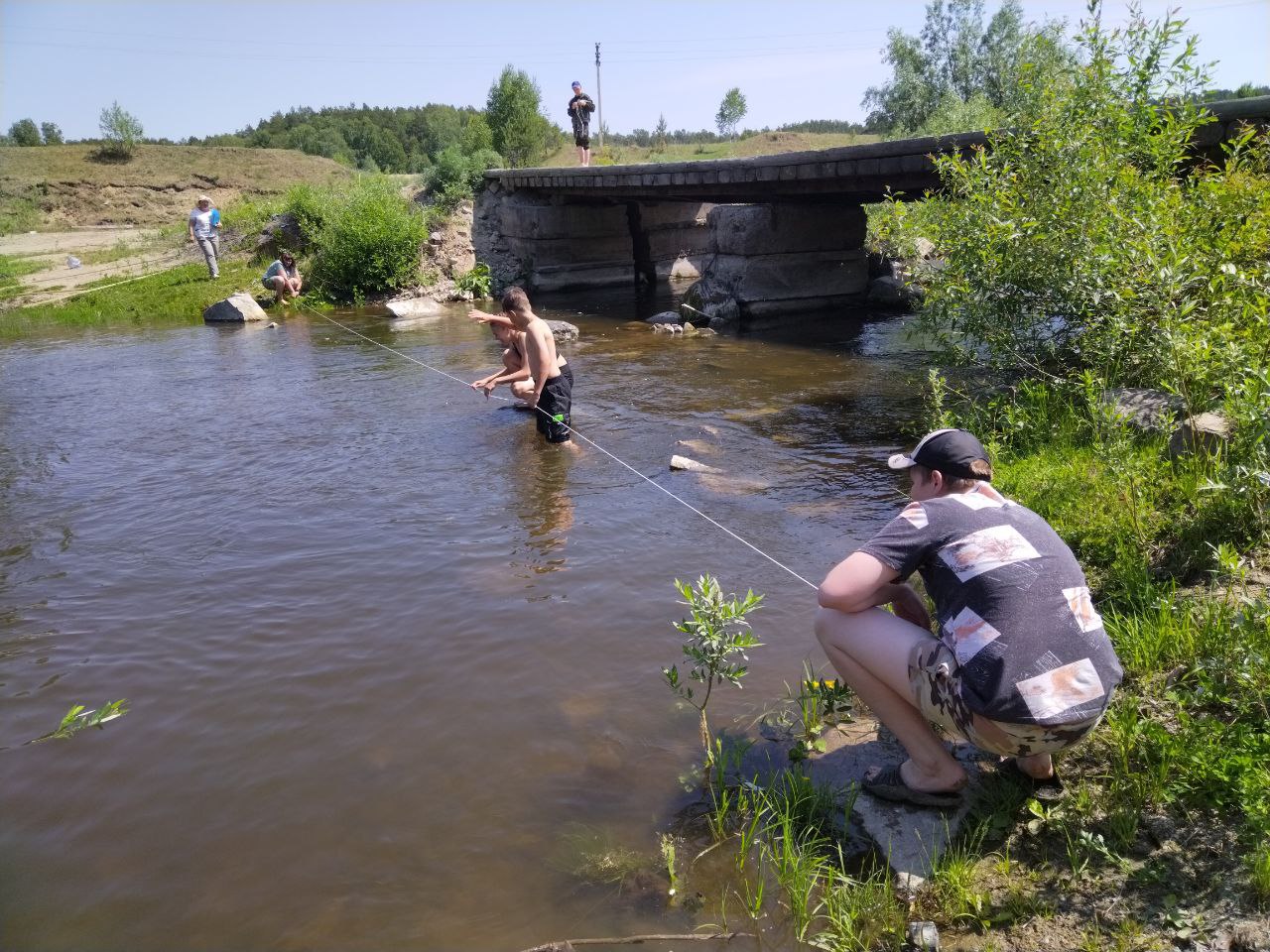 ширина
глубина
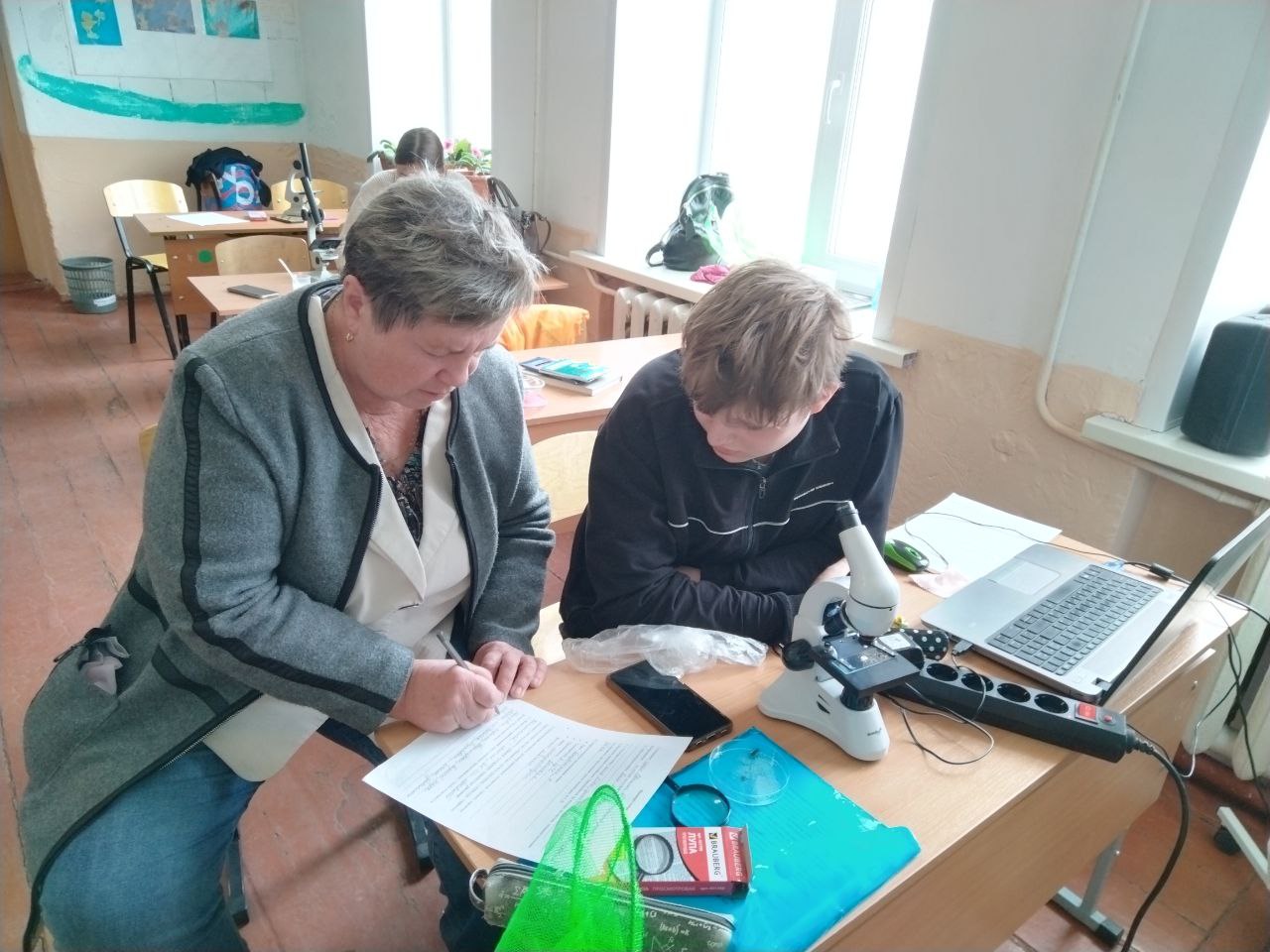 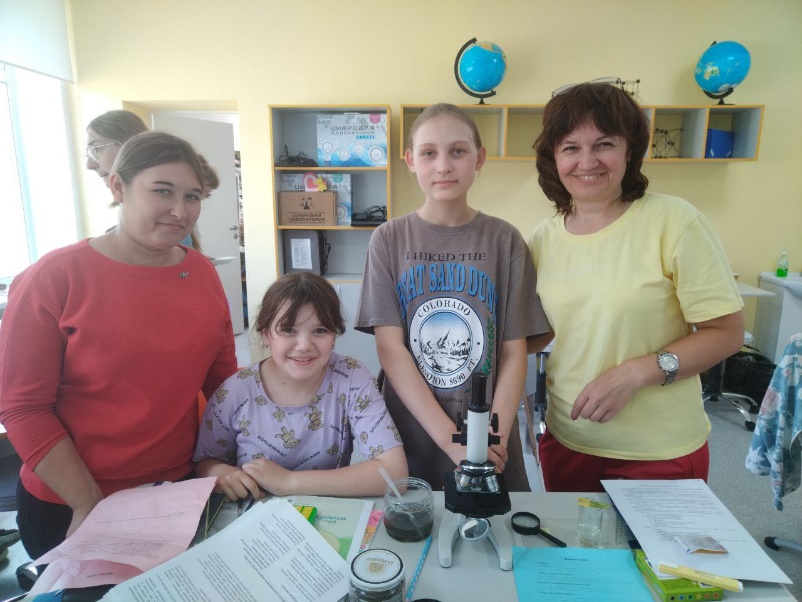 Педагоги тоже осваивали программу!
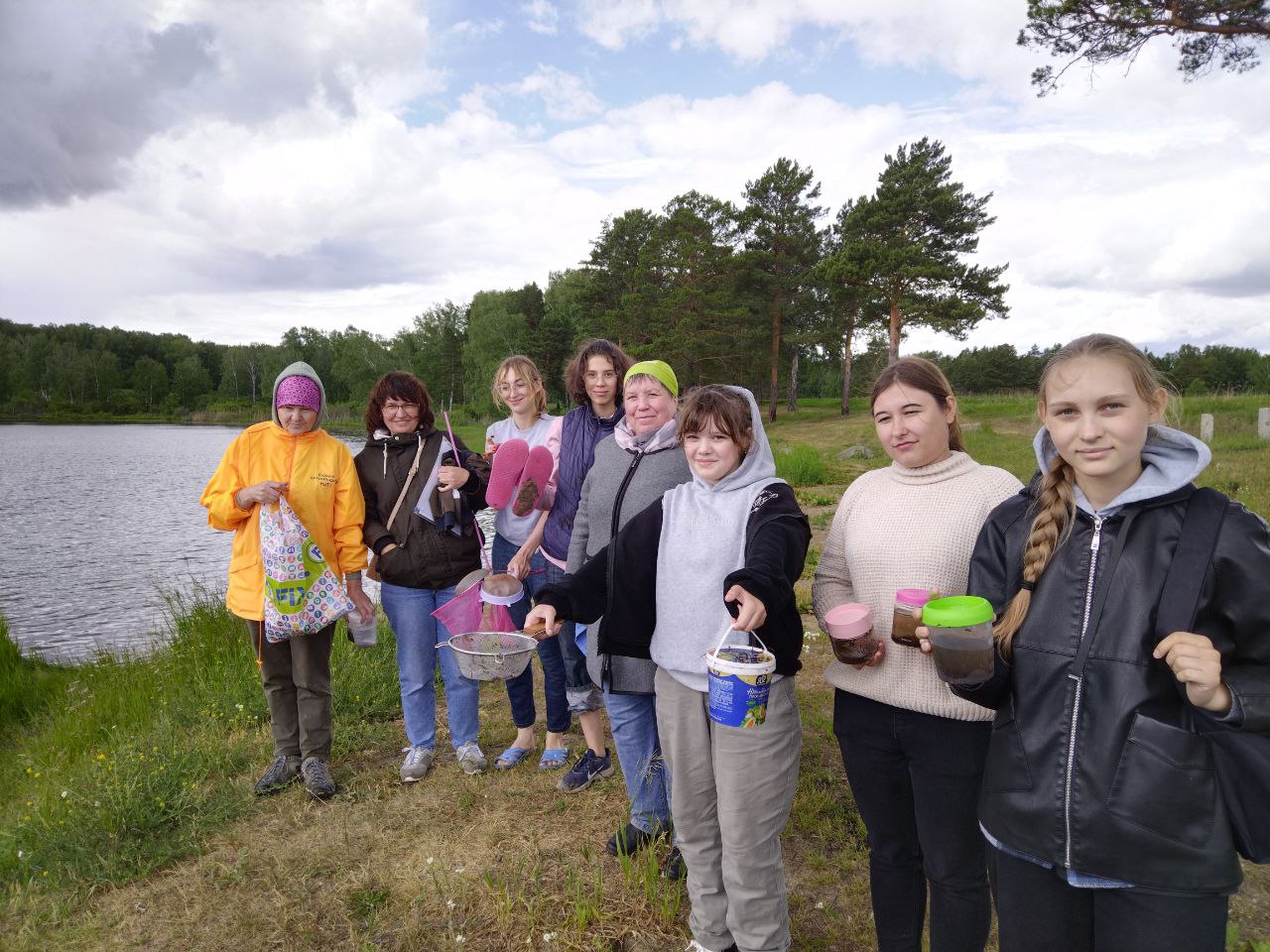 В рамках интенсивной программы мы реализовали три вида наставничества
2
1
3
«Методики бентосных проб водоёма»
Пробы брали, промывали! Ловили бабочек и стрекоз, отыскали личинки комаров, пиявку, лягушку…. Работа кипела, баночки с пробами заполнялись, а ребята фиксировали всё в своих полевых дневниках.
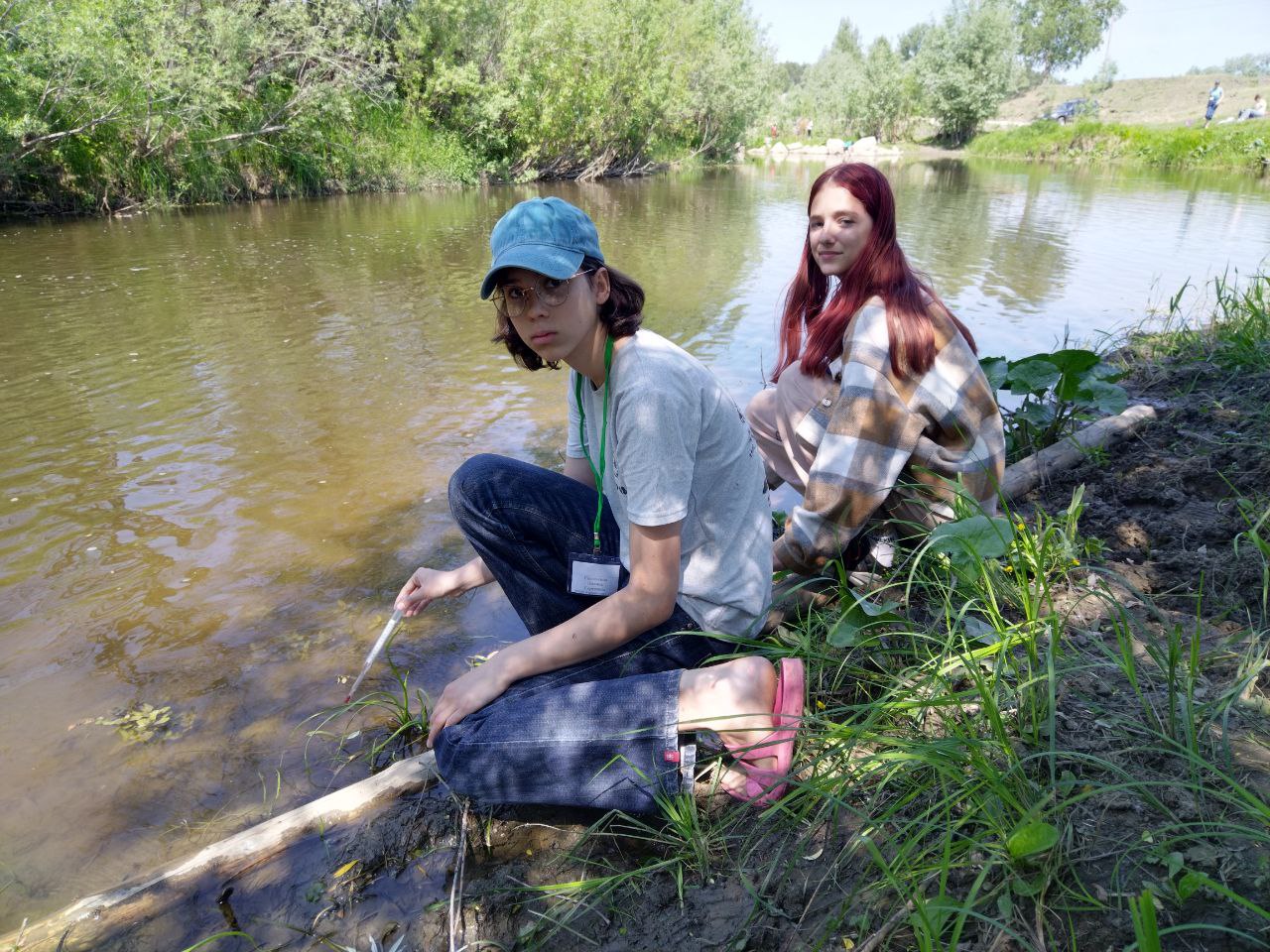 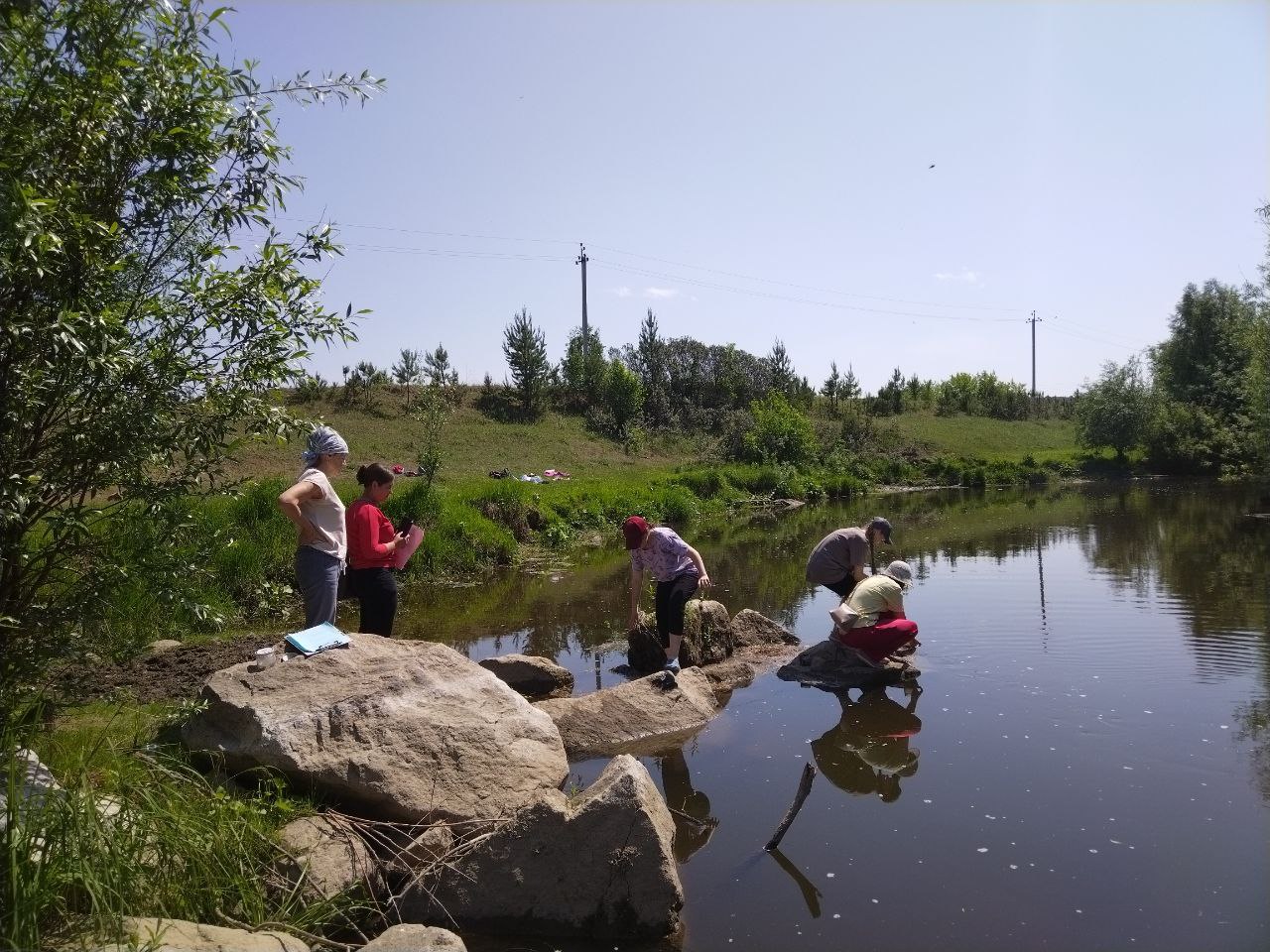 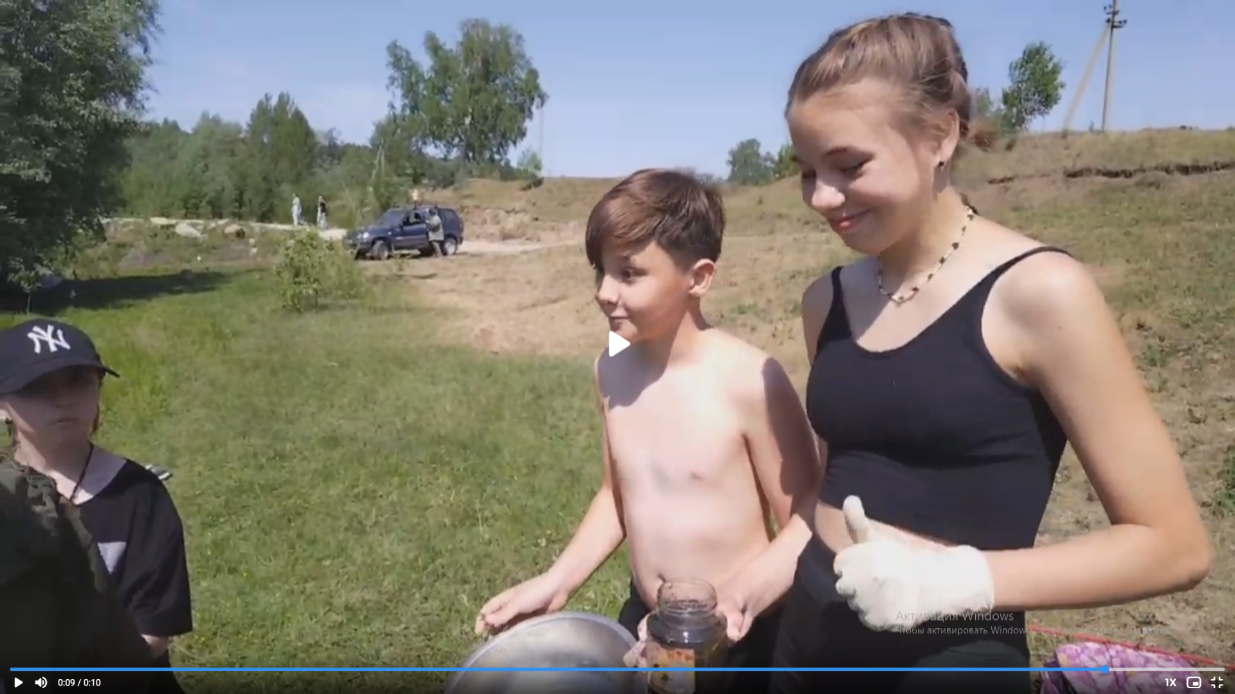 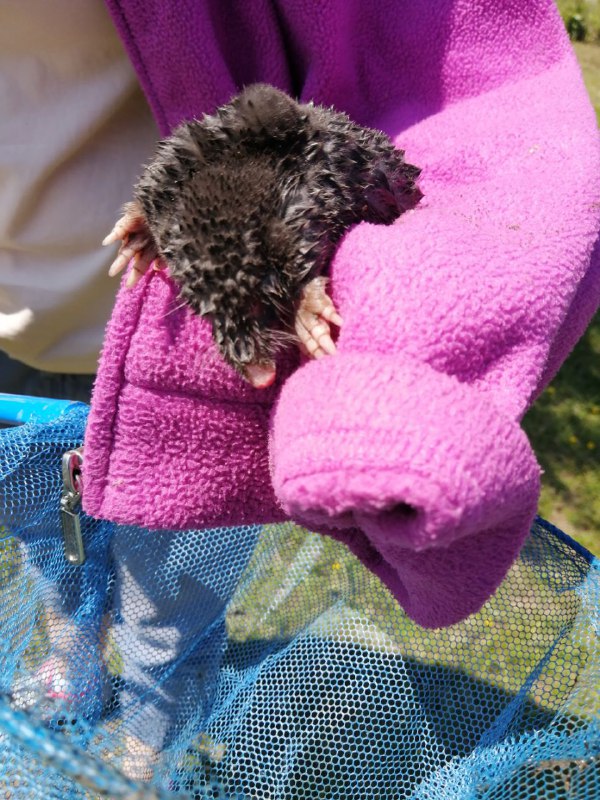 Удивительная находка!
Ребята нашли нору у самой кромки берега!
Очень похож на крота, но кроты не живут у воды. Кто же это? 
Домашнее задание всем: определить животное))
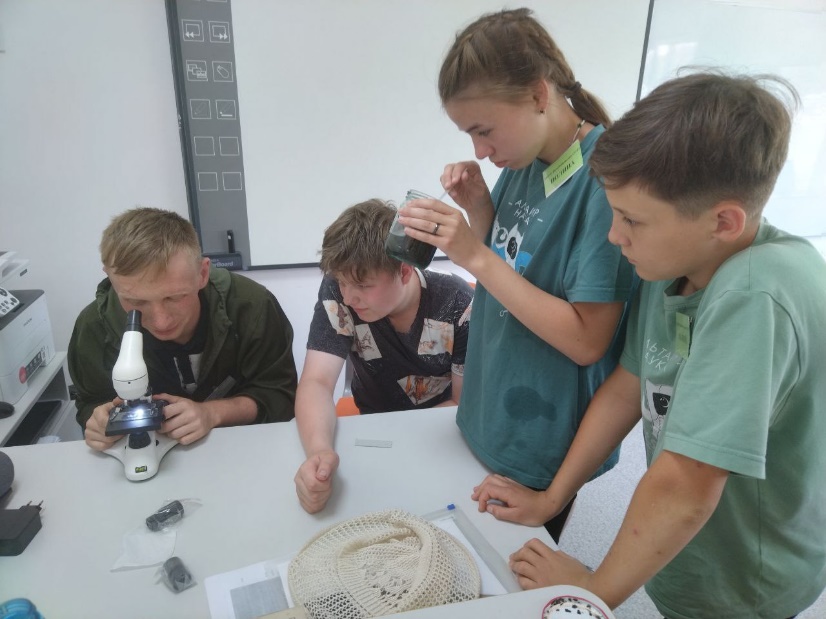 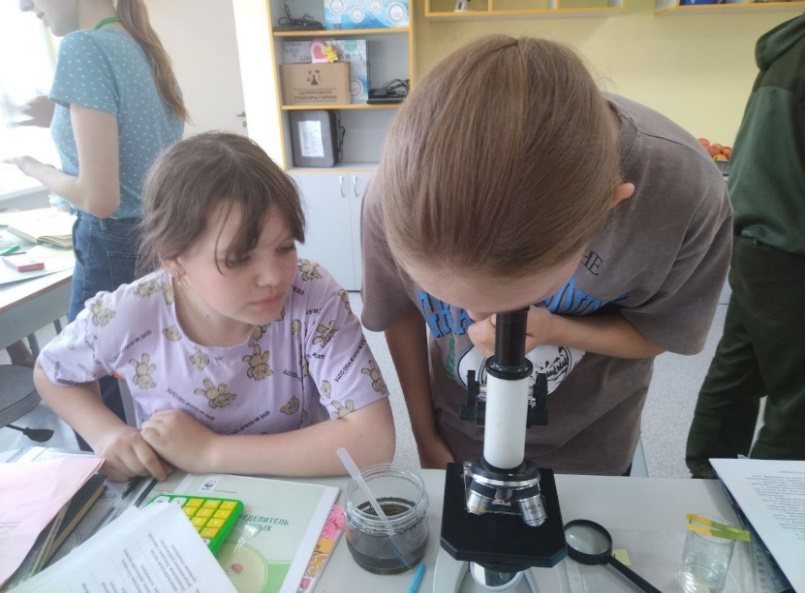 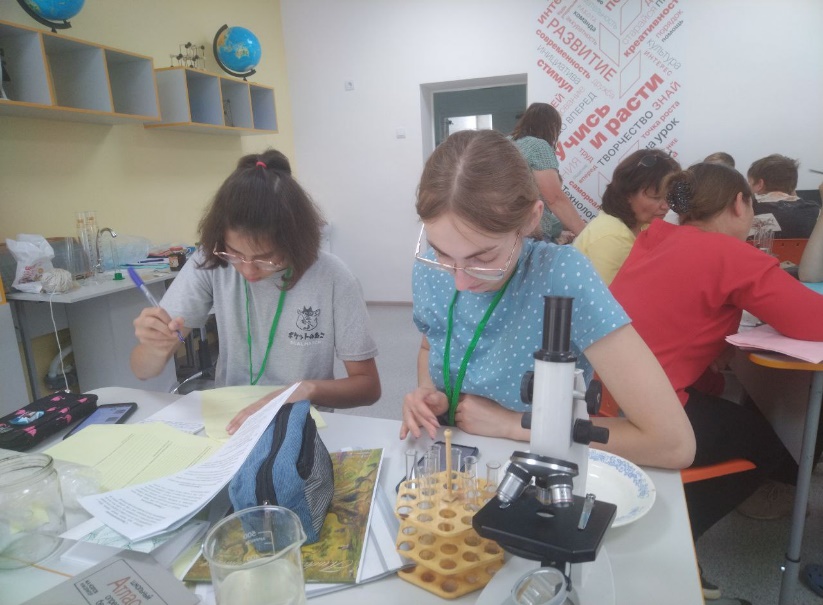 Собранные на водных объектах материалы, участники программы подробно изучали и анализировали, учились фиксировать и делать выводы. 
Впереди собственные исследования!
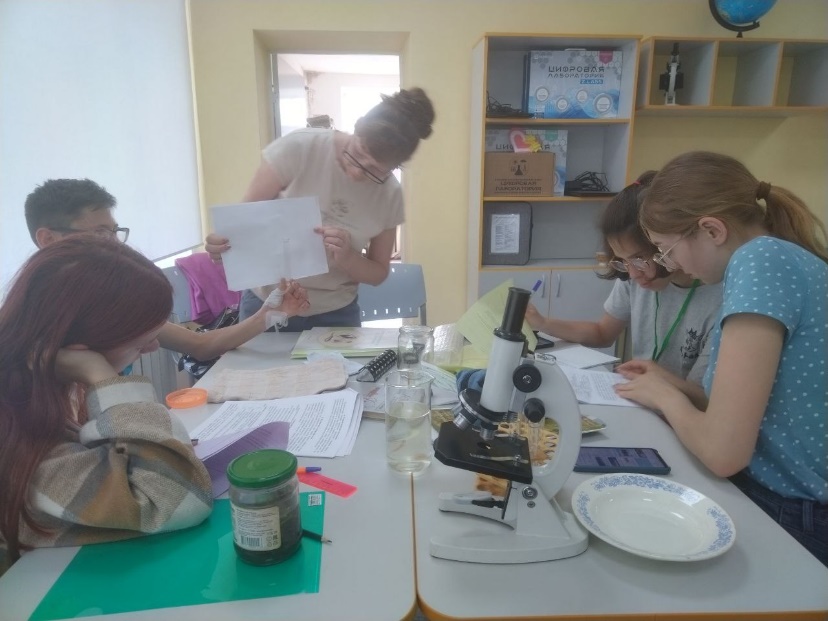 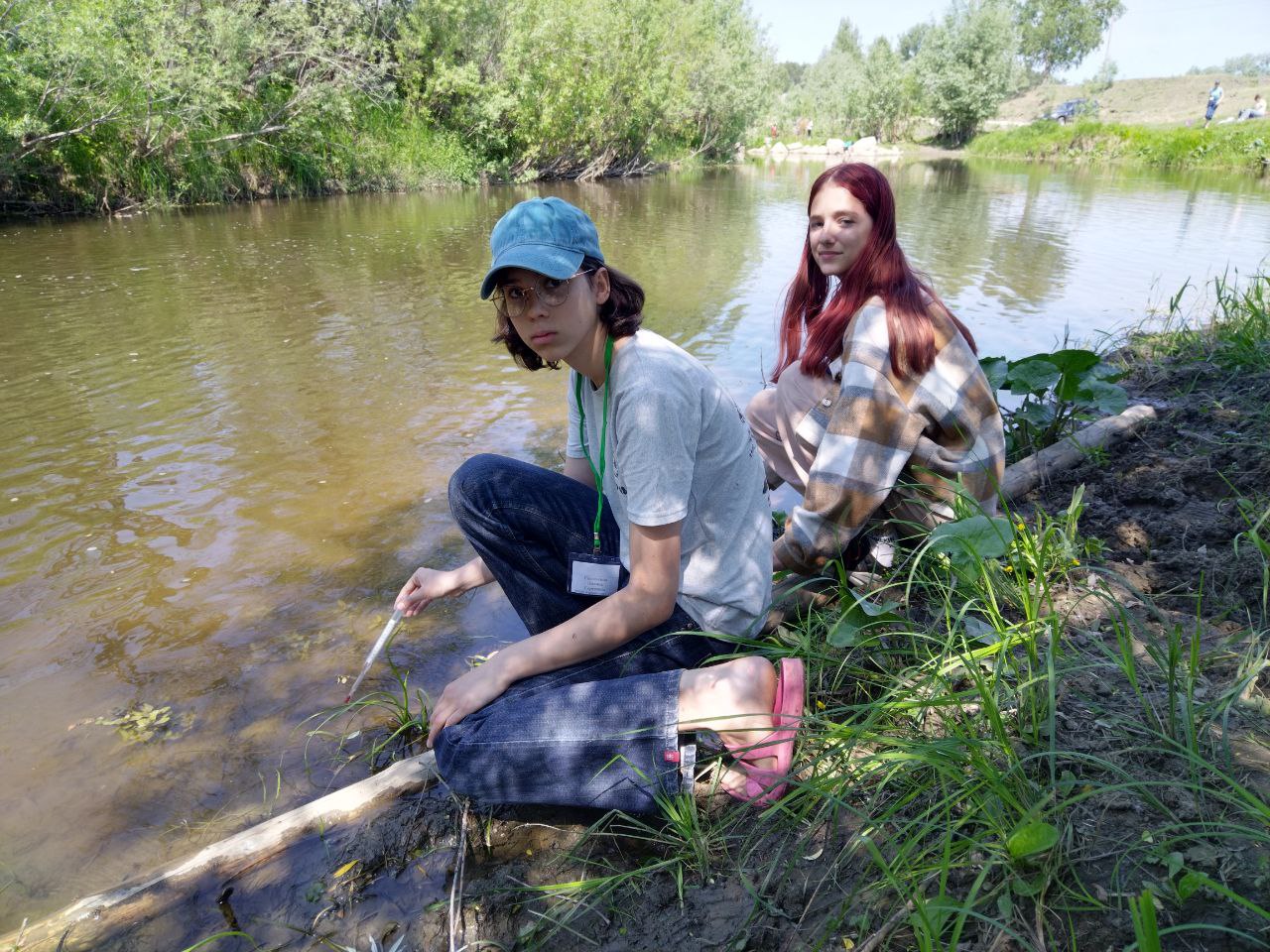 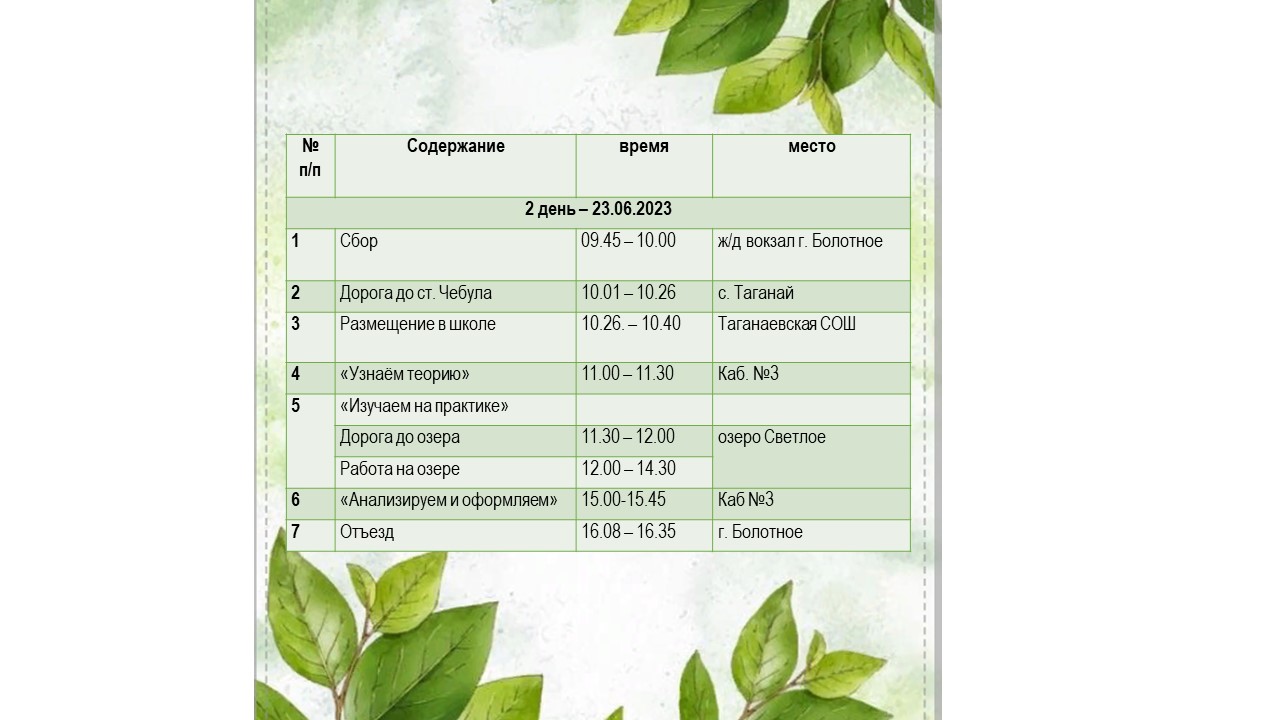 Озеро Светлое.
В этот день нашим попутчиком был дождь, однако, мы успели провести ряд гидрологических исследований и взять бентосные пробы! Настоящих исследователей непогодой и походными условиями не напугать!
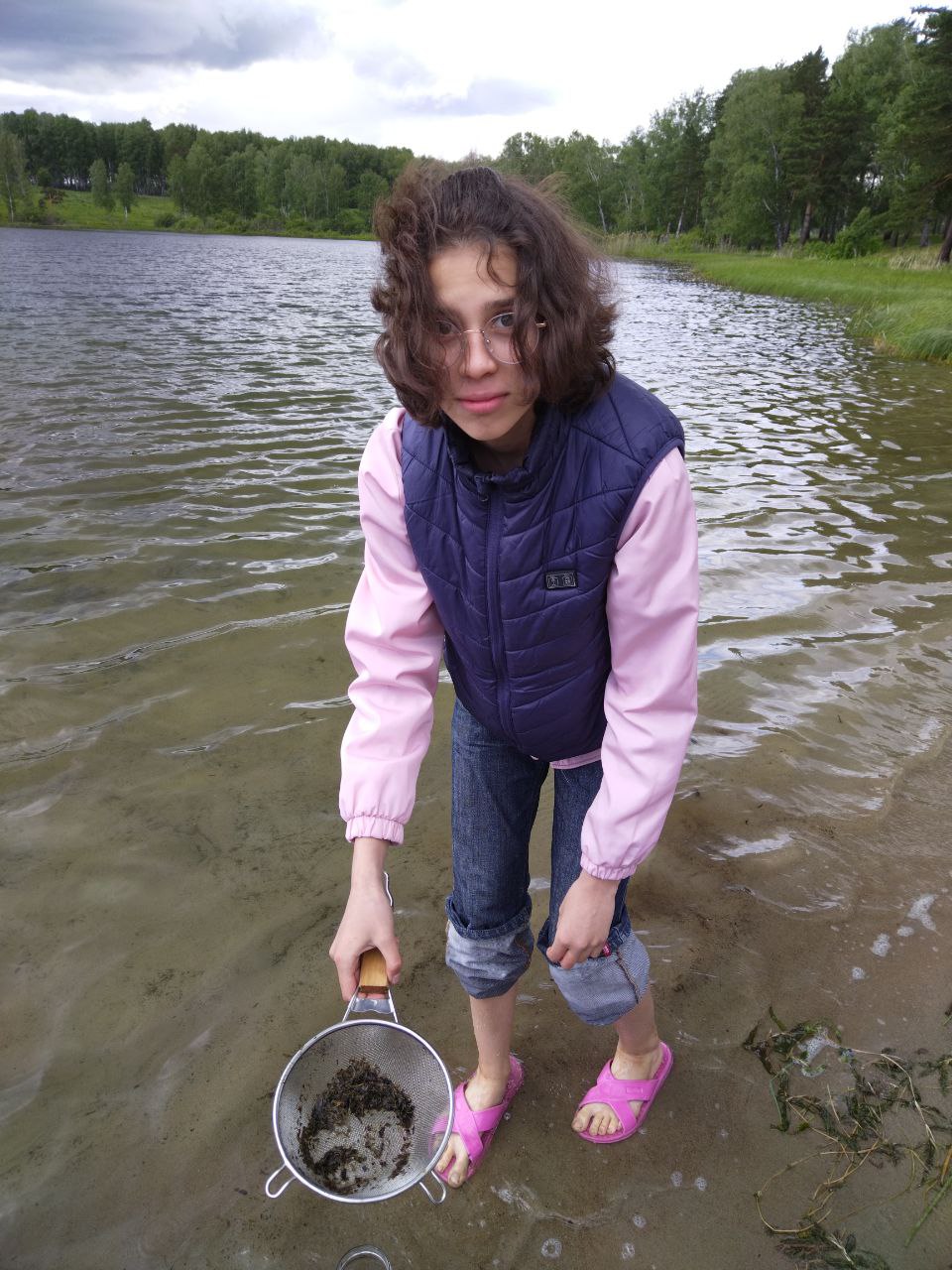 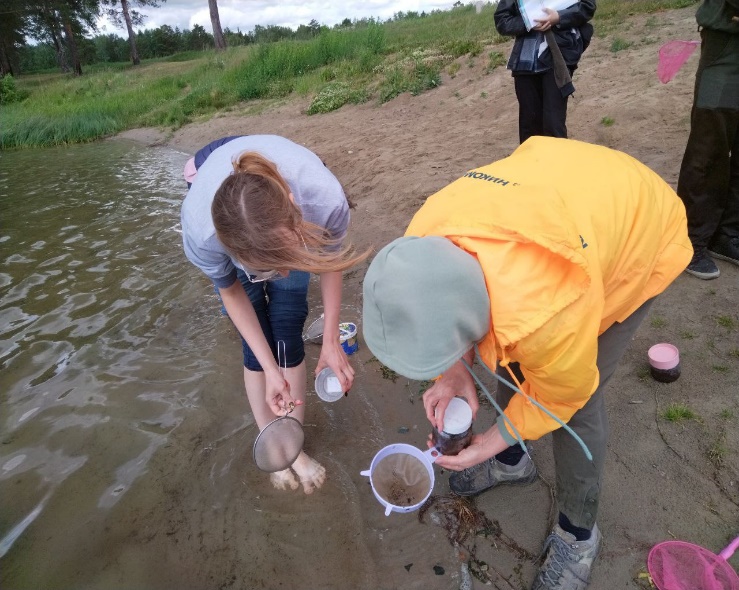 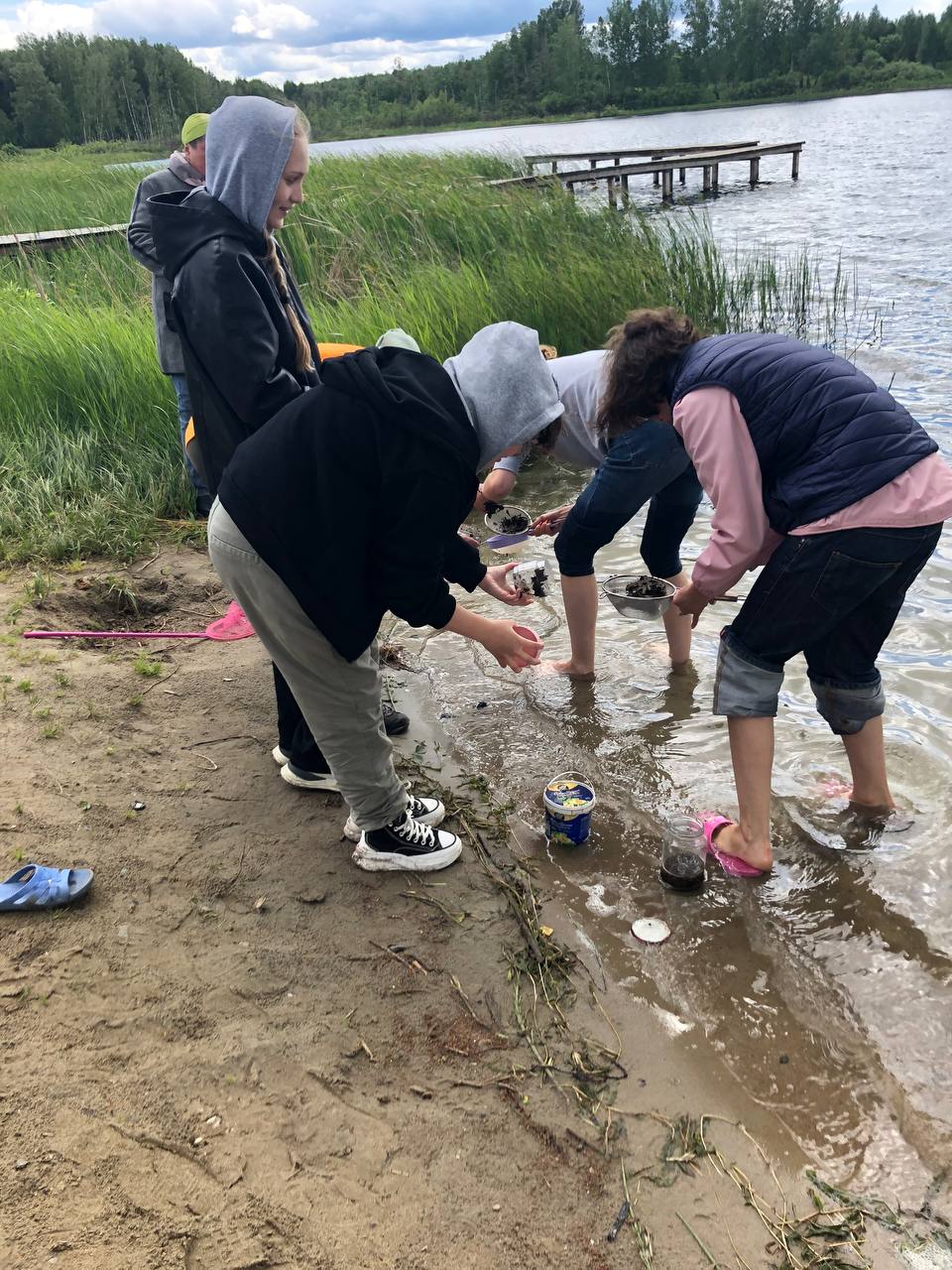 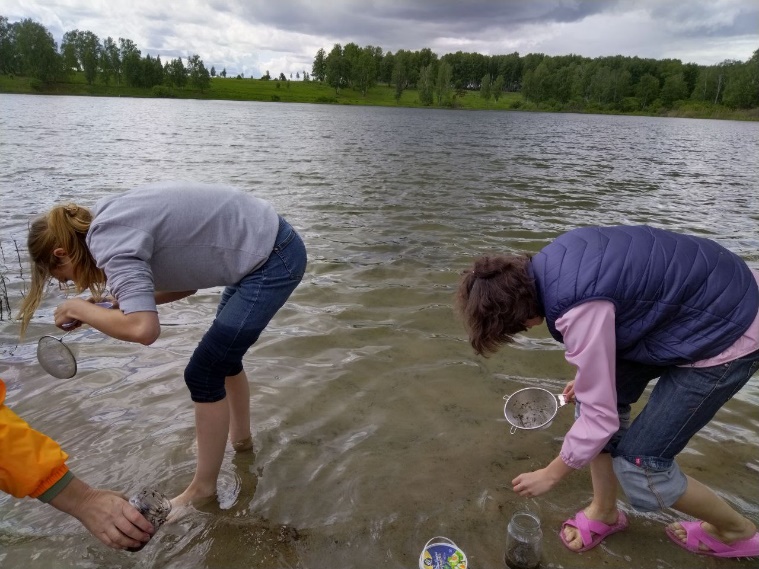 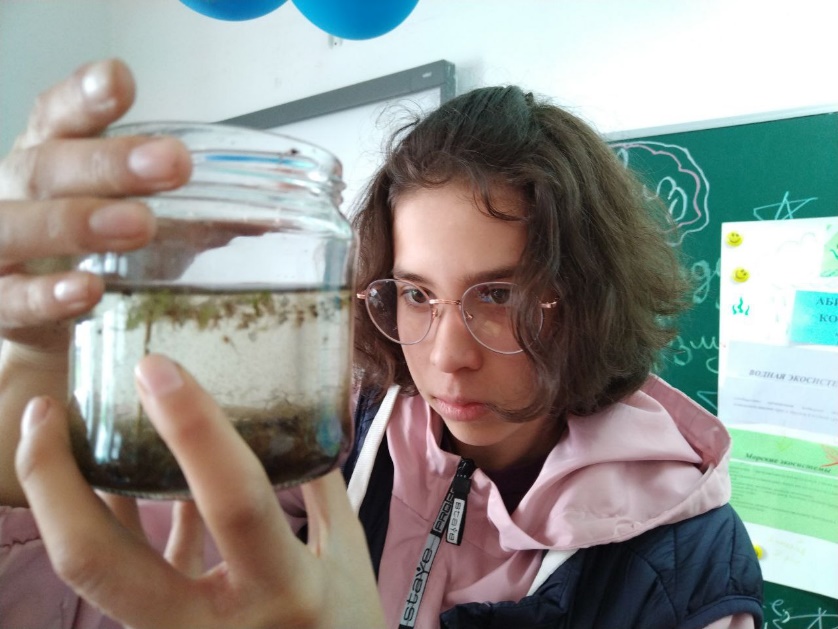 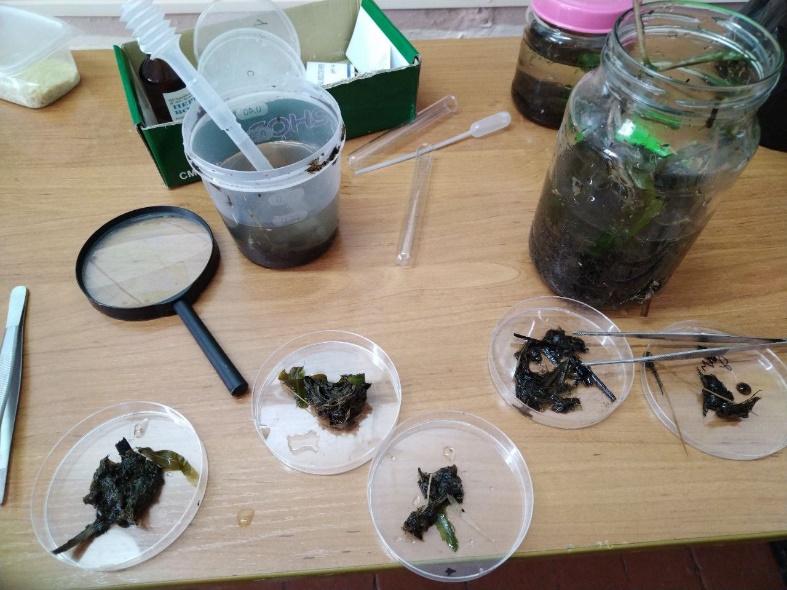 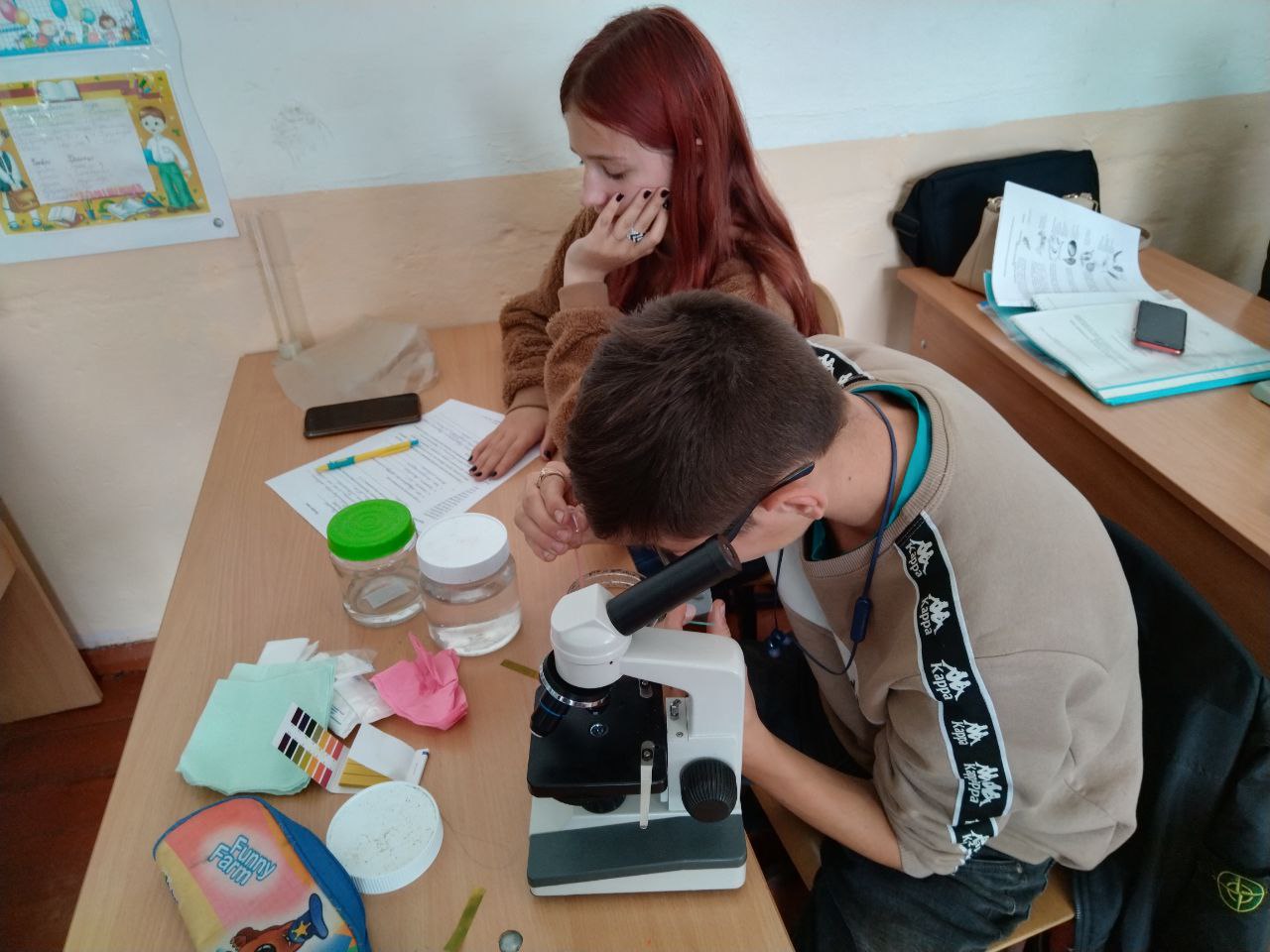 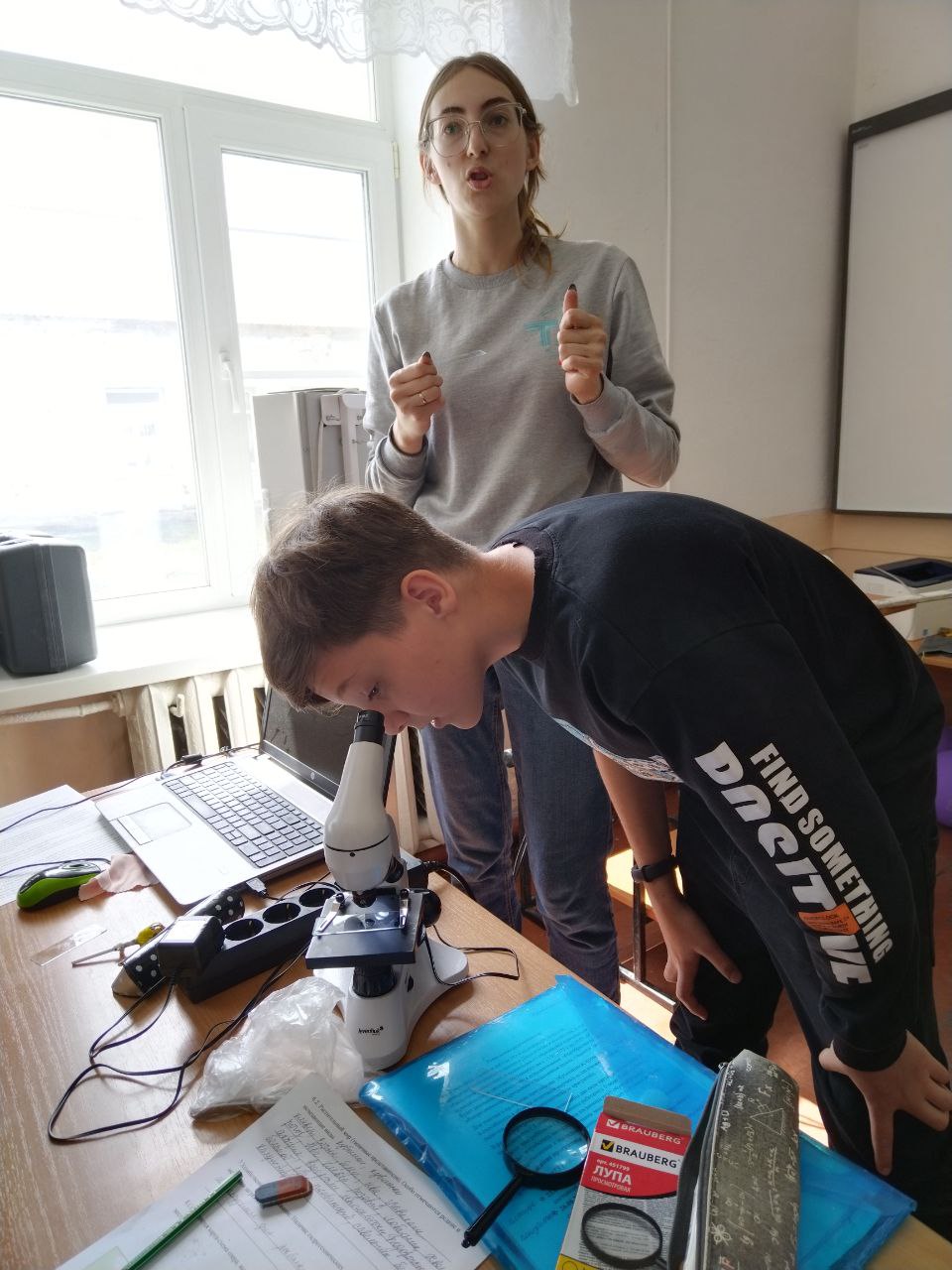 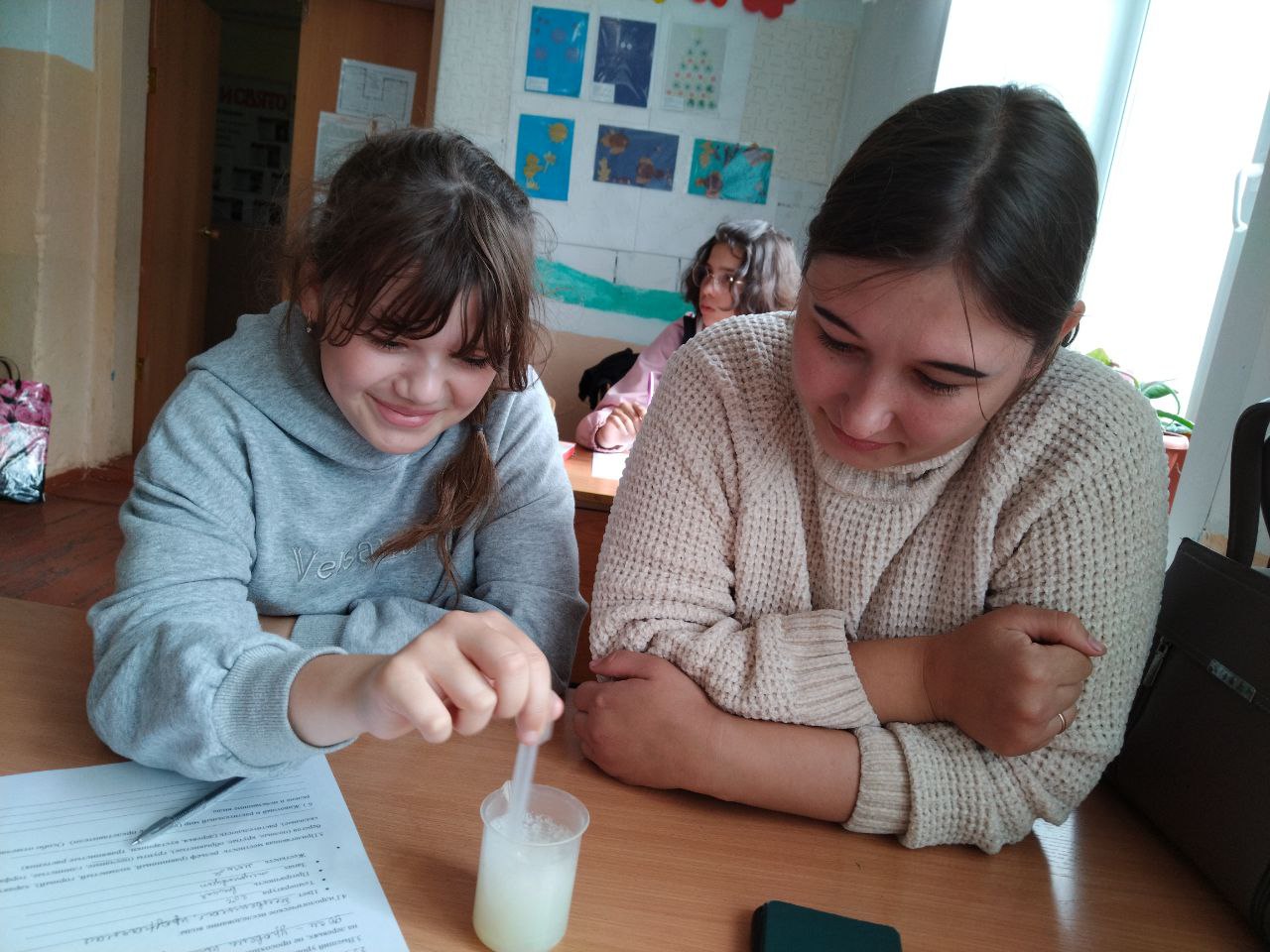 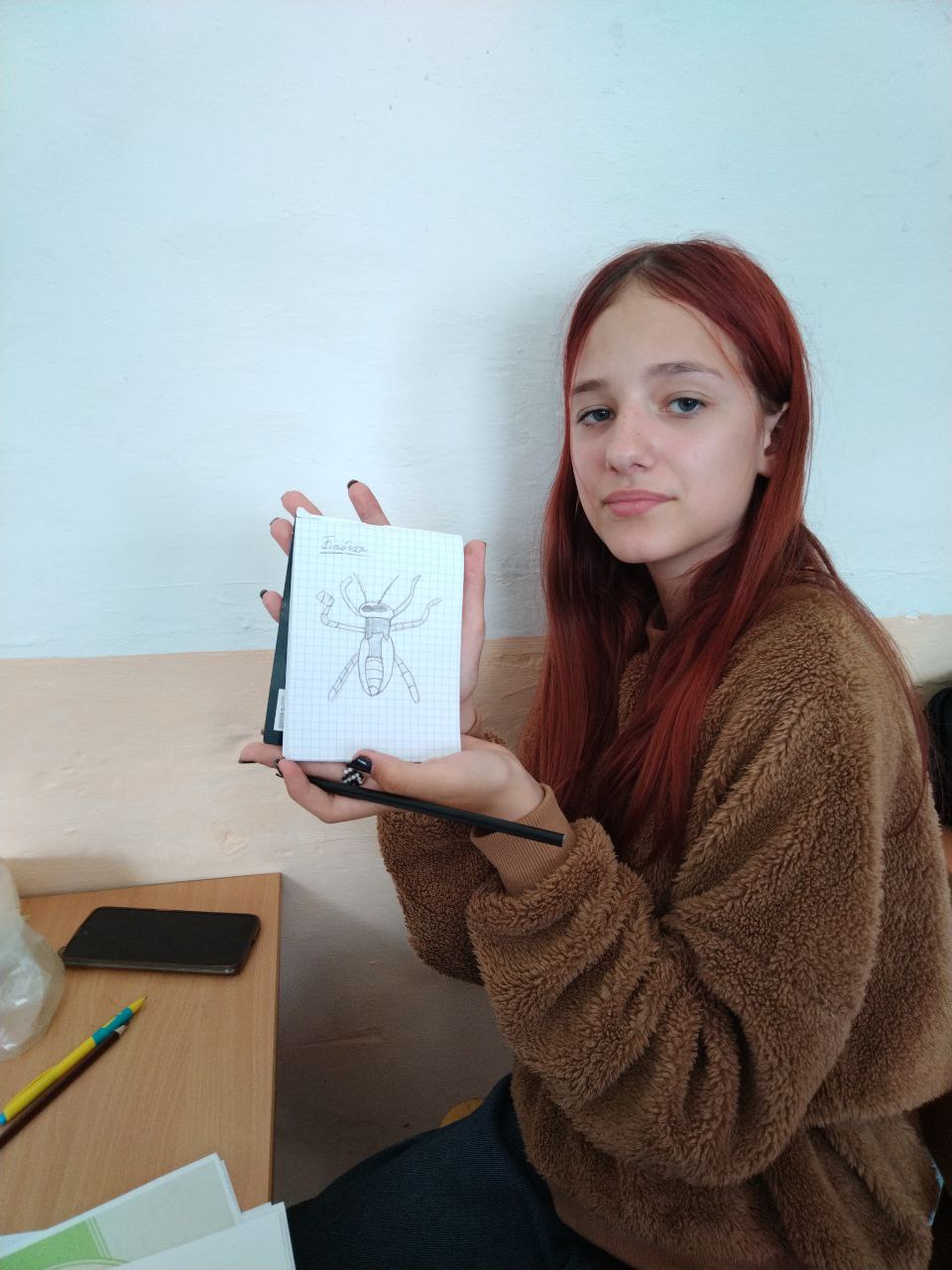 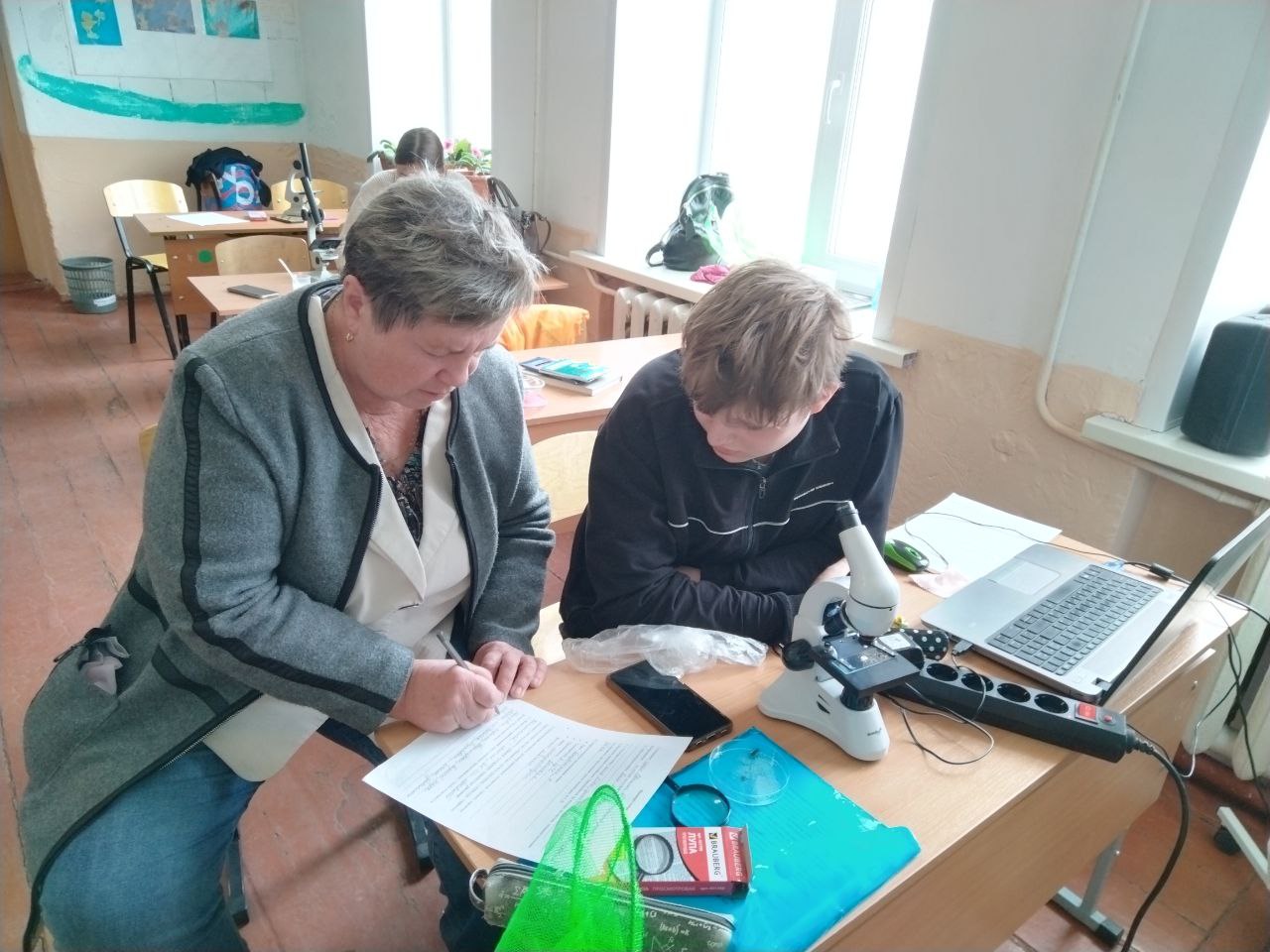 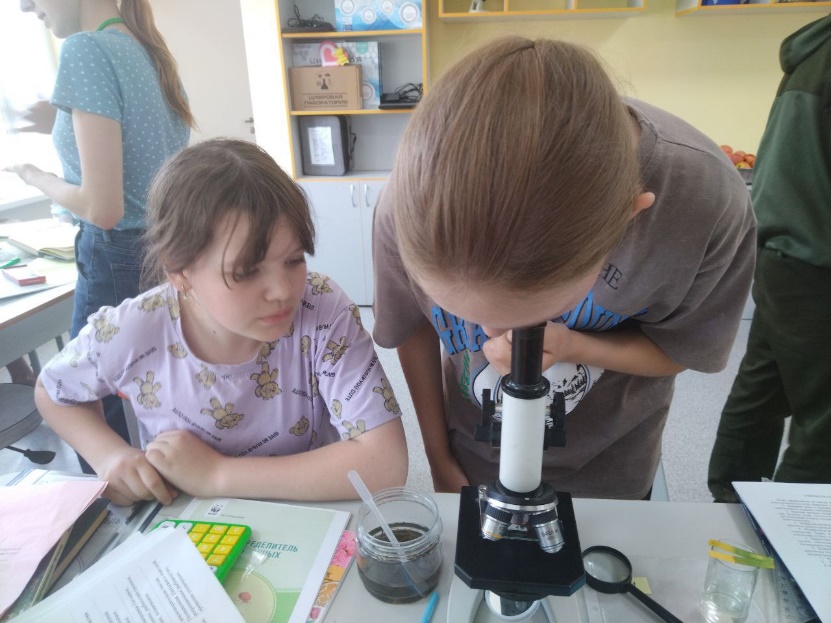 Ребёнок  - ребёнку
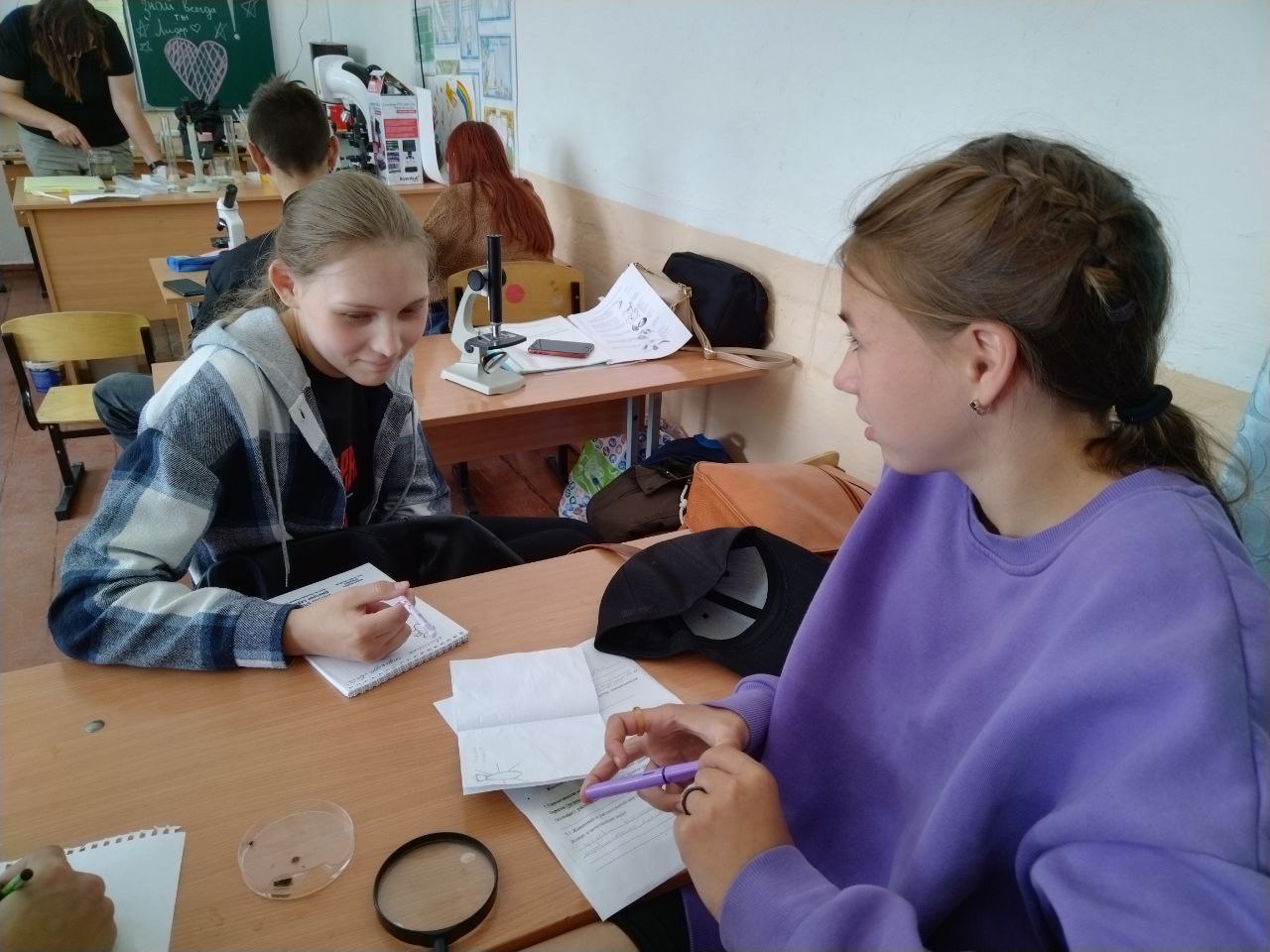 Педагог совместно с ребёнком
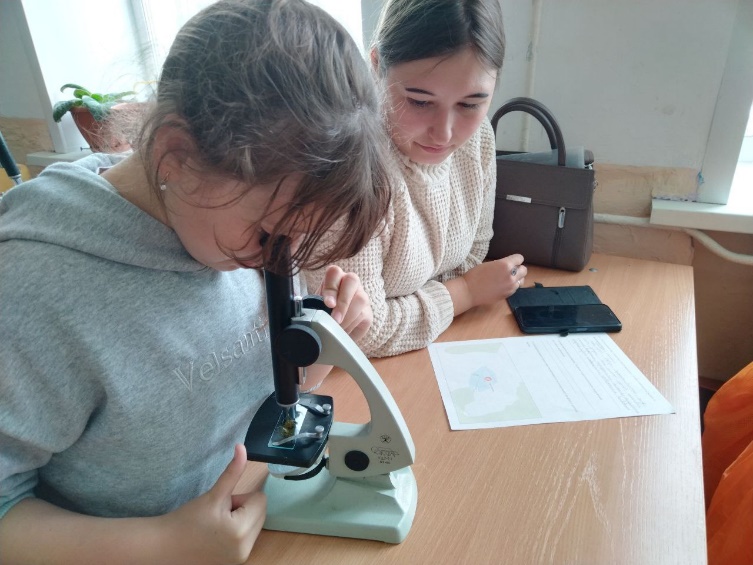 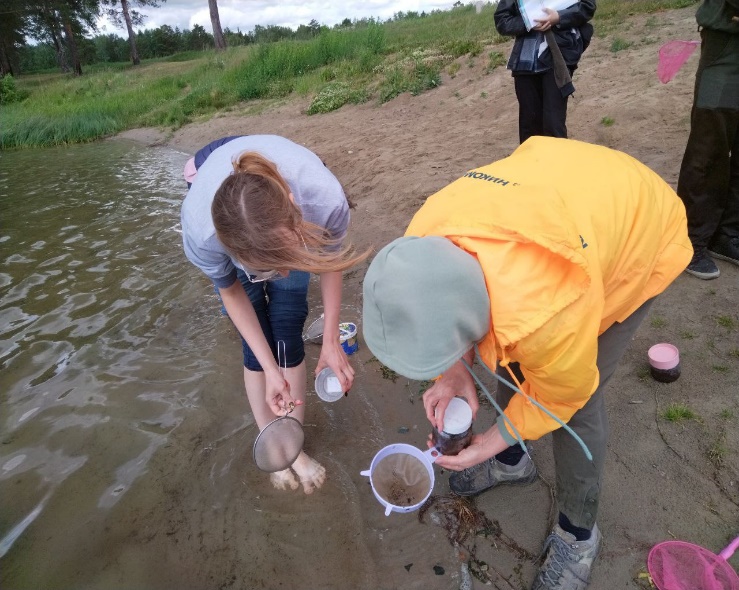 Наставнические пары отрабатывают все методики!
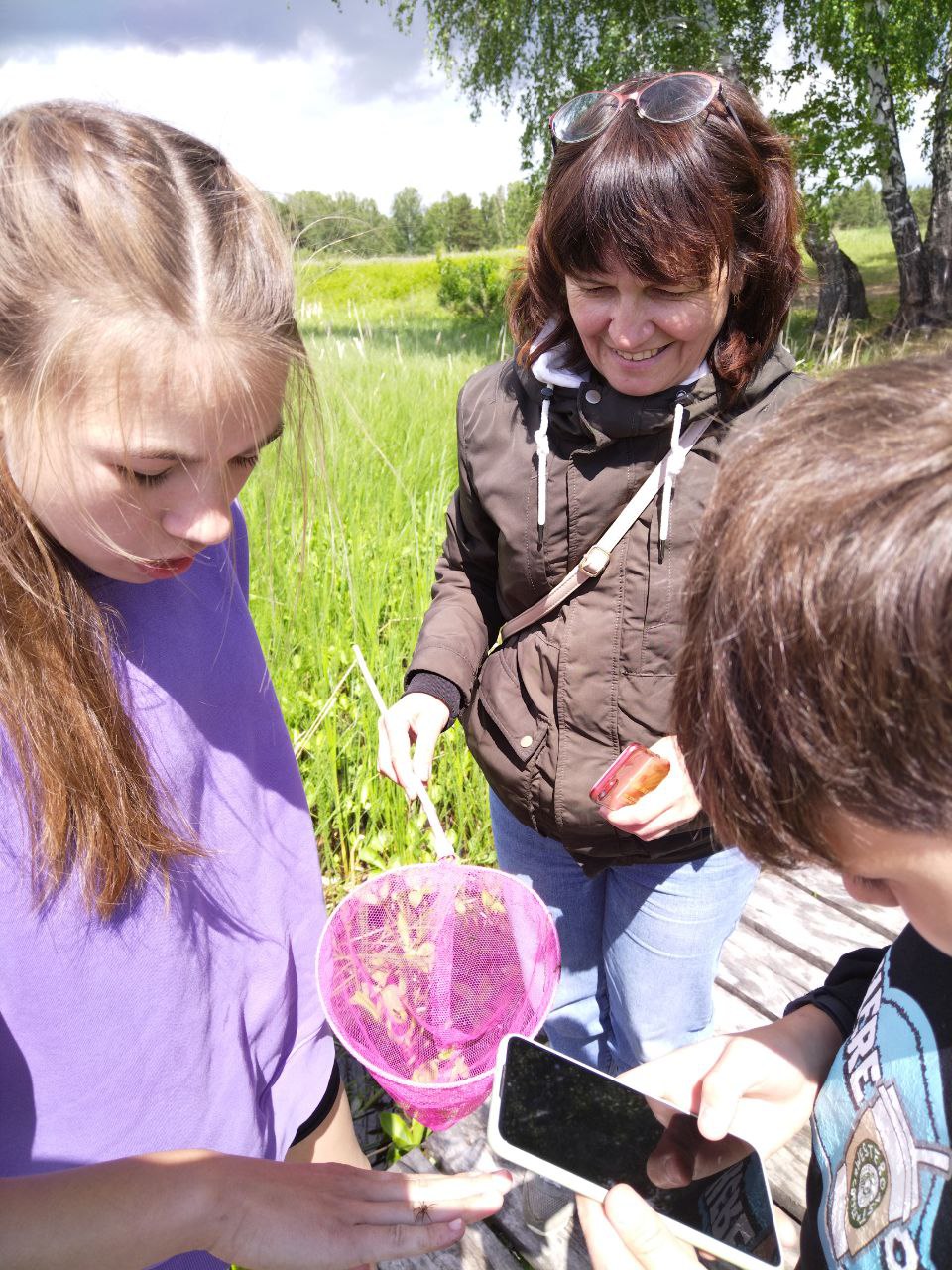 Практика- основа исследования!
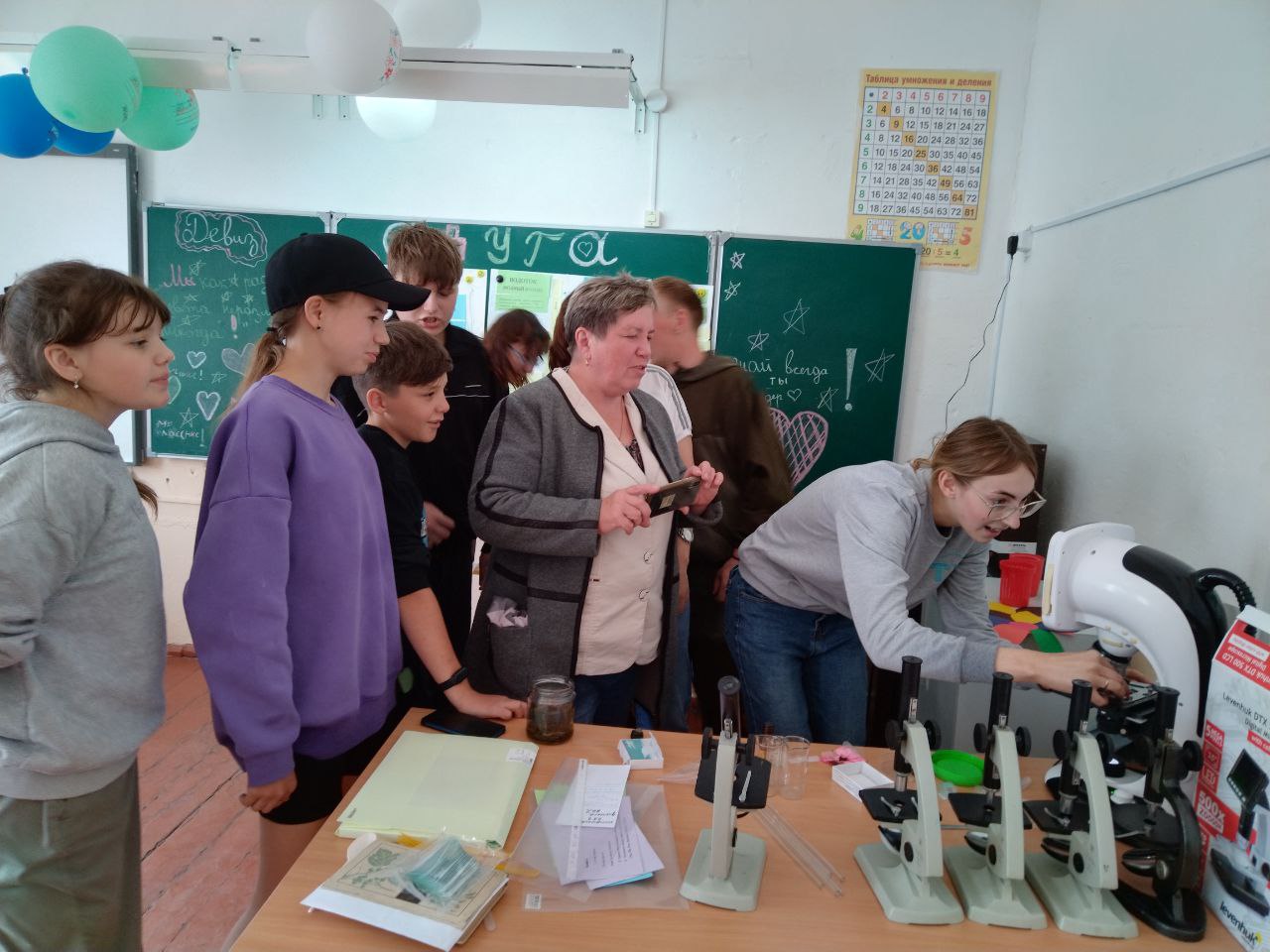 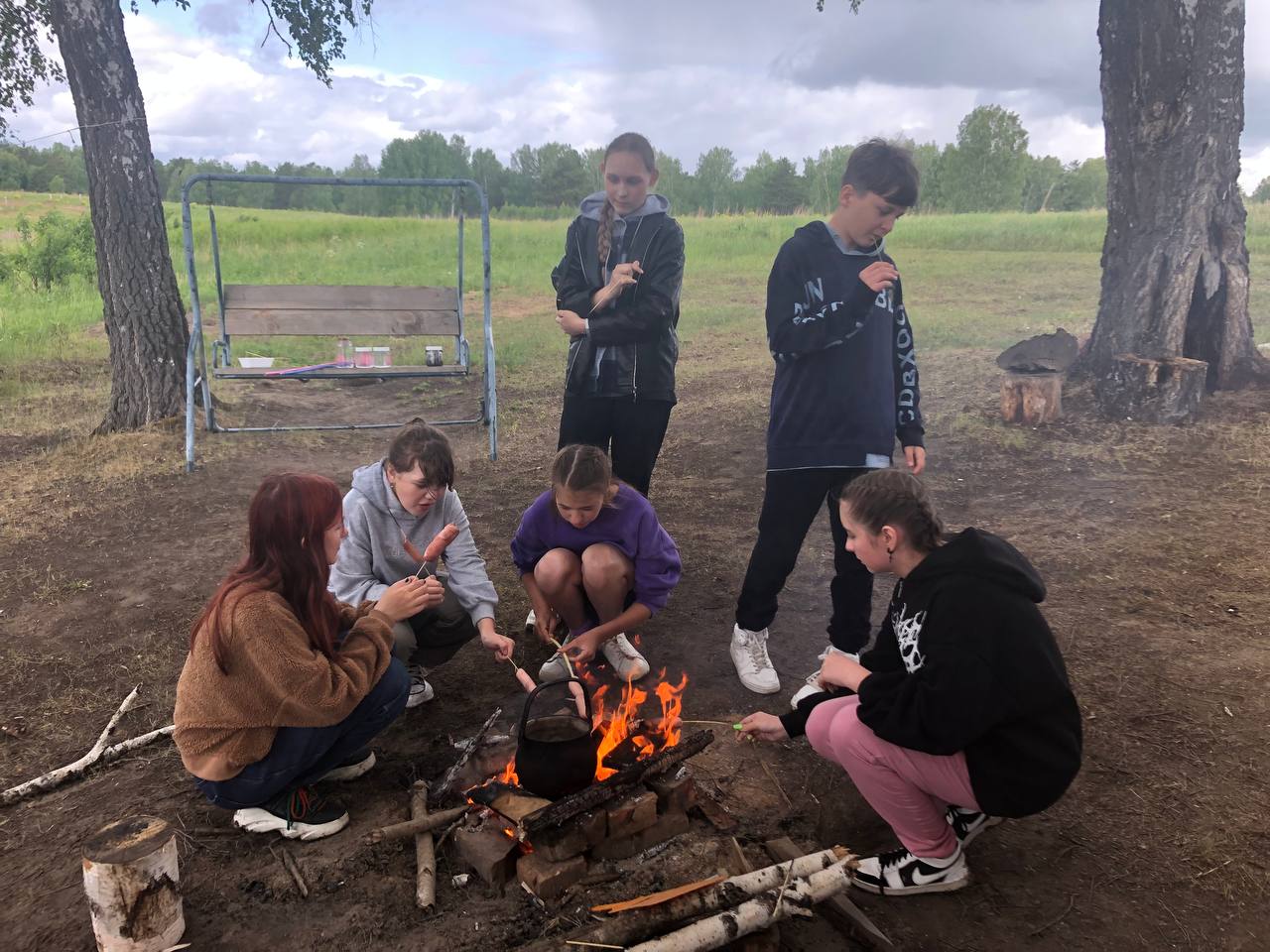 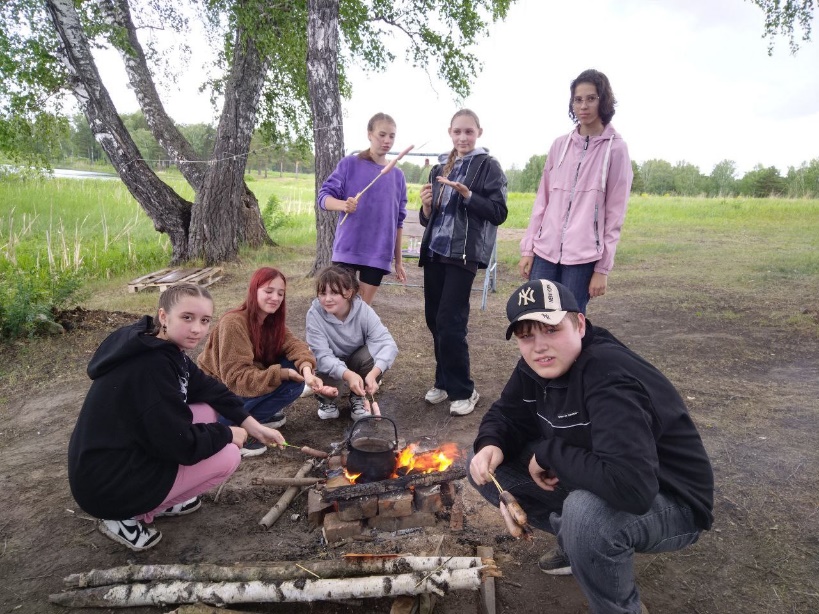 Дети любят быть взрослыми!
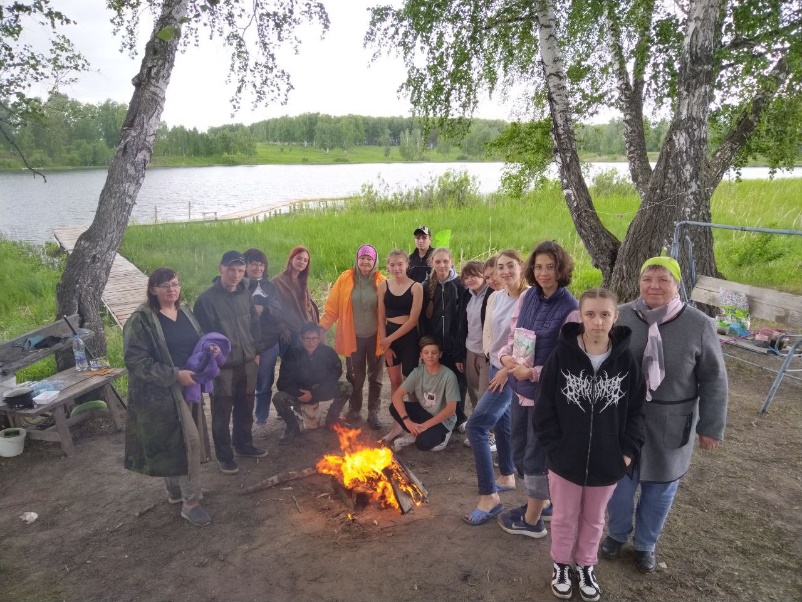 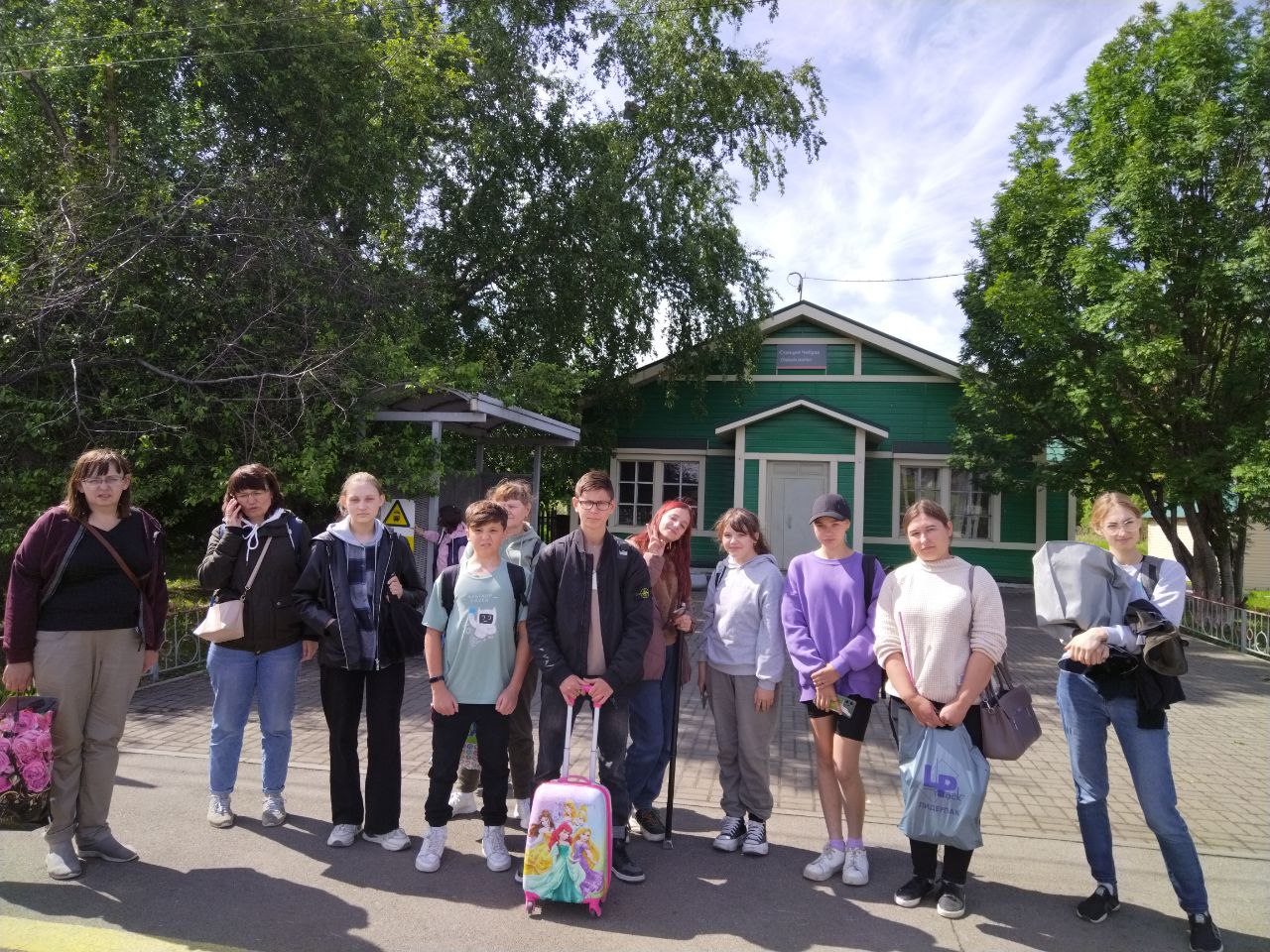 Результаты реализации программы:
в рамках реализации программы дети сами освоили методики изучения водоёмов на практике;
попробовали себя в роли наставников, закрепив знания и навыки;
собрали большое количество материалов для новых исследований;
объединились и подружились на основе общей деятельности;
каждый ребёнок приобрёл заинтересованного и неравнодушного наставника;
получили перспективы саморазвития…
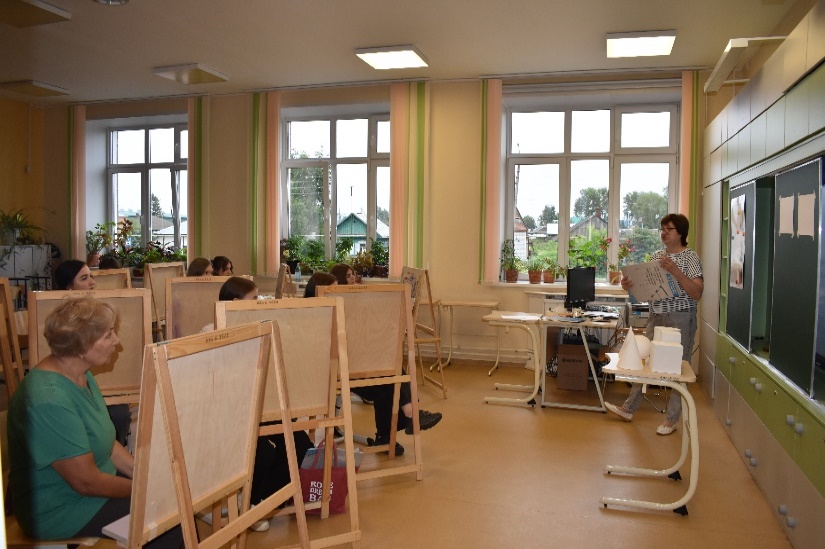 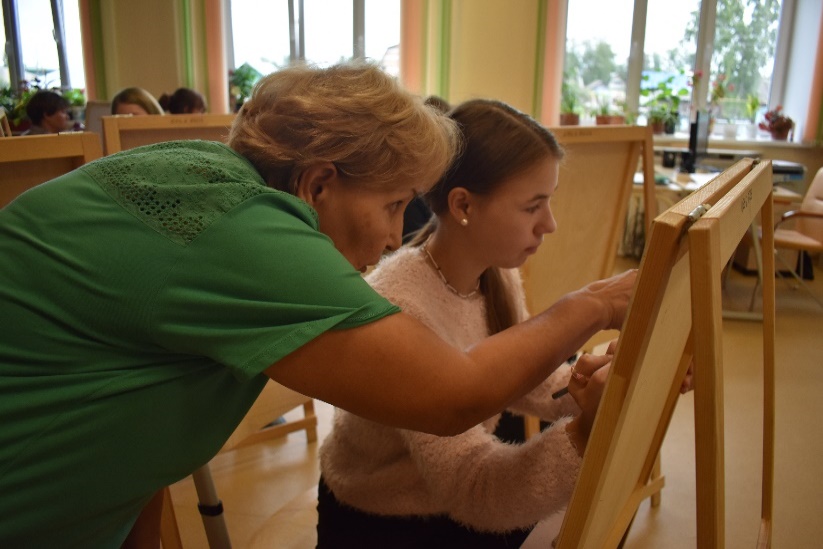 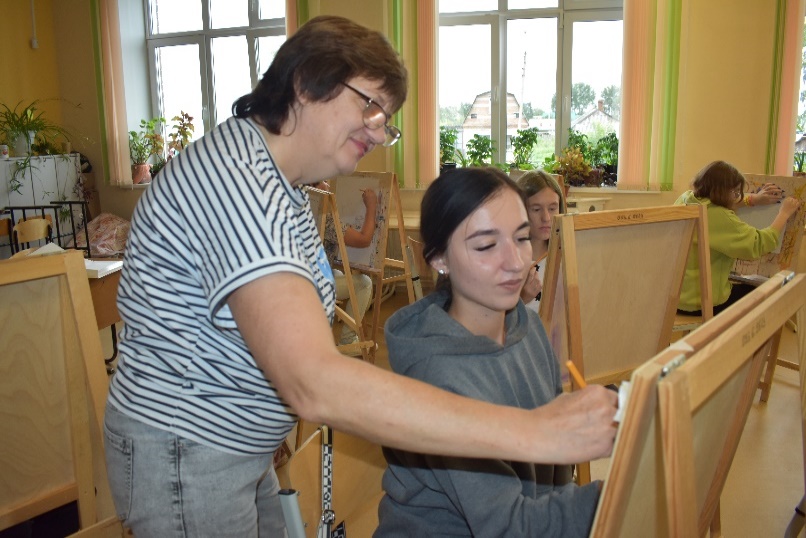 Программа «Графика: основы и практика» была реализована с 21 по 24 августа !
Участники: СОШ №2, Егоровская СОШ, Зудовская СОШ, Новобибеевская СОШ, ДДЮ.
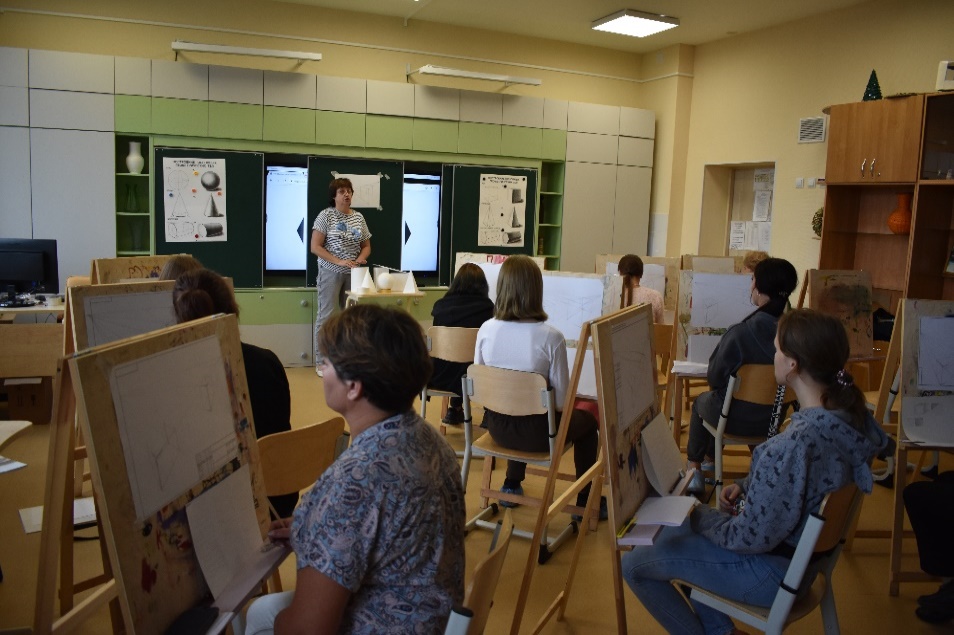 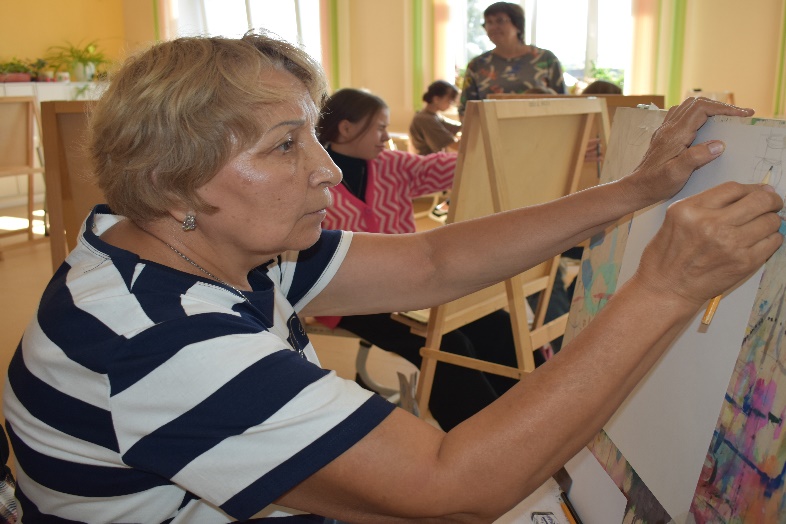 Работа с детьми с ОВЗ/инвалидностью
Адаптировать	среду	для	успешной	социализации	и
организовать доступность образовательных ресурсов
Социальная среда
Найти	подход	к	родителю,	привлечь	к	процессу
воспитания и согласовать цели обучения ребенка
близкий круг
личность  ребенка
Найти подход к ребенку и адаптировать к среде
Интеграция – это когда ребенка включают в имеющуюся среду,
подстраивают по имеющиеся условия, но среду не меняют.
Инклюзия – когда среда меняется под запросы ребенка, чтобы  ребенку было комфортно – адаптируем материал, используем  особые методы
Инклюзия как подход
Адаптация как инструмент
Главные вопросы:
С кем работаем?

С какой целью пришли дети и что мы можем им предложить?

Каких	образовательных	результатов	добьется	ребенок	с  ОВЗ/инвалидностью за период реализации АДООП?

Как работаем?
С кем работаем?
Знать:
психолого-педагогические и личностные особенности детей,
возрастные особенности детей,
особенности нозологии (8 групп) или группу по инвалидности,
какие нужны условия,
какая нормативно-правовая база и основные документы.

Знать, чтобы:
уметь	продиагностировать	ребенка	для	понимания	его	уровня	знаний	и  умений на входном этапе,
создать подходящие условия для доступности образования,
определить актуальное содержание программы,
подобрать подходящие методики работы.
С какой целью пришли дети
и что мы можем им предложить?
Важно понимать:
какой запрос от родителей и ребенка,
объяснить родителю ваши возможности и не брать на себя больше чем вы
можете дать,
определить	совместный	план,	побеседовать	с	родителем	по	формату  работы,
разработать ИУП / АДООП,
определить	что	для	ребенка	будет	наиболее	актуальным	и	что	будет  соответствовать приоритетным направлениям.
Как работаем?
1. Понять что конкретно хочет родитель и что может ребенок, чтобы  определить какова их цель в учреждении дополнительного образования. Что  они хотят от педагога?

Для этого:
Составить разговор с родителем, опросить о ситуации в семье, уметь  говорить и понимать что предложить – позиция партнерства, где педагог –  эксперт. Понимать к какому типу родителей относится, чтобы предложить  лучшие форматы работы.
Как работаем?
Провести диагностику ребенку, чтобы понять что он может и чего хочет.  Важна компетенция педагога – его знание о нозологии и возрастных  особенностях, формах работы и что уже умеет ребенок в этом возрасте, с  которым он будет работать.

Определить образовательные задачи и результаты ребенка, для этого:
понимать свой функционал как педагога доп. образования, педагог-  наставник-эксперт (мотивация к обучению, дисциплина, организация  образовательного процесса с помощью адаптации материала),
знать приоритетные направления, задачи концепции до 2030 года,
выстраивать содержание исходя из запроса и возможностей ребенка.
Как работаем?
4. Разработать АДООП
Для	этого	понимать	нормативные	основания	–	какие	документы	должны  быть, как всё правильно оформить (справка ПМПК, согласие, АДООП)

Индивидуализированная программа (обоснована актуальность, ИУП),
Созданы условия,
Обоснованы формы работы

Процесс	работы	–	реализация	и	корректирование	программы	в  зависимости от ситуации

Непрерывное	повышение	образования	педагога	и	обмен	опытом	с  коллегами
Варианты программ по ФГОС
вариант – сохранный интеллект
вариант – задержка интеллектуального развития (добавляется к основному нарушению, когда 2 после точки)
вариант – легкое интеллектуальное нарушение (добавляется к основному нарушению, когда 3 после точки)
вариант – тяжелое множественное нарушение развития (добавляется к основному нарушению, когда 4 после точки)
Практикумы по разработке АДАПТИРОВАННЫХ ДОПОЛНИТЕЛЬНЫХ ПРОГРАММ
Тема 1 «Особенности категорий детей с ОВЗ/инвалидностью» – разработаем для вашей  категории детей диагностический лист с перечнем вопросов, необходимых для создания ИУП.

Тема 2 «Особенности содержания АДООП, принципы и подходы в работе с детьми с ОВЗ в ДО»
каждый	разработает	для	себя	карту	инклюзивной	образовательной	среды,	где	опишет  особенности доступности, актуальности, воспитательные возможности.

Тема 3 «Организация образовательного процесса / форматы работы с детьми с  ОВЗ/инвалидностью» - на примере одного занятия подберем актуальные для ребенка с той  категорией, с которой вы работаете, релевантные формы работы в соответствии с  приоритетными направлениями ДО.

Тема 4 «Функционал педагога дополнительного образования, работающего с ребенком с ОВЗ»
поделимся своими практическими инструментами в работе с детьми с ОВЗ, сформируем план  работы с родителями и наметим план воспитательной работы по вашей АДООП.
Логинова Мария Андреевна  методист РМЦ
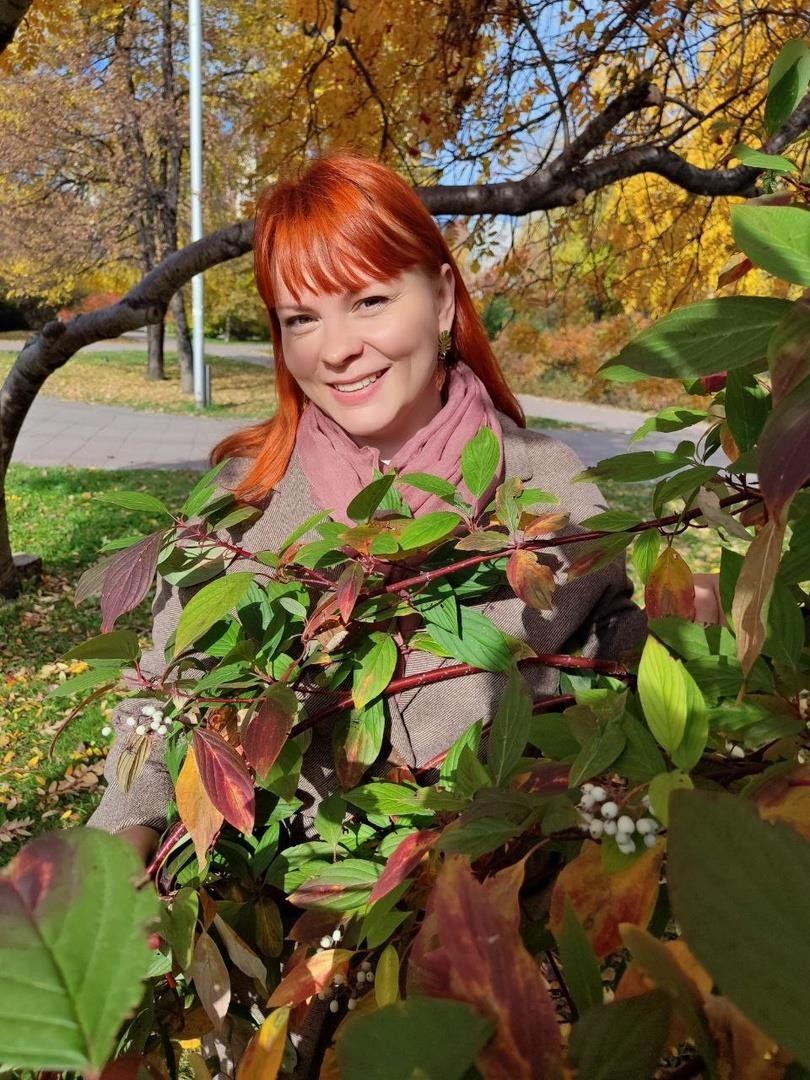 lma@donso.su
https://forms.yandex.ru/u/6524bdad5d2a06207986f685/  Запись на практикум
https://t.me/+tSdFYHbWzqBkZTJi
Группа в Тelegram «Работа с детьми с ОВЗ»
https://vk.com/ciormc21
Группа VK «Цифровое информальное образование»
Соответствие учебного плана и его фактической реализации
Программа – нормативный документ, регламентирующий деятельность педагога дополнительного образования!

Журнал заполняется в соответствии с календарным ученым графиком, т.к. программа, в которой он прописан, утверждена директором!

Программы дорабатываются и перерабатываются ежегодно, однако, эти изменения педагог прописывает в программе до заседания педагогического совета! А до этого, реализует ранее утверждённую программу!

Образовательный процесс -  целенаправленный и организованный процесс получения знаний, умений и навыков в соответствии с целями и задачами образования.
Приказ Министерства просвещения РФ от 27 июля 2022 г. N 629 “Об утверждении Порядка организации и осуществления образовательной деятельности по дополнительным общеобразовательным программам”
В соответствии с частью 11 статьи 13 Федерального закона от 29 декабря 2012 г. N 273-ФЗ "Об образовании в Российской Федерации" (Собрание законодательства Российской Федерации, 2012, N 53, ст. 7598; 2019, N 30, ст. 4134), пунктом 1 и подпунктом 4.2.5 пункта 4 Положения о Министерстве просвещения Российской Федерации, утвержденного постановлением Правительства Российской Федерации от 28 июля 2018 г. N 884 (Собрание законодательства Российской Федерации, 2018, N 32, ст. 5343), приказываю:
1. Утвердить прилагаемый Порядок организации и осуществления образовательной деятельности по дополнительным общеобразовательным программам.
2. Признать утратившими силу приказы Министерства просвещения Российской Федерации:
от 9 ноября 2018 г. N 196 "Об утверждении Порядка организации и осуществления образовательной деятельности по дополнительным общеобразовательным программам" (зарегистрирован Министерством юстиции Российской Федерации 29 ноября 2018 г., регистрационный N 52831);
от 5 сентября 2019 г. N 470 "О внесении изменений в Порядок организации и осуществления образовательной деятельности по дополнительным общеобразовательным программам, утвержденный приказом Министерства просвещения Российской Федерации от 9 ноября 2018 г. N 196" (зарегистрирован Министерством юстиции Российской Федерации 25 ноября 2019 г., регистрационный N 56617);
от 30 сентября 2020 г. N 533 "О внесении изменений в Порядок организации и осуществления образовательной деятельности по дополнительным общеобразовательным программам, утвержденный приказом Министерства просвещения Российской Федерации от 9 ноября 2018 г. N 196" (зарегистрирован Министерством юстиции Российской Федерации 27 октября 2020 г., регистрационный N 60590).
     3. Настоящий приказ вступает в силу с 1 марта 2023 г. и   действует по 28 февраля 2029 года.
Ссылка на приказ
https://www.garant.ru/products/ipo/prime/doc/405245425/
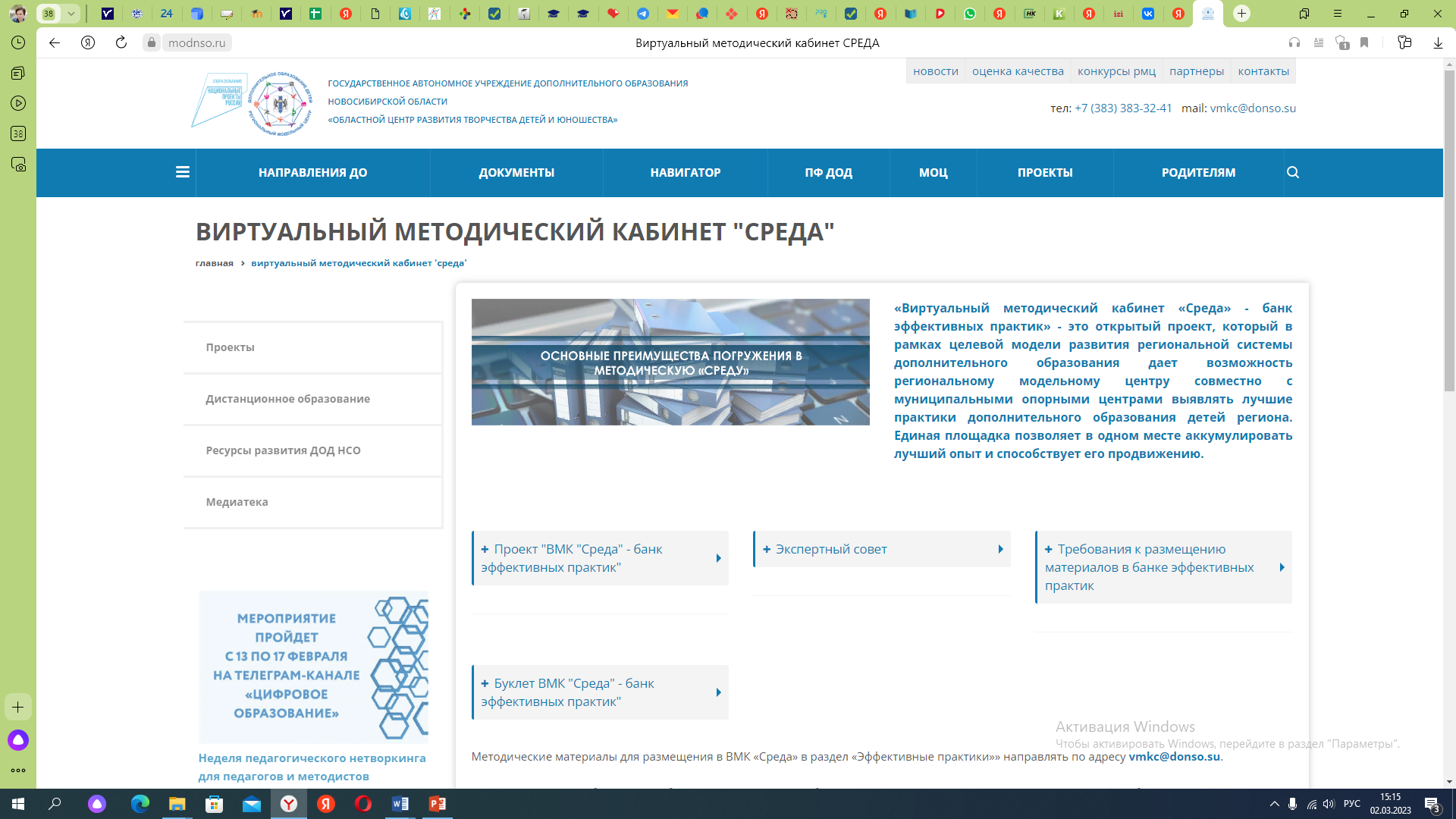 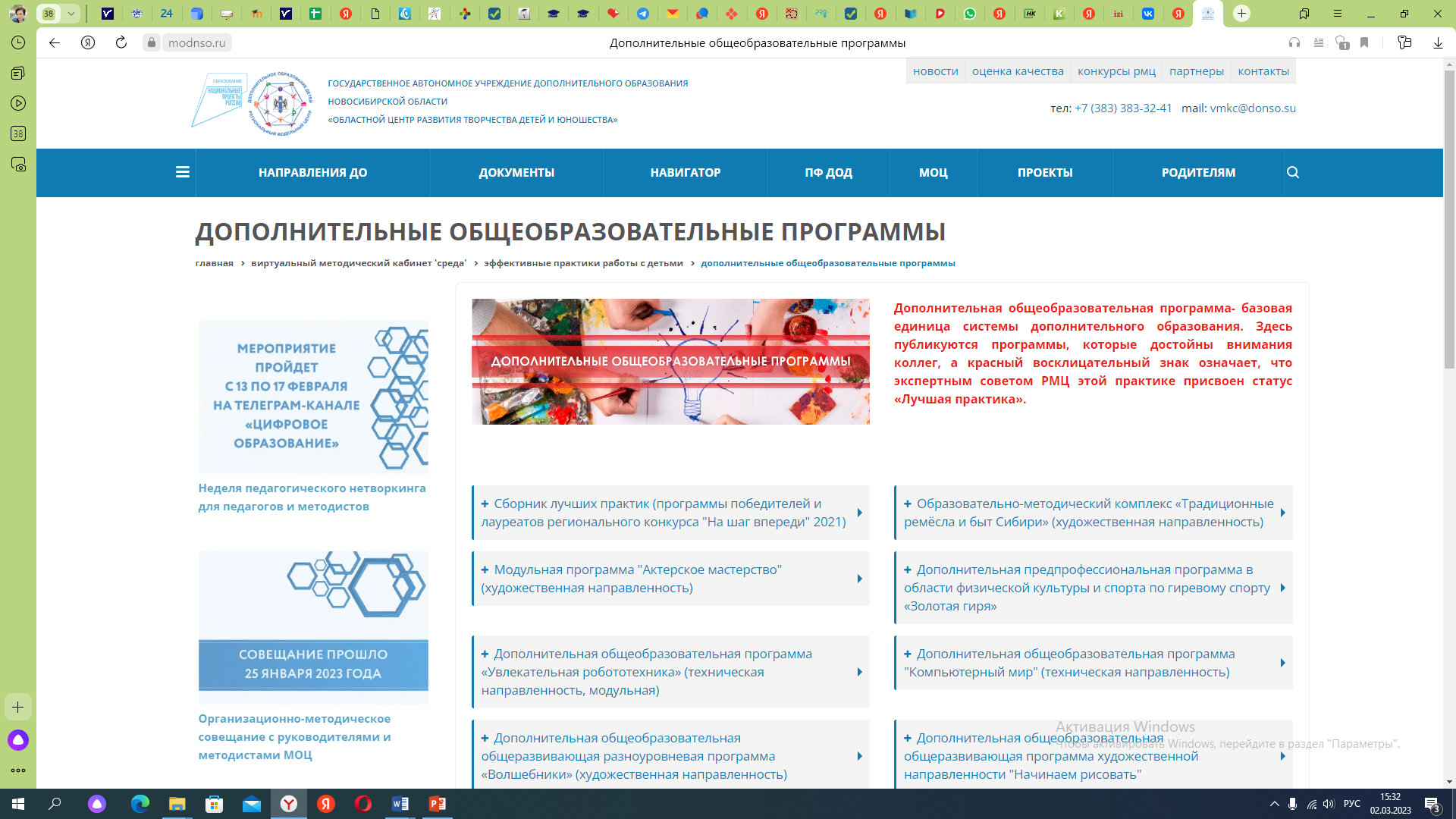 https://modnso.ru/methodical/
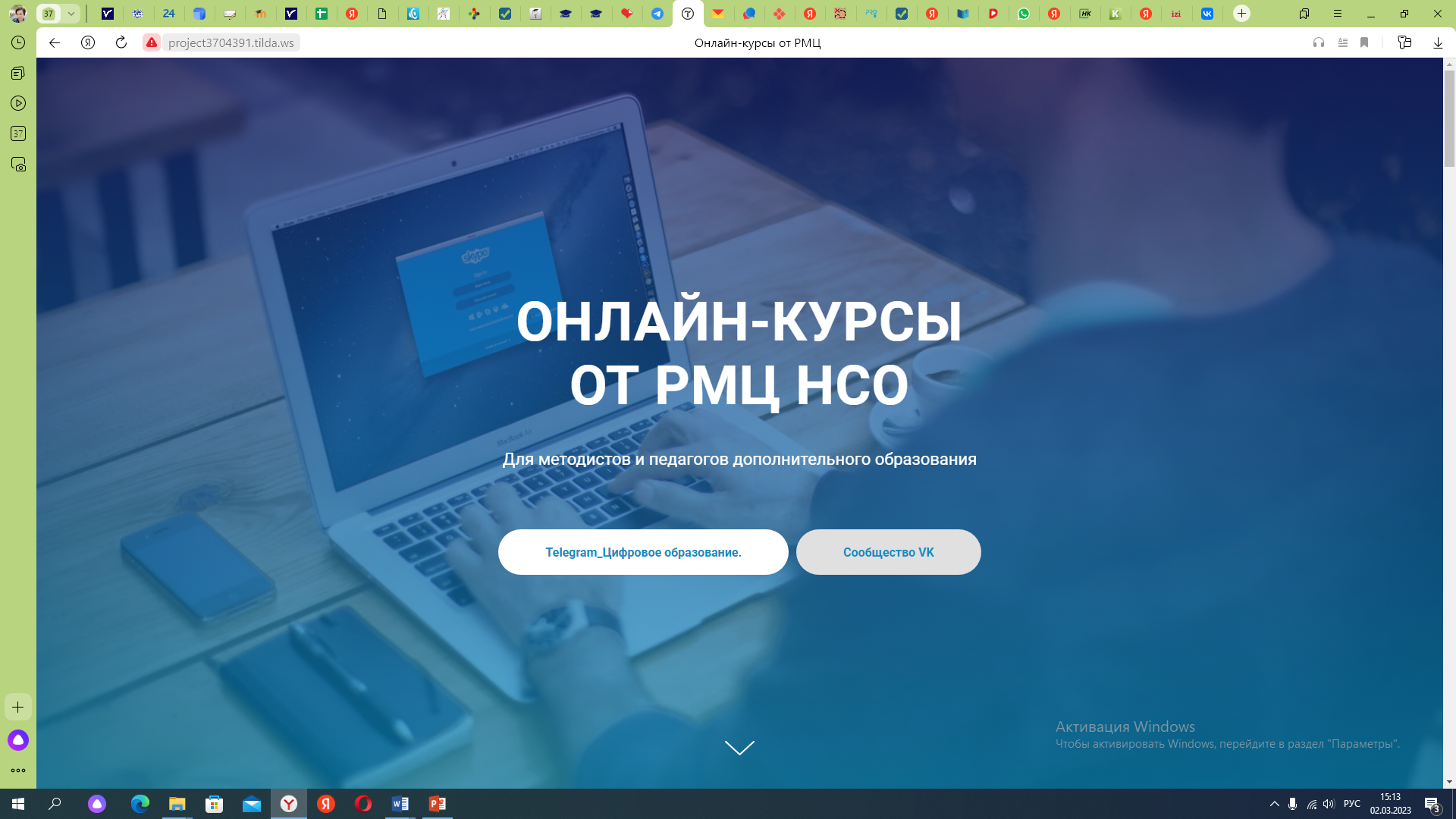 http://project3704391.tilda.ws/page20109514.html